Acts
The Church in Jerusalem
Waiting
teachings available at  www.xenos.org/adultCT/
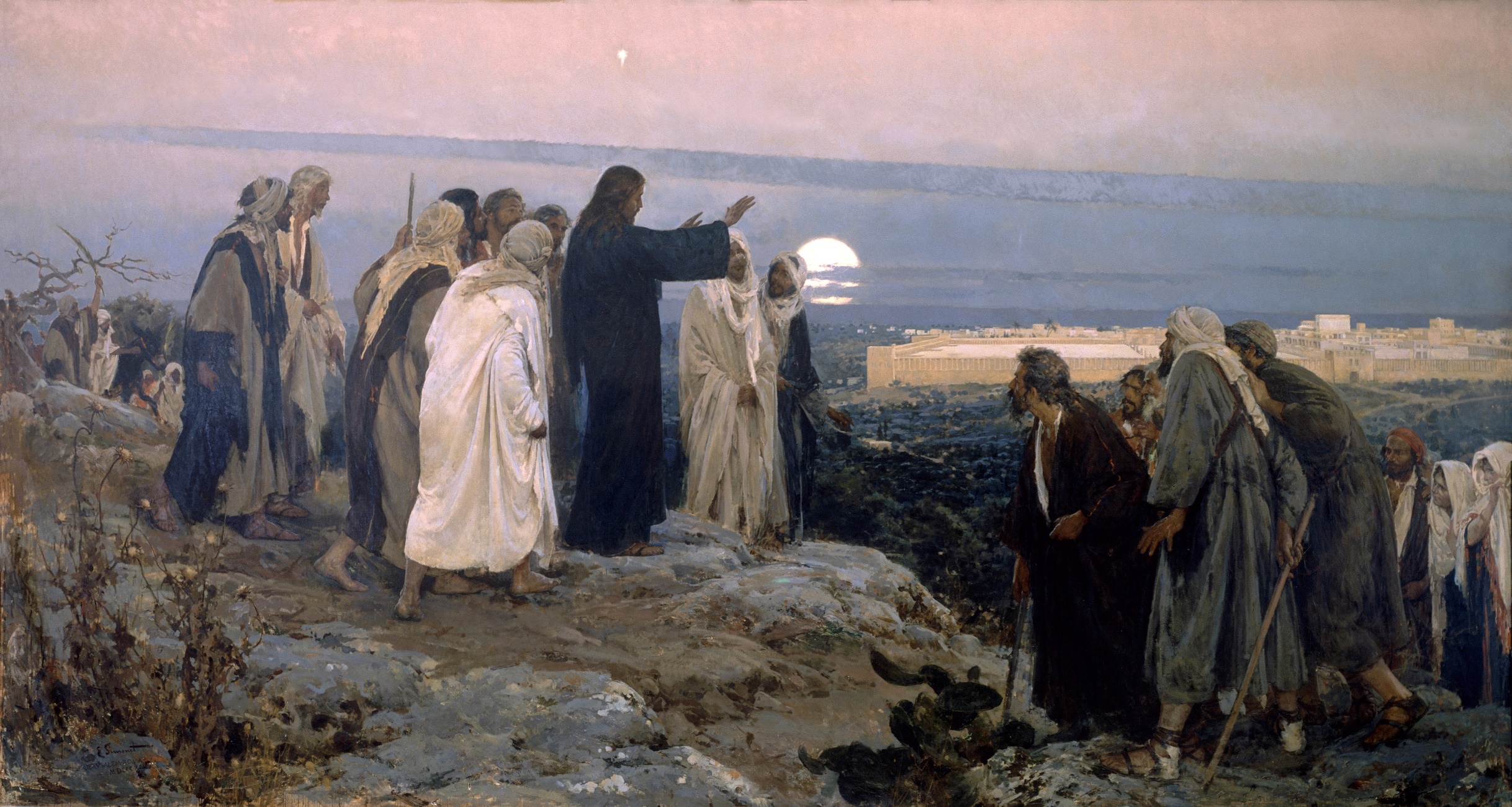 8 but you will receive power when the Holy Spirit has come upon you; and you shall be My witnesses both in Jerusalem, and in all Judea and Samaria, and even to the remotest part of the earth.”
Acts1:8 you will receive power when the Holy Spirit has come upon you; and you shall be My witnesses both in Jerusalem, and in all Judea and Samaria, and even to the remotest part of the earth.”
Acts1:8 you will receive power when the Holy Spirit has come upon you; and you shall be My witnesses both in Jerusalem, and in all Judea and Samaria, and even to the remotest part of the earth.”
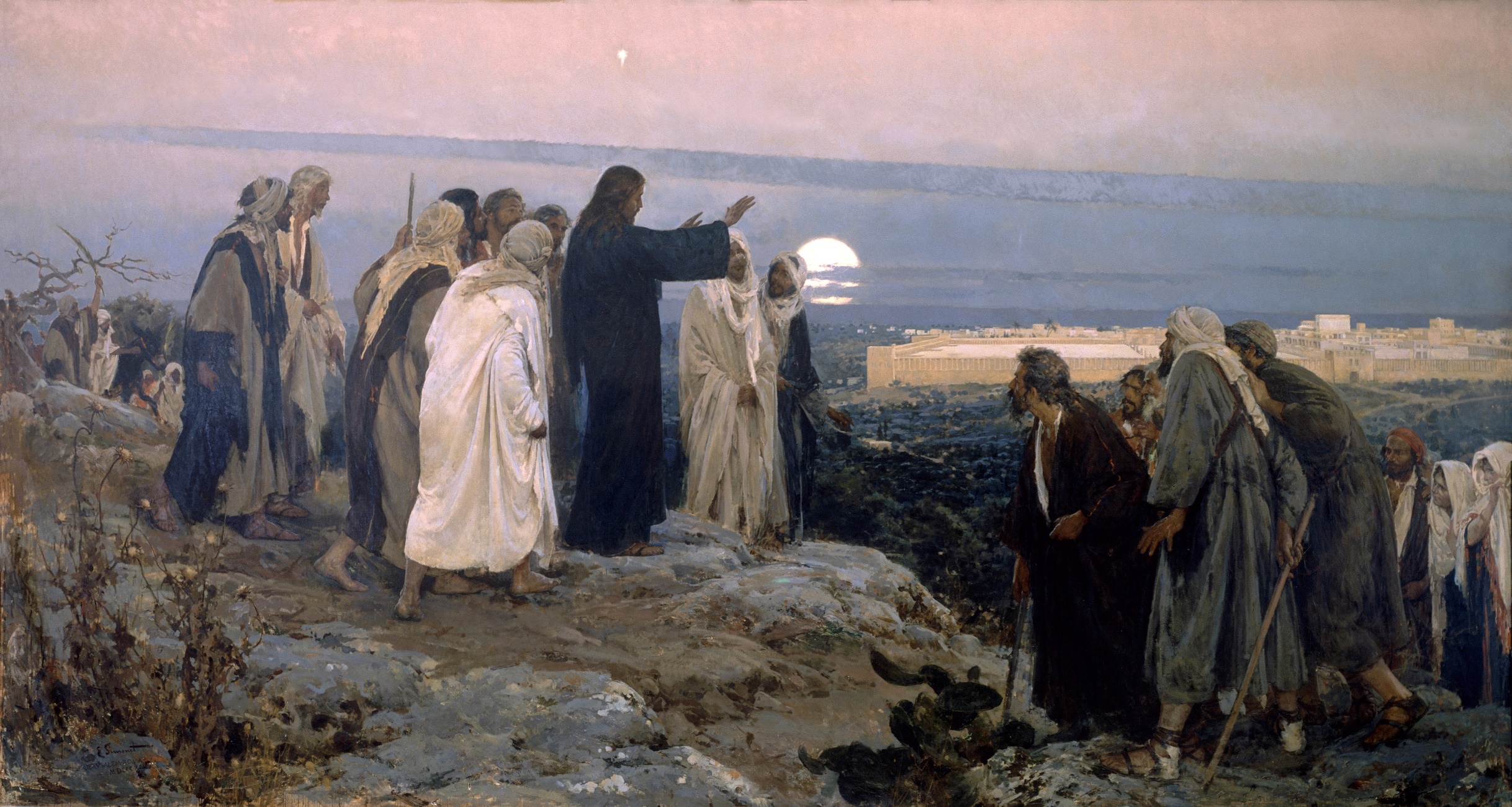 Acts1:9 And after He had said these things, He was lifted up while they were looking on, and a cloud received Him out of their sight.
Acts1:9 And after He had said these things, He was lifted up while they were looking on, and a cloud received Him out of their sight.
Acts1:9 And after He had said these things, He was lifted up while they were looking on, and a cloud received Him out of their sight.
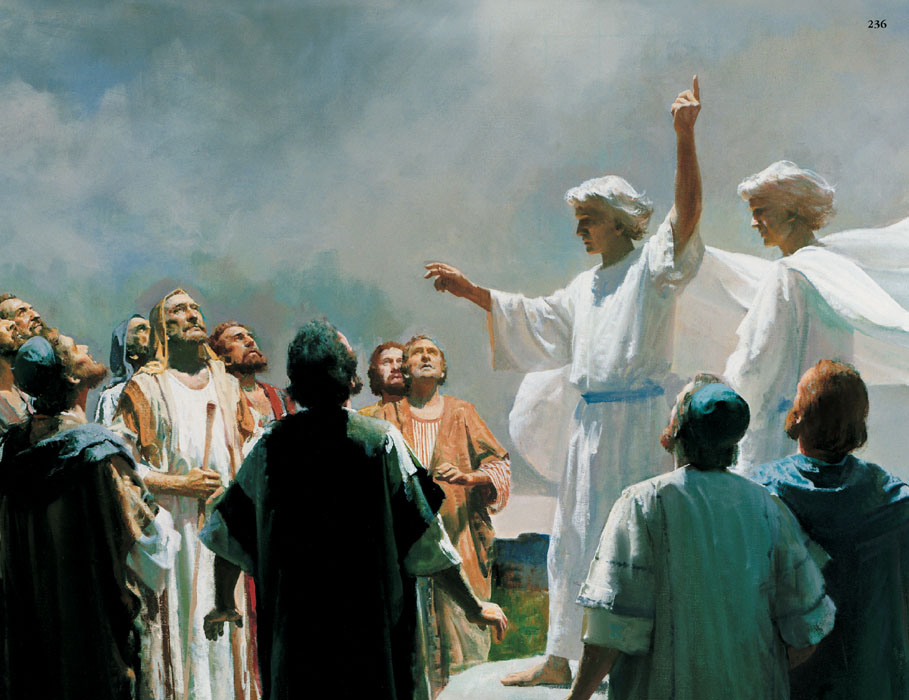 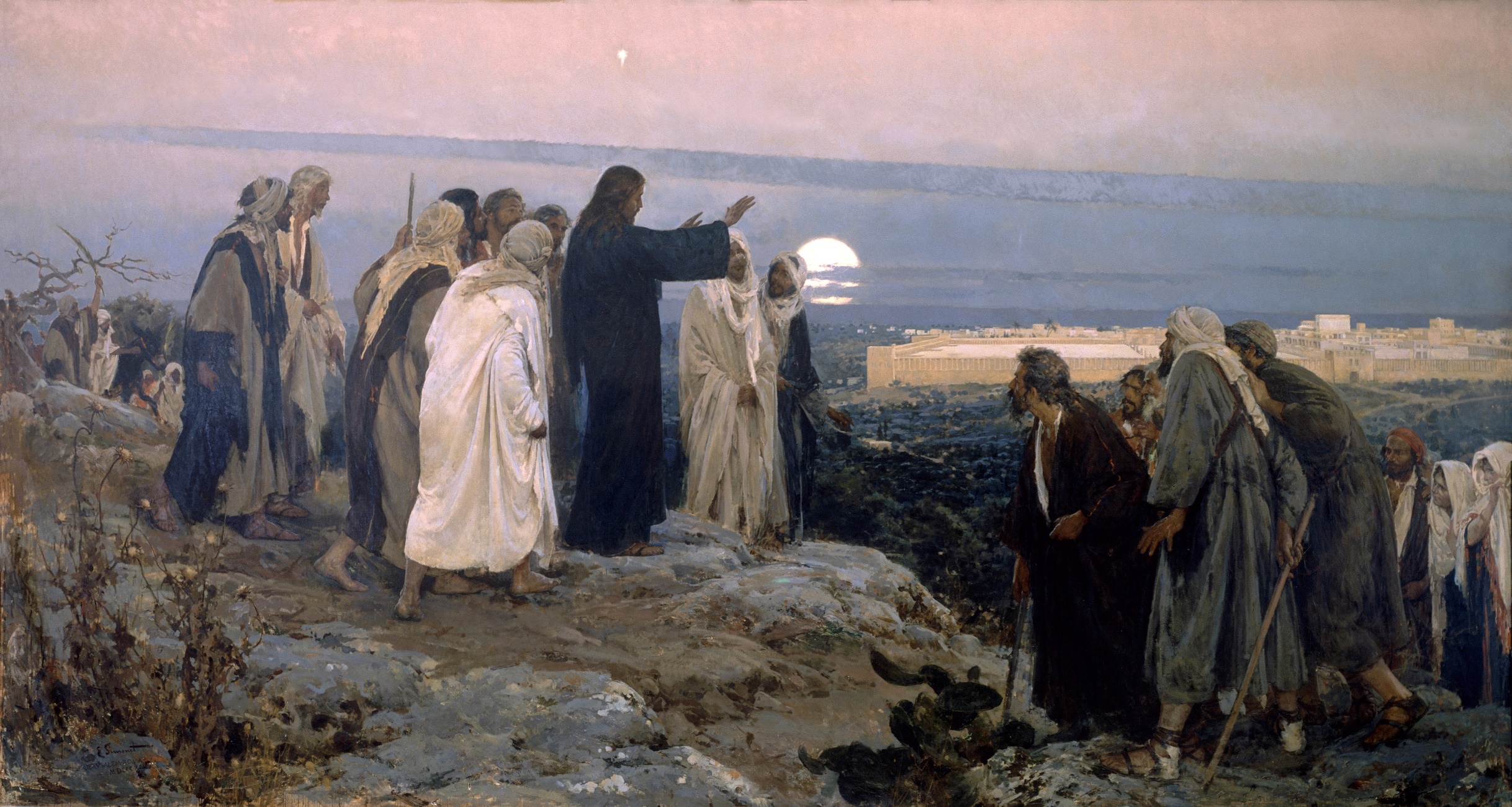 Acts1:10 And as they were gazing intently into the sky while He was going, behold, two men in white clothing stood beside them.11 They also said, “Men of Galilee, why do you stand looking into the sky?
Acts1:10 And as they were gazing intently into the sky while He was going, behold, two men in white clothing stood beside them.11 They also said, “Men of Galilee, why do you stand looking into the sky?
Acts1:10 And as they were gazing intently into the sky while He was going, behold, two men in white clothing stood beside them.11 They also said, “Men of Galilee, why do you stand looking into the sky?
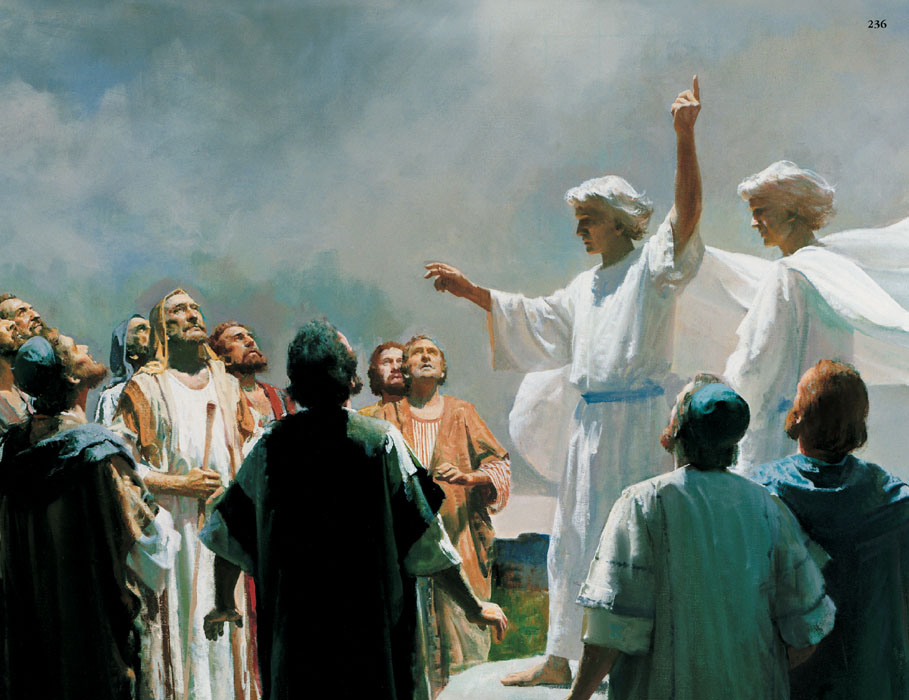 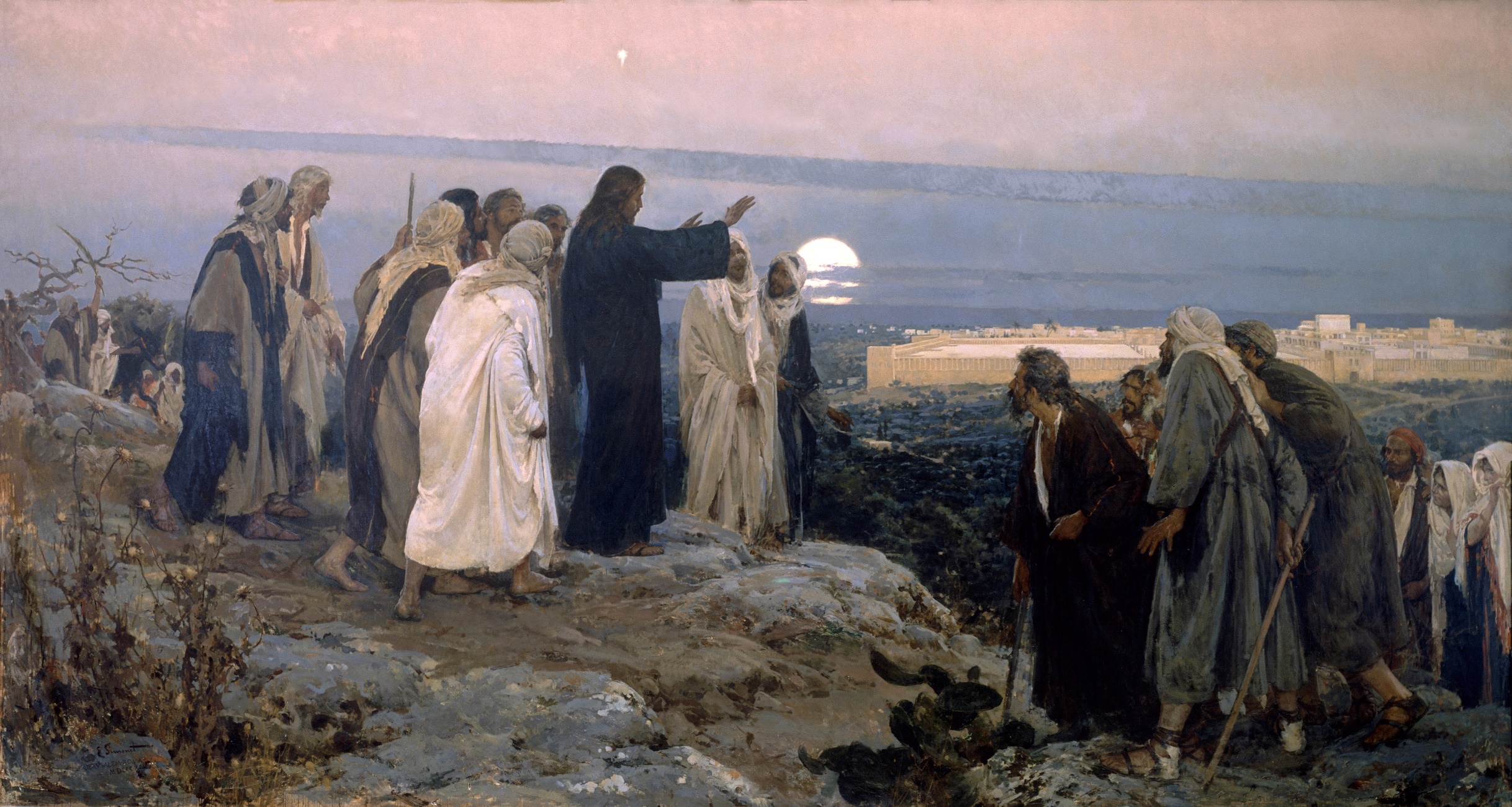 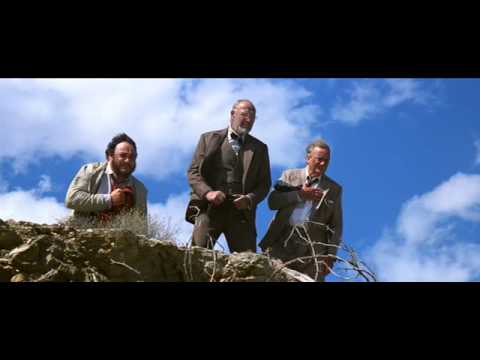 Acts1:10 And as they were gazing intently into the sky while He was going, behold, two men in white clothing stood beside them.11 They also said, “Men of Galilee, why do you stand looking into the sky?
Acts1:10 And as they were gazing intently into the sky while He was going, behold, two men in white clothing stood beside them.11 They also said, “Men of Galilee, why do you stand looking into the sky?
Acts1:10 And as they were gazing intently into the sky while He was going, behold, two men in white clothing stood beside them.11 They also said, “Men of Galilee, why do you stand looking into the sky?
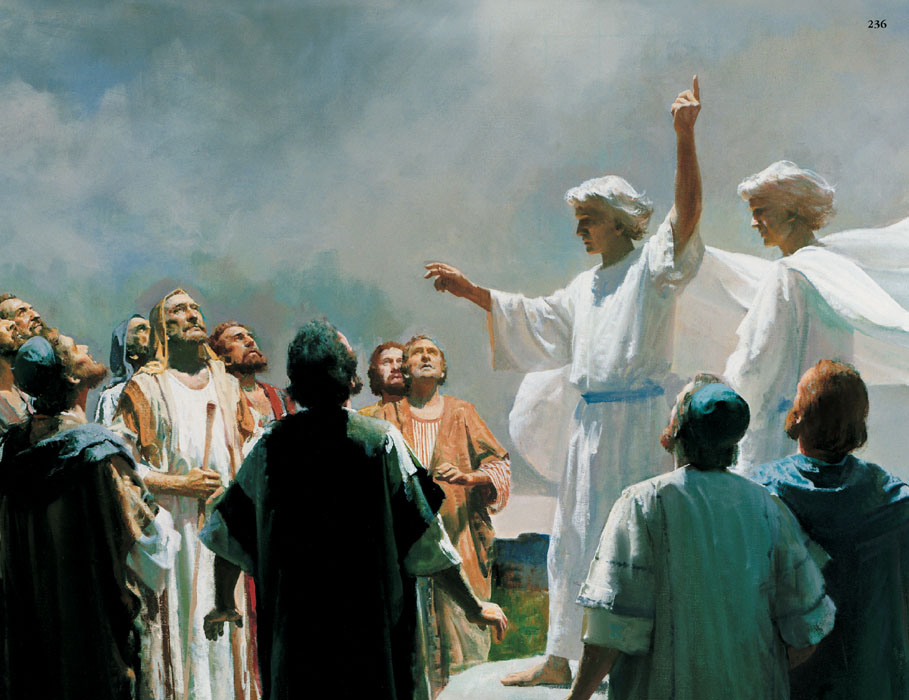 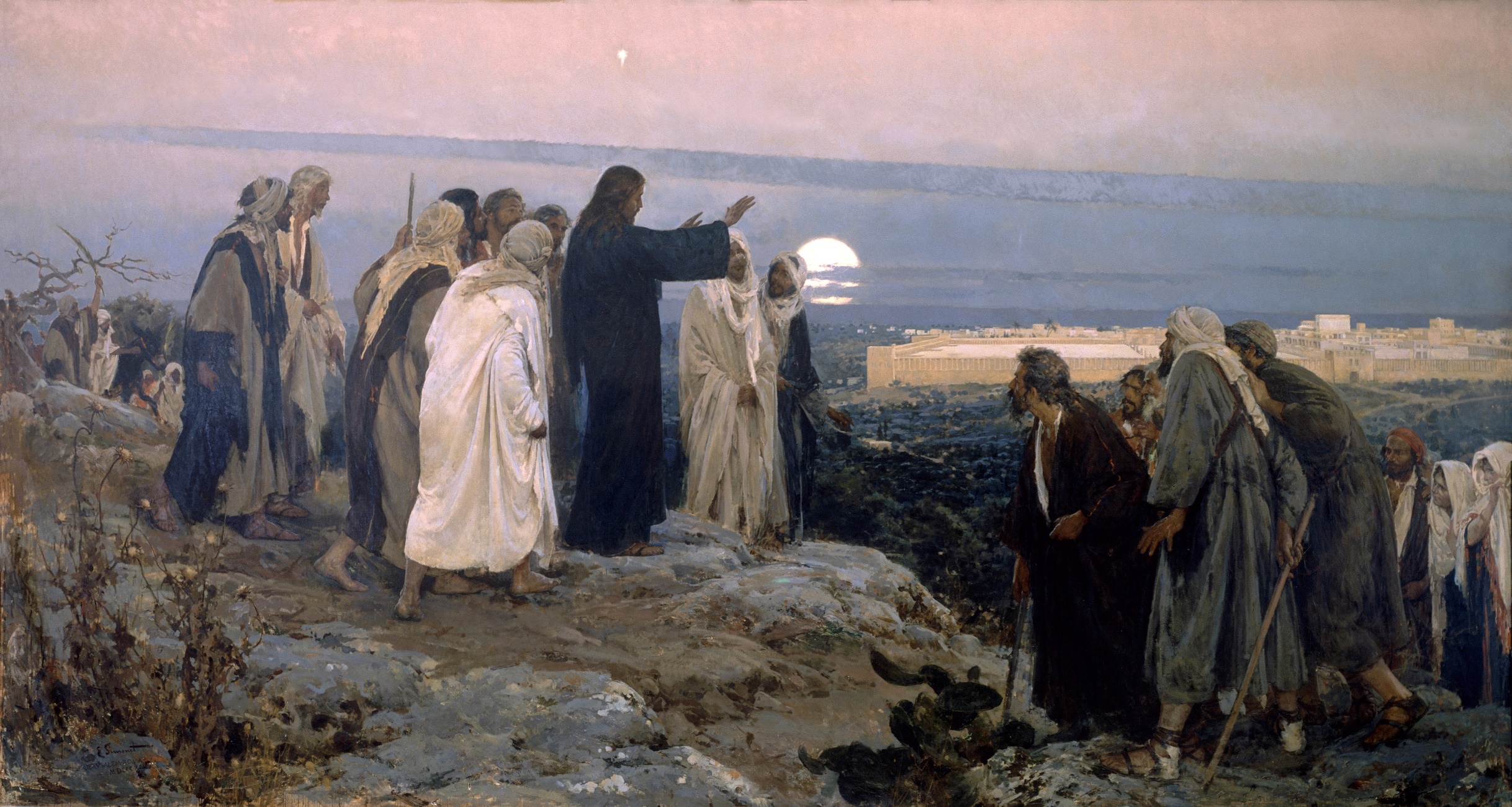 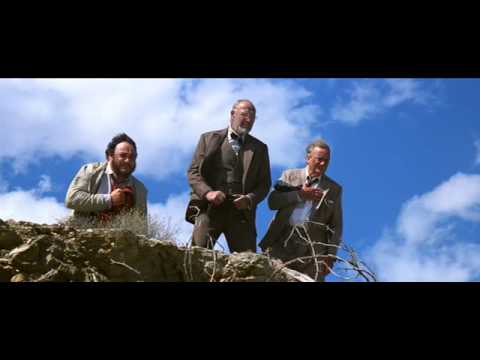 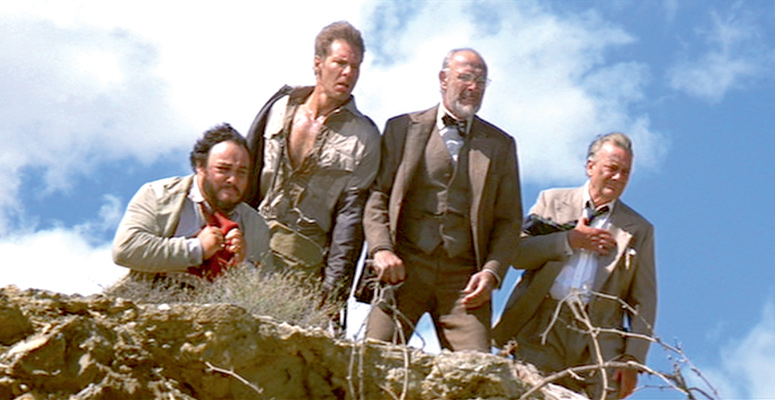 Acts1:10 And as they were gazing intently into the sky while He was going, behold, two men in white clothing stood beside them.11 They also said, “Men of Galilee, why do you stand looking into the sky?
Acts1:10 And as they were gazing intently into the sky while He was going, behold, two men in white clothing stood beside them.11 They also said, “Men of Galilee, why do you stand looking into the sky?
Acts1:10 And as they were gazing intently into the sky while He was going, behold, two men in white clothing stood beside them.11 They also said, “Men of Galilee, why do you stand looking into the sky?
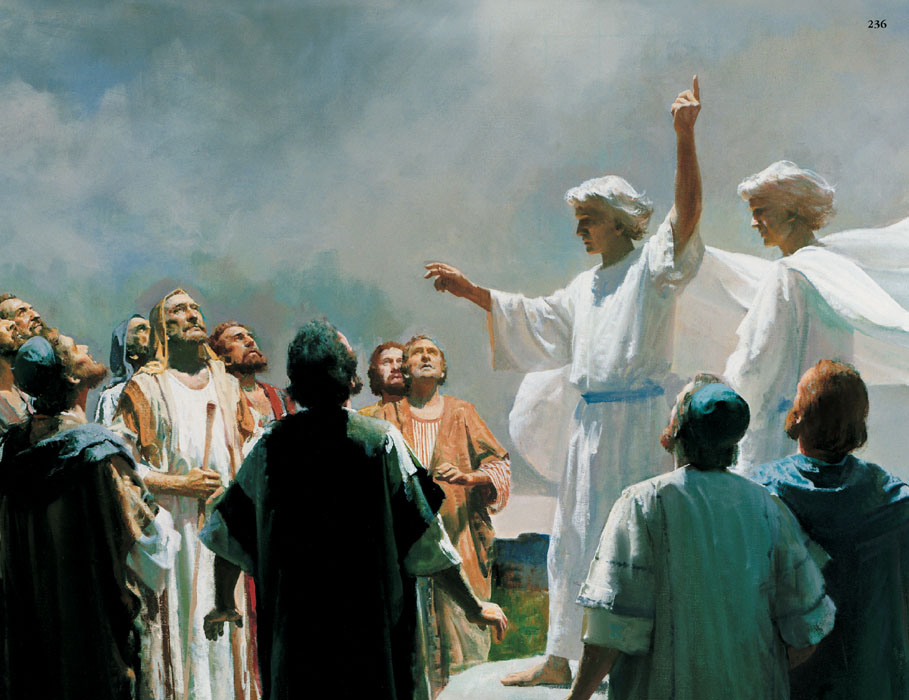 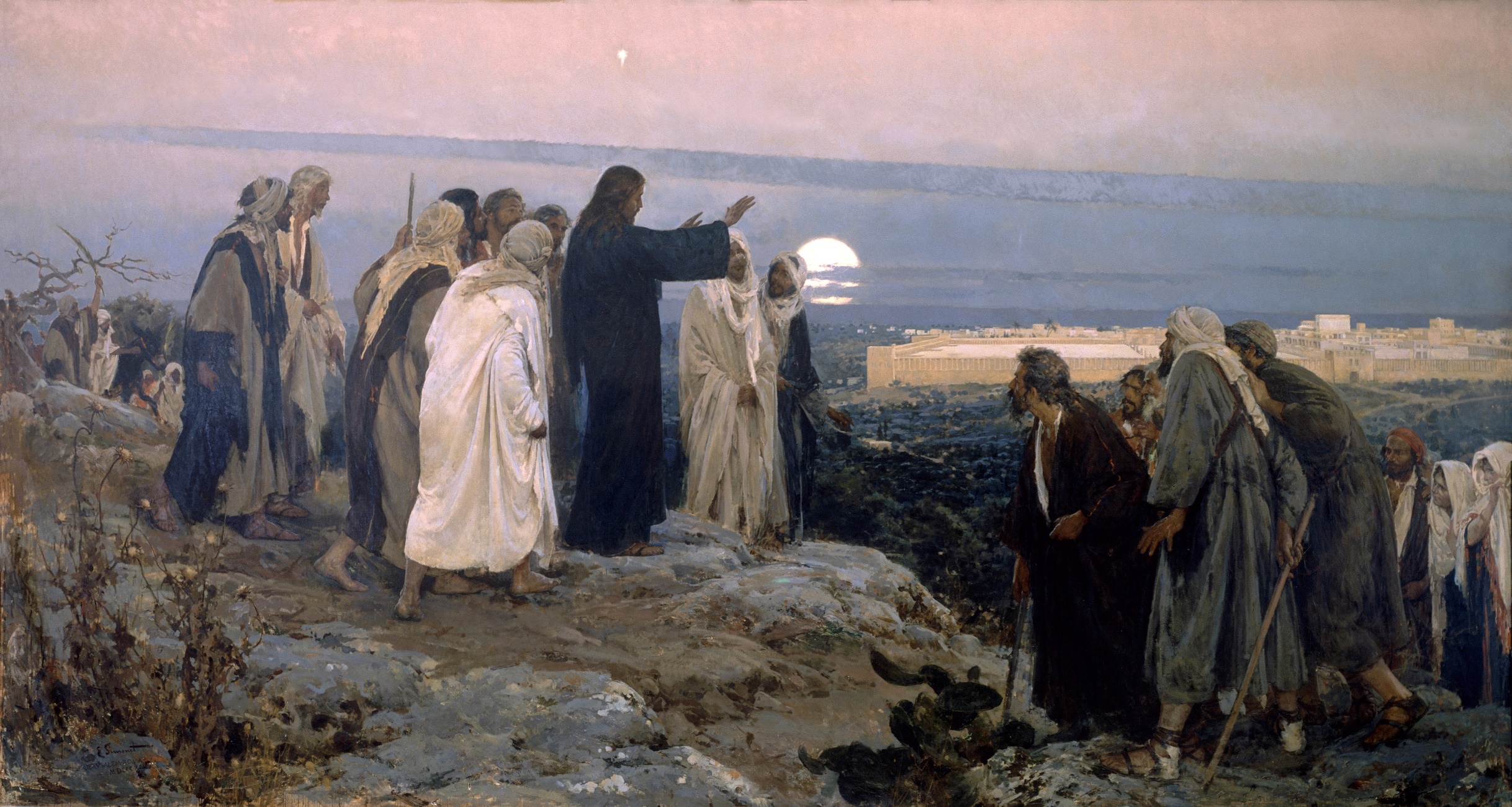 Acts1:10 And as they were gazing intently into the sky while He was going, behold, two men in white clothing stood beside them.11 They also said, “Men of Galilee, why do you stand looking into the sky?
Acts1:10 And as they were gazing intently into the sky while He was going, behold, two men in white clothing stood beside them.11 They also said, “Men of Galilee, why do you stand looking into the sky?
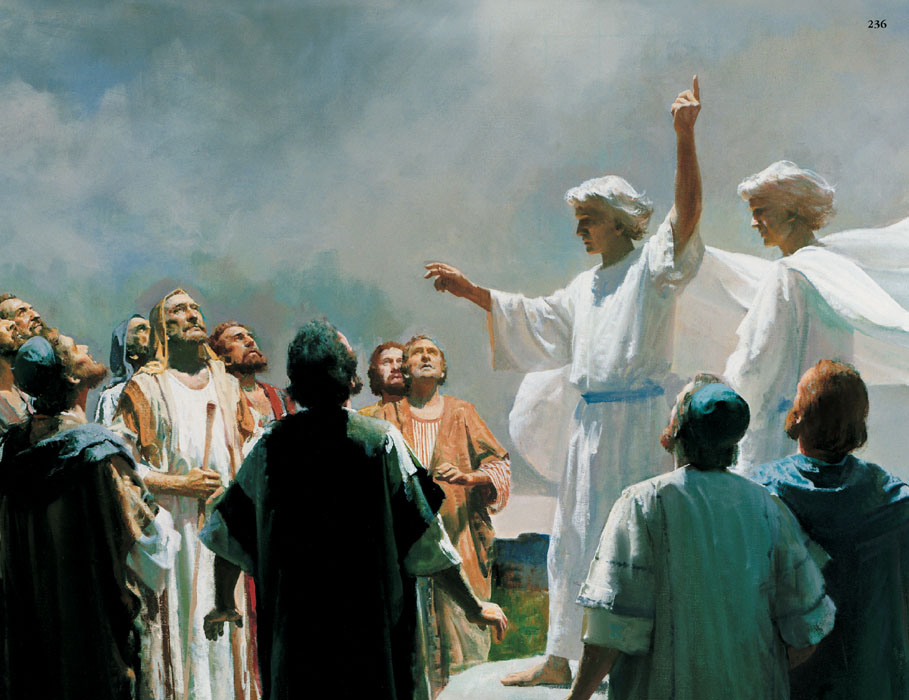 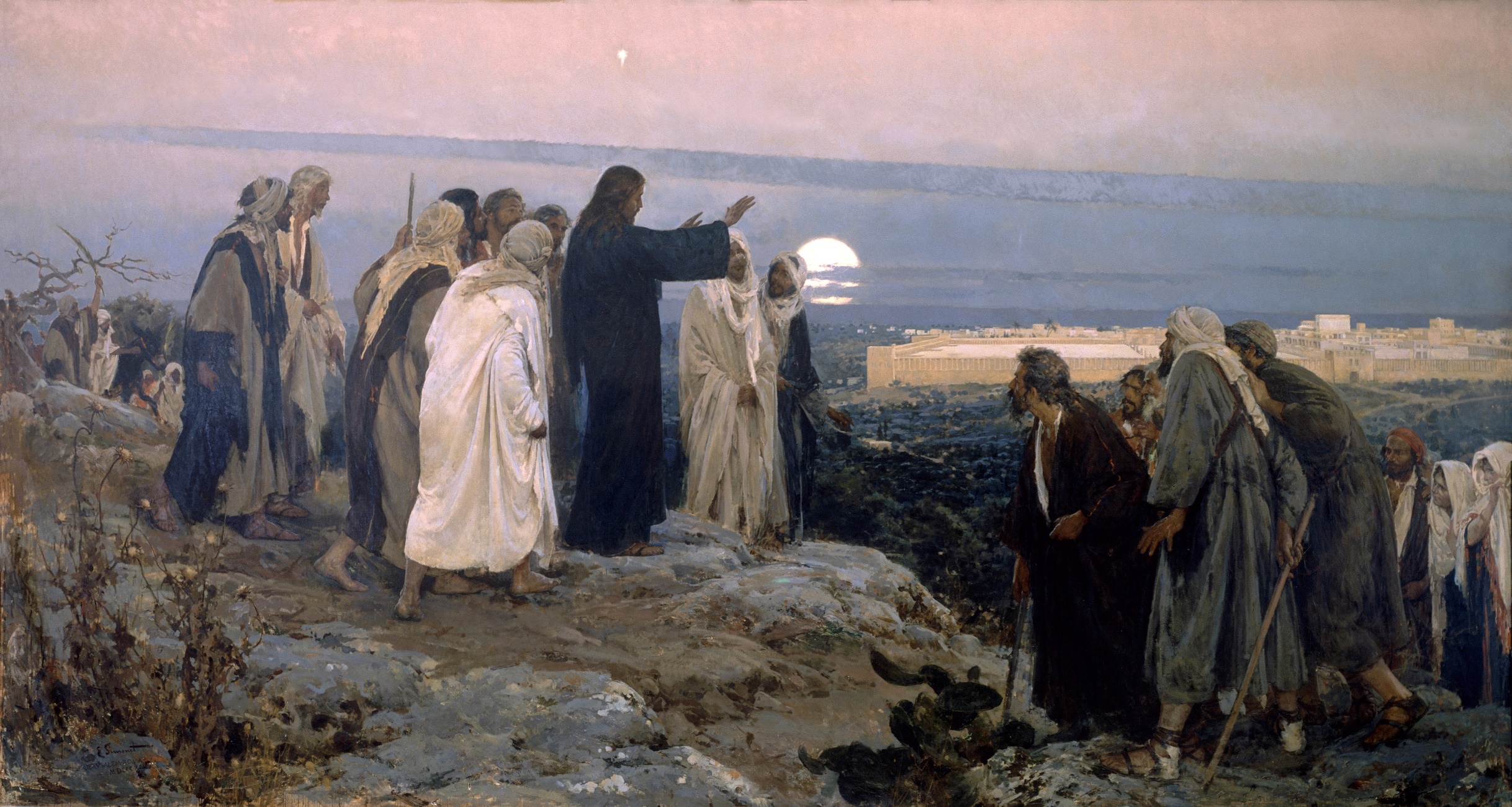 Acts1:11 And this Jesus, who has been taken up from you into heaven, will come in just the same way as you have watched Him go into heaven.”
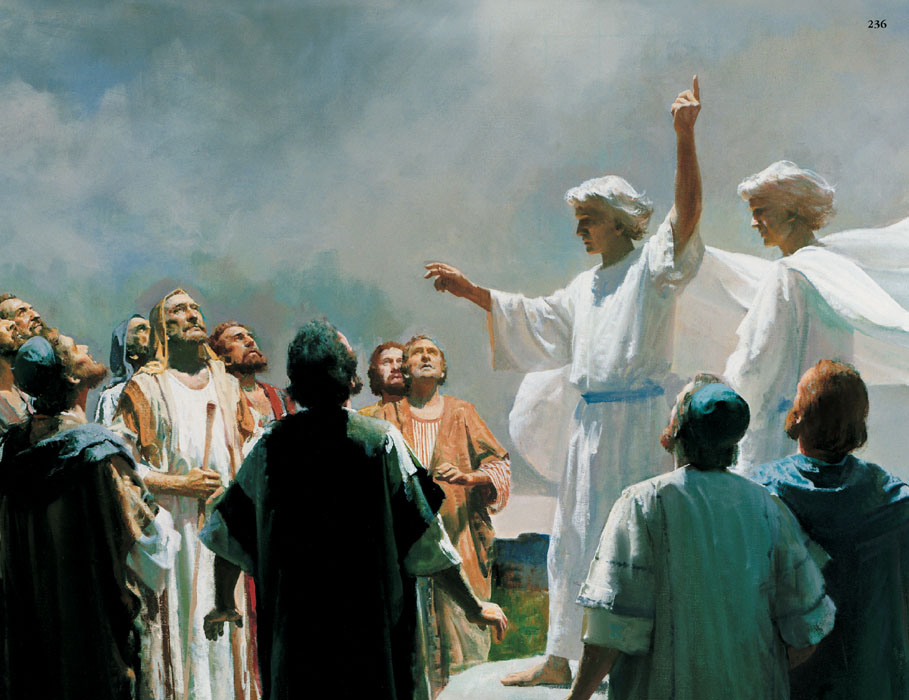 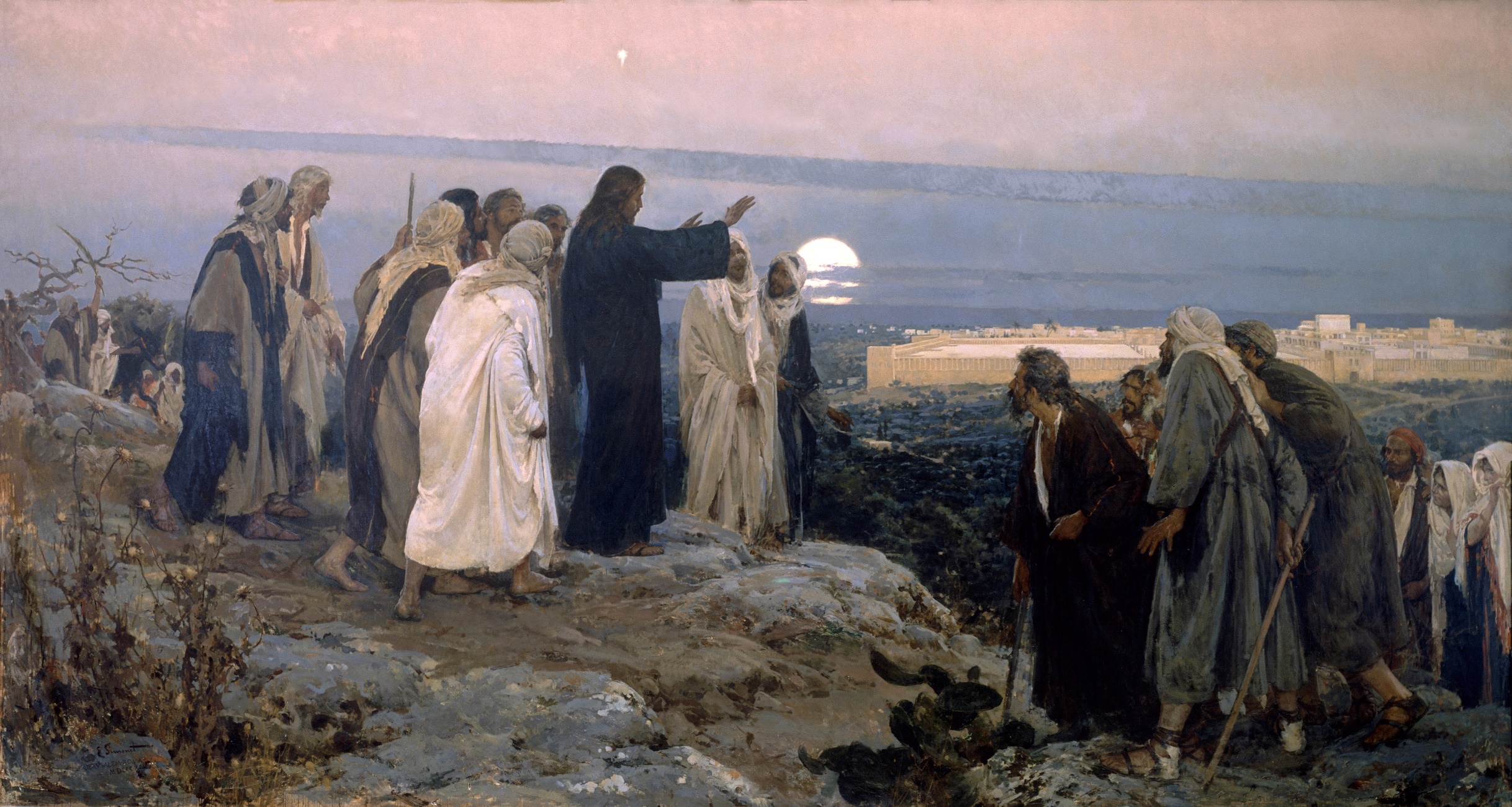 Sets the mood for the book: expectation of the imminent return of Jesus Christ
Acts1:11 And this Jesus, who has been taken up from you into heaven, will come in just the same way as you have watched Him go into heaven.”
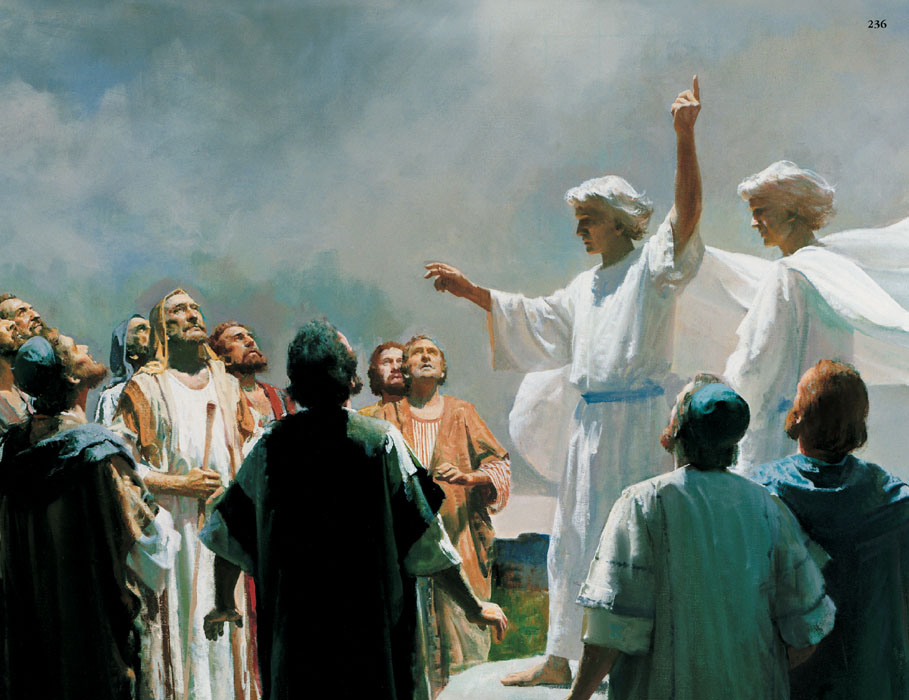 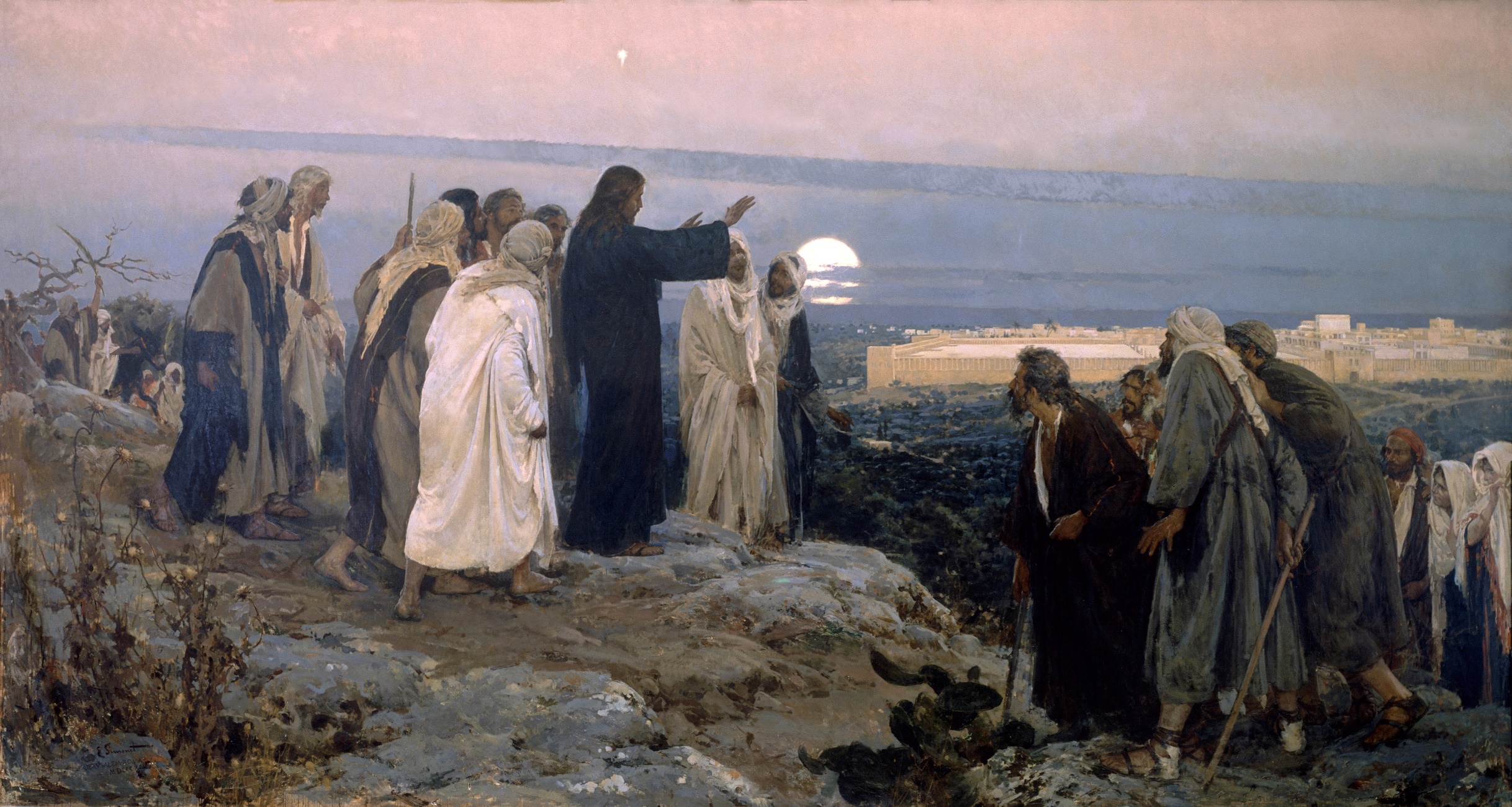 Sets the mood for the book: expectation of the imminent return of Jesus Christ
Acts1:12 Then they returned to Jerusalem from the mount called Olivet, which is near Jerusalem, a Sabbath day’s journey away.
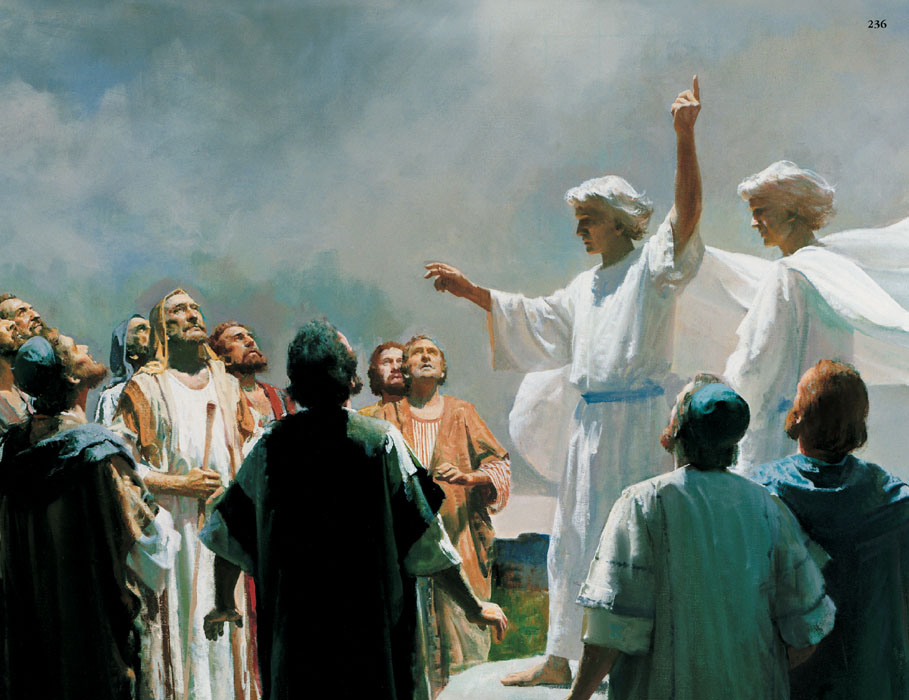 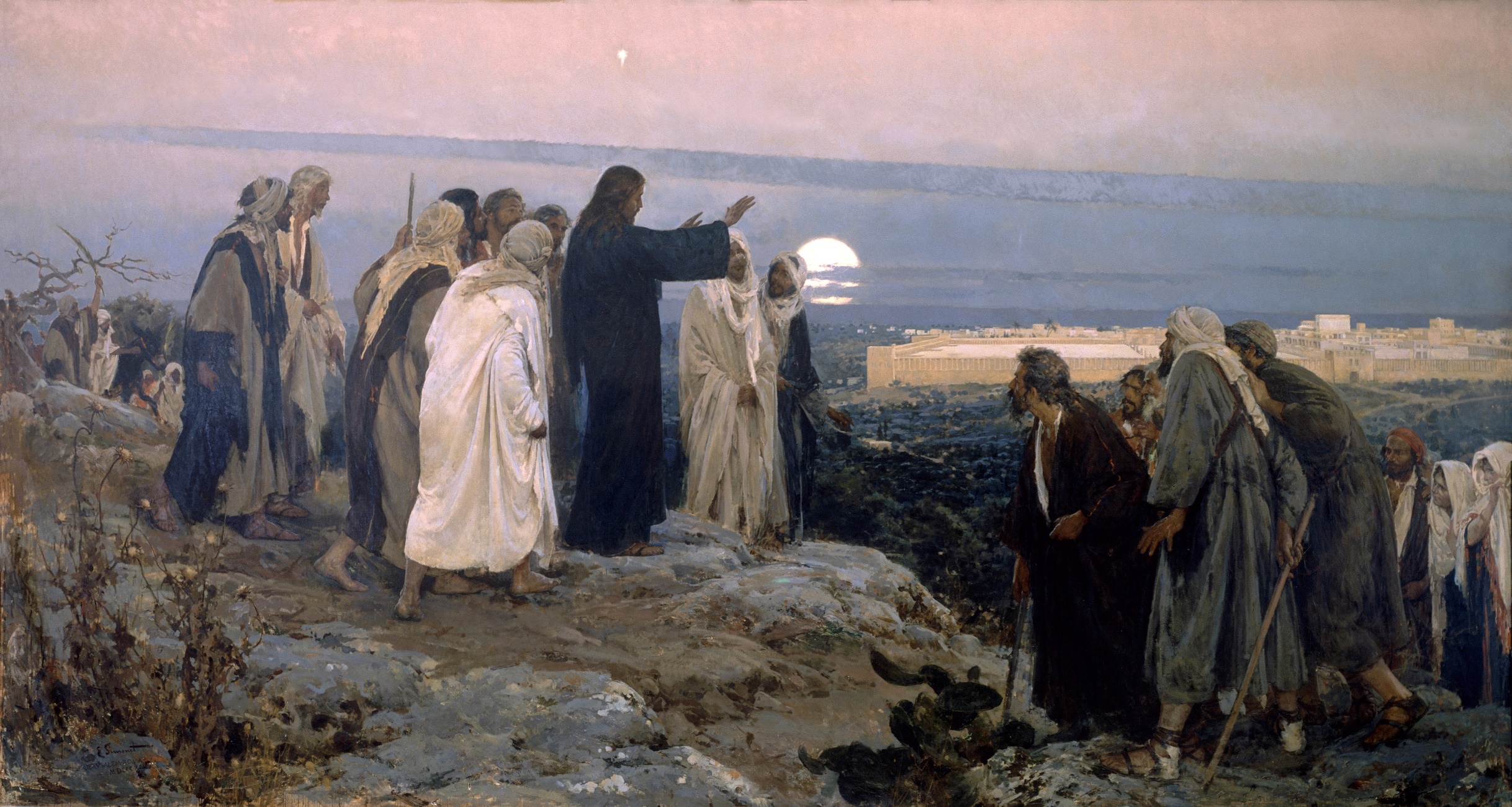 Acts1:13 When they had entered the city, they went up to the upper room where they were staying;
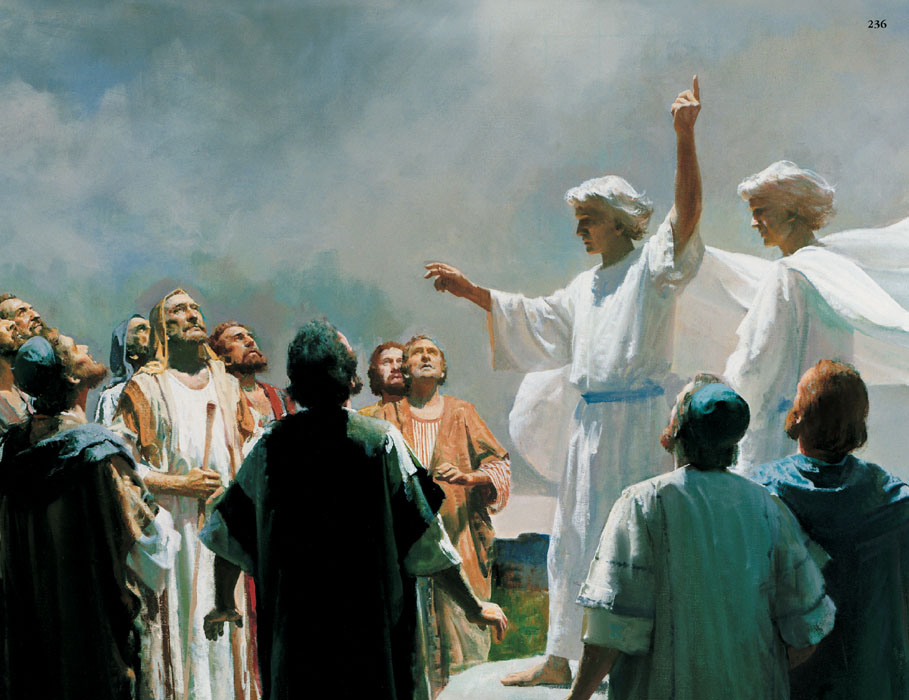 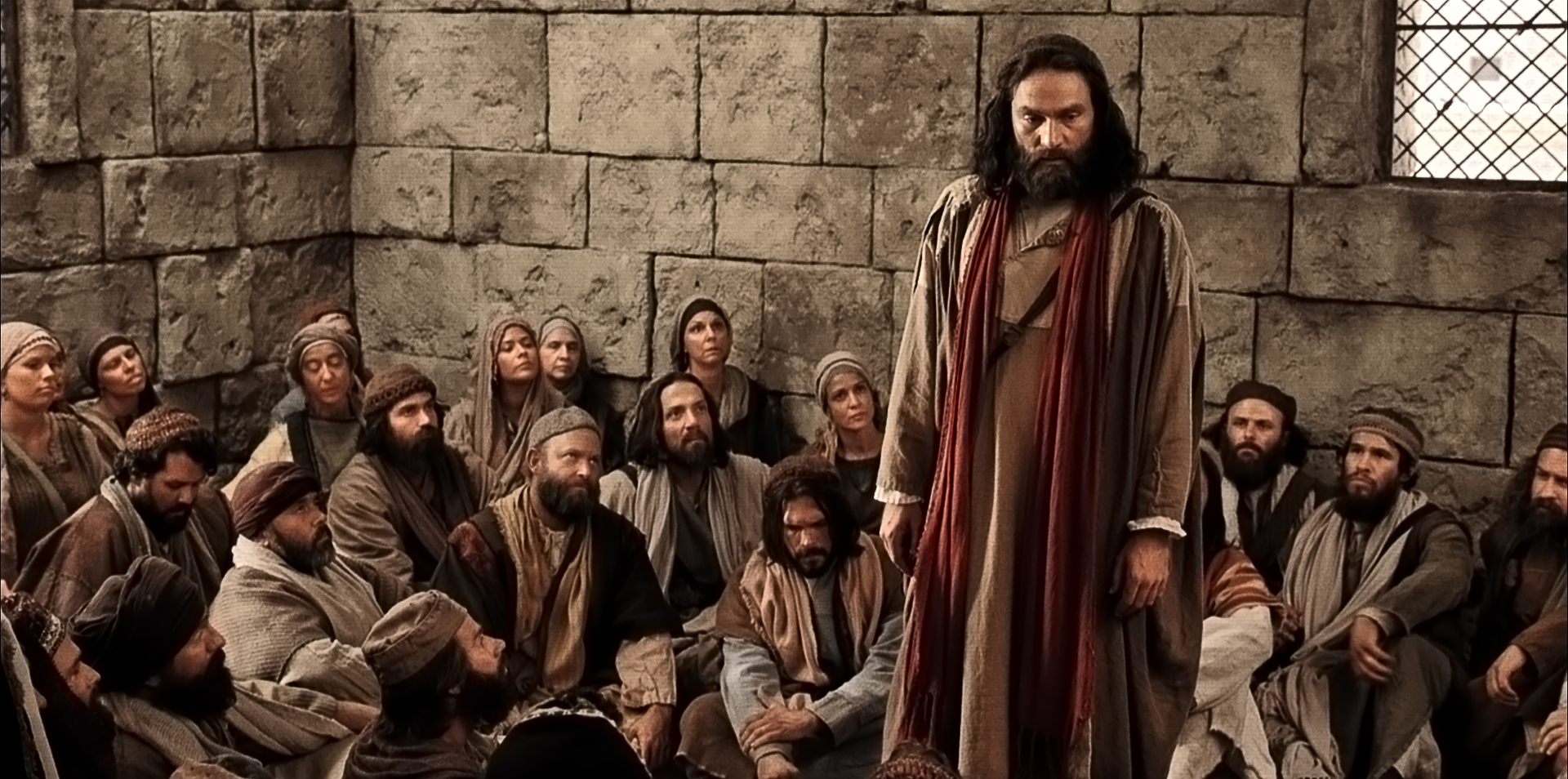 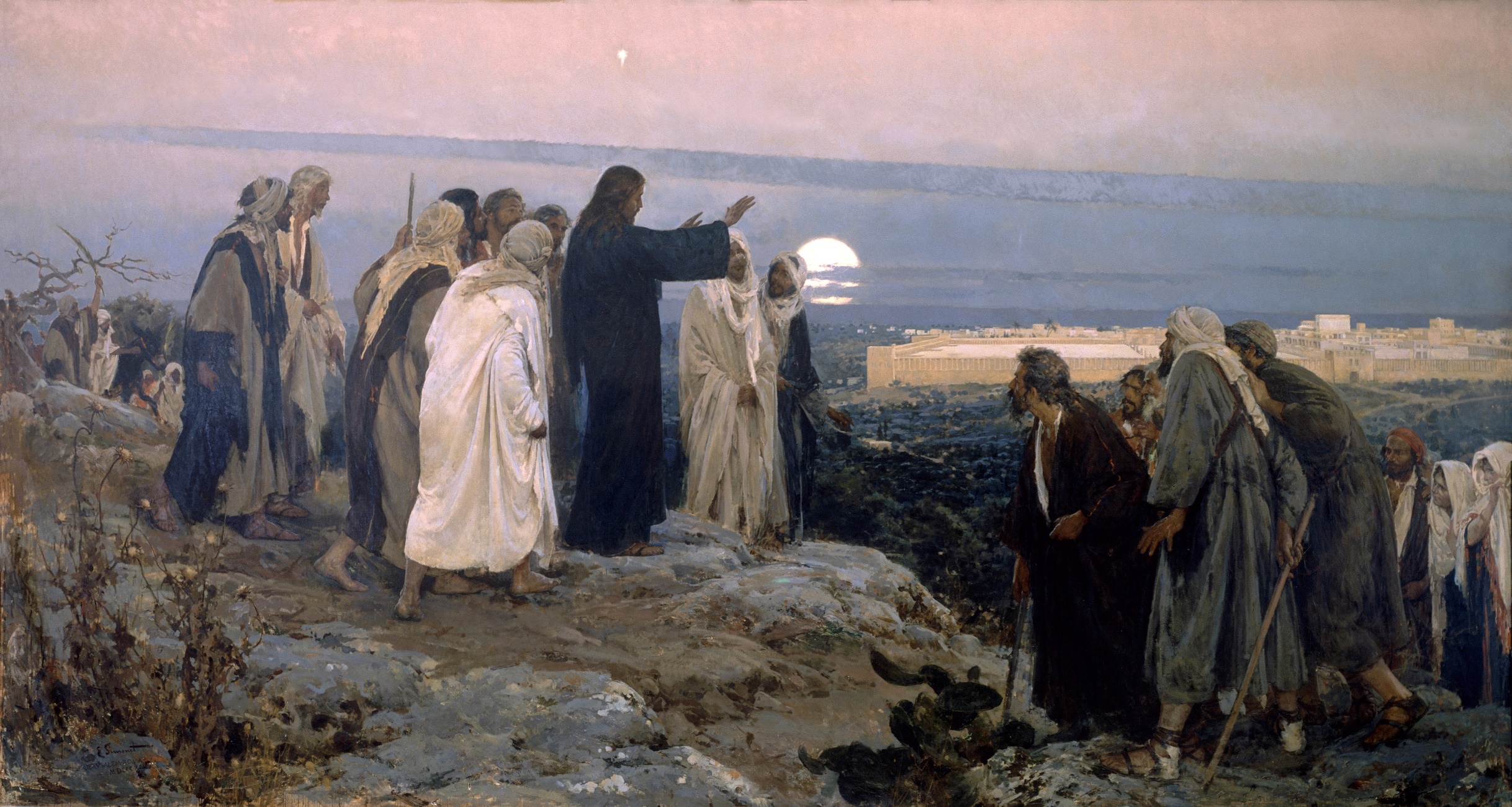 They WAIT
Ready … Set … wait.
Acts1:13 When they had entered the city, they went up to the upper room where they were staying;
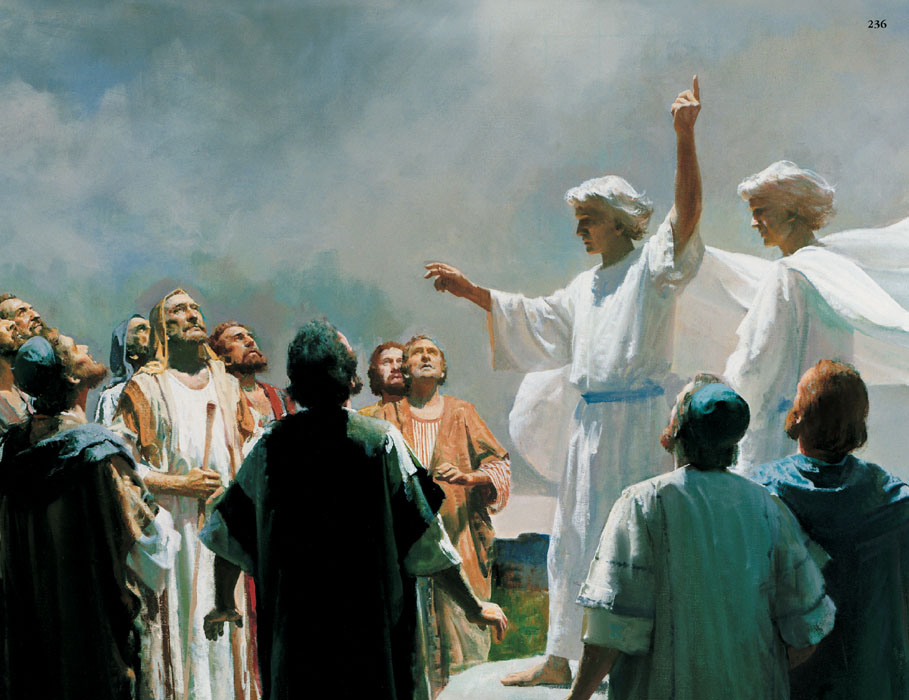 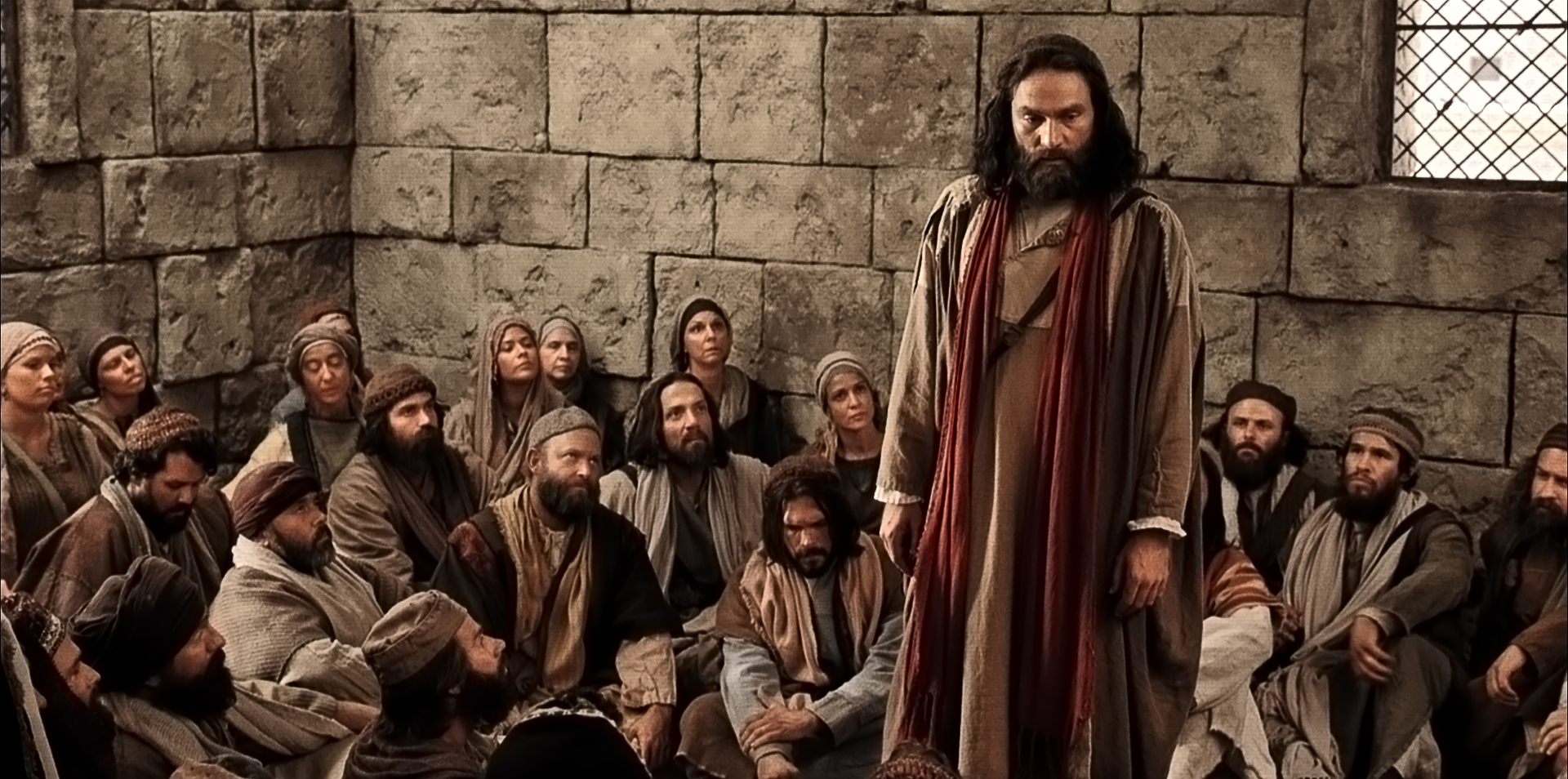 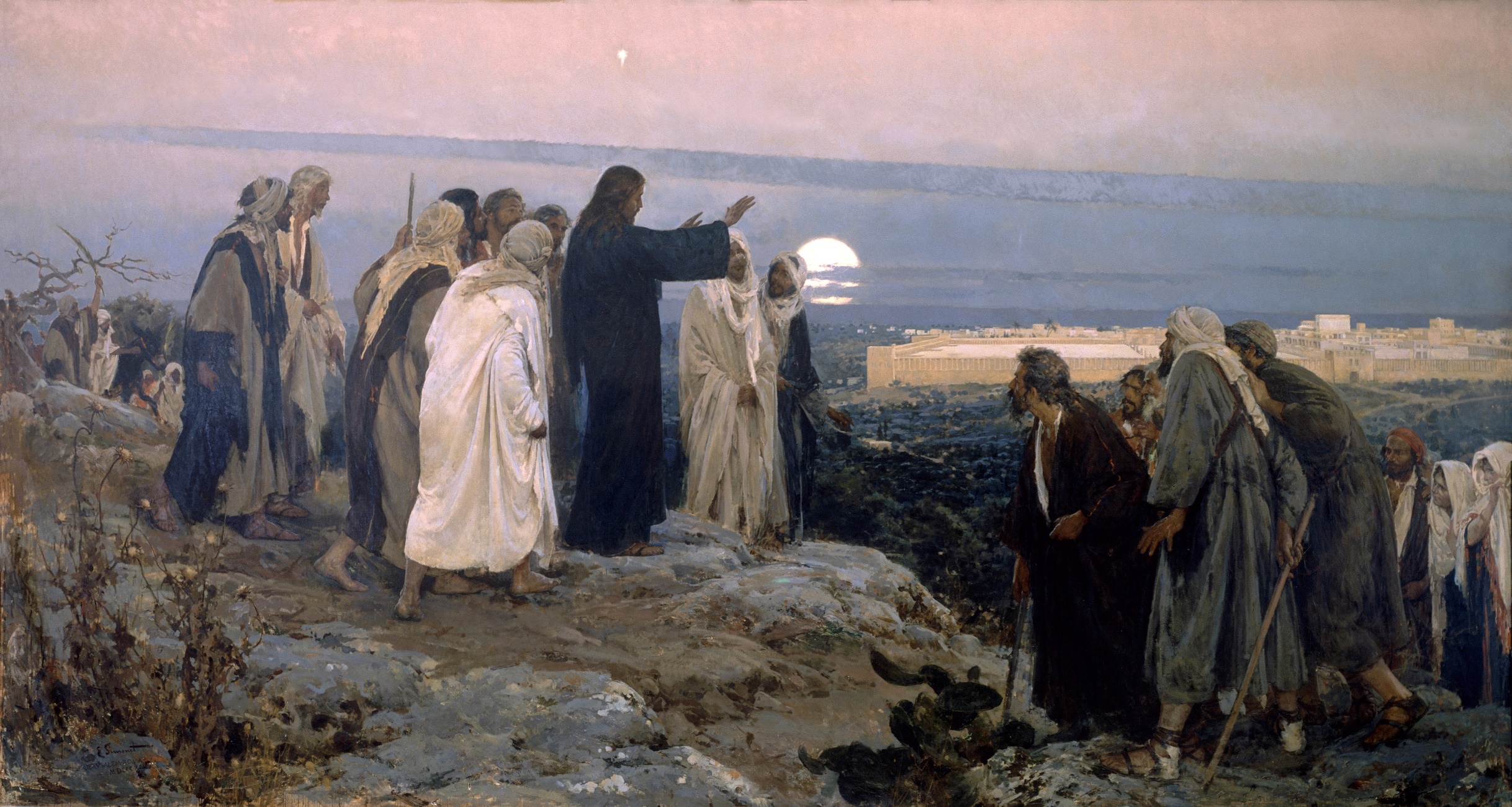 They WAIT
Ready … Set … wait.
Acts1:4 He commanded them not to leave Jerusalem, but to wait for what the Father had promised, “Which,” He said, “you heard of from Me; 5 for  John baptized with water, but you will be baptized with the Holy Spirit not many days from now.”
Acts1:13 When they had entered the city, they went up to the upper room where they were staying;
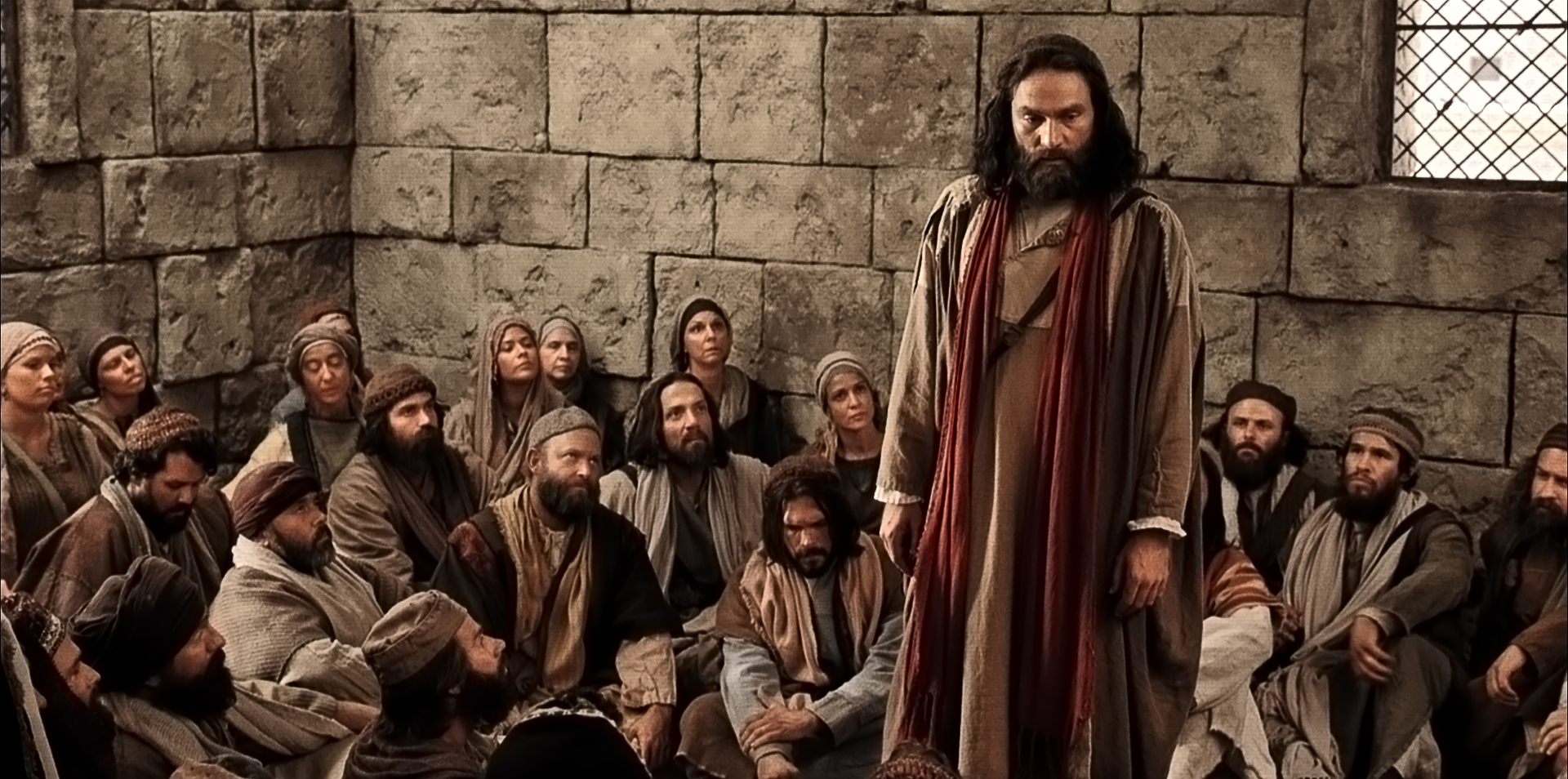 Acts1:13 When they had entered the city, they went up to the upper room where they were staying;
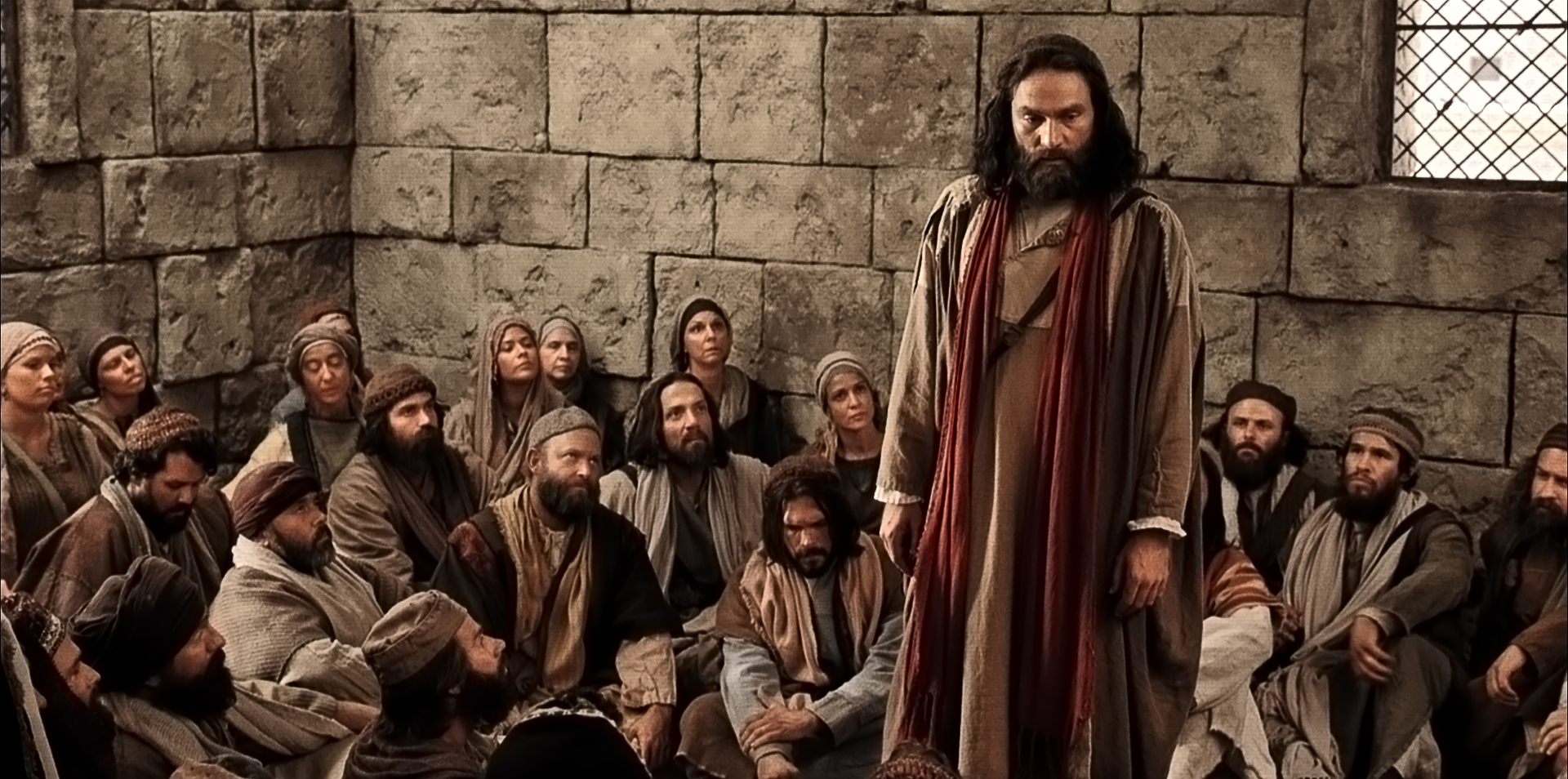 So why are we waiting again?
Acts1:13 When they had entered the city, they went up to the upper room where they were staying;
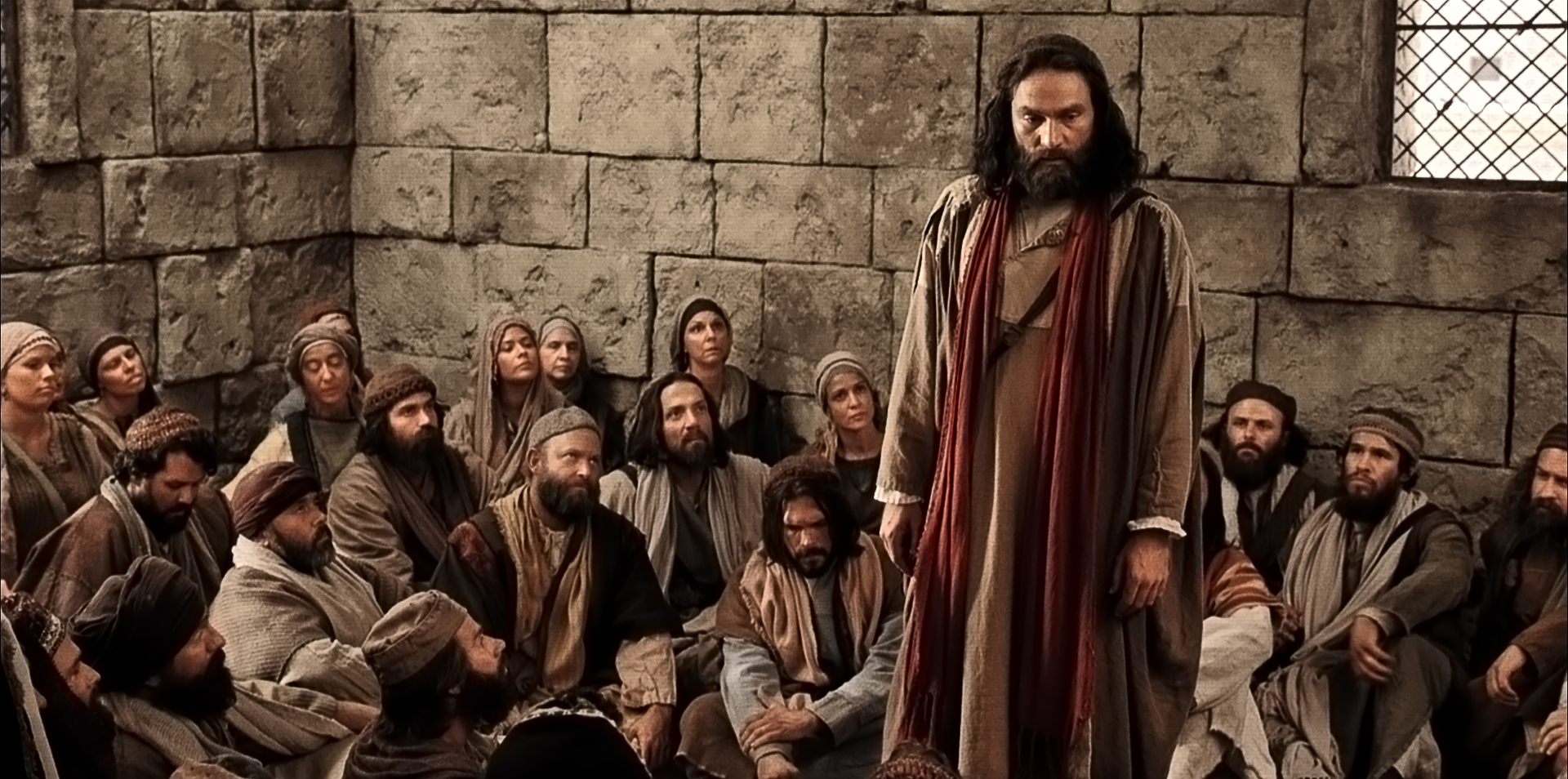 So why are we waiting again?
Isn’t this a waste of time?
Acts1:13 When they had entered the city, they went up to the upper room where they were staying;
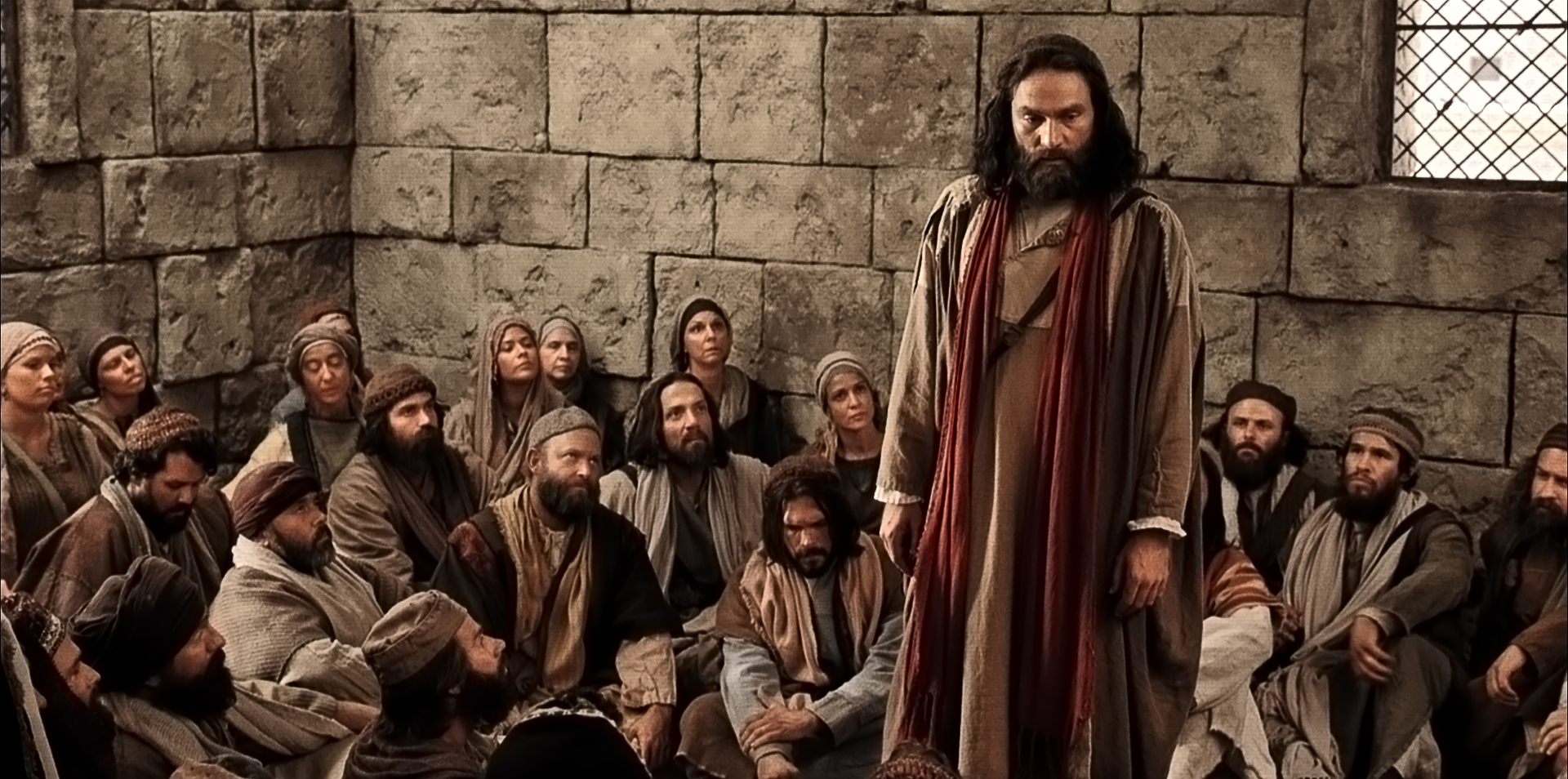 So why are we waiting again?
Isn’t this a waste of time?
So, we can’t do anything?
Acts1:13 When they had entered the city, they went up to the upper room where they were staying;
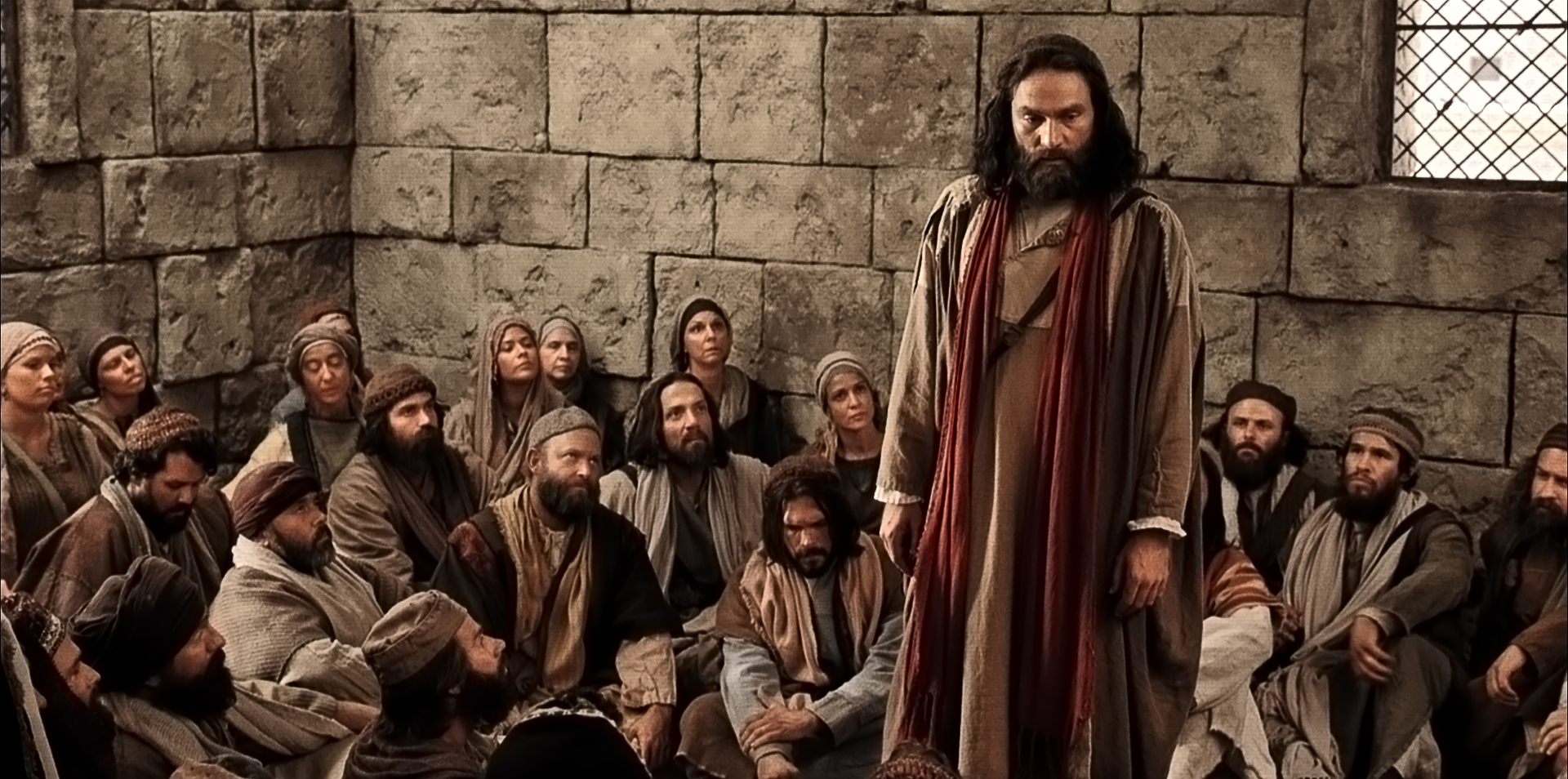 So why are we waiting again?
Isn’t this a waste of time?
So, we can’t do anything?
How long did he say?
Acts1:13 When they had entered the city, they went up to the upper room where they were staying;
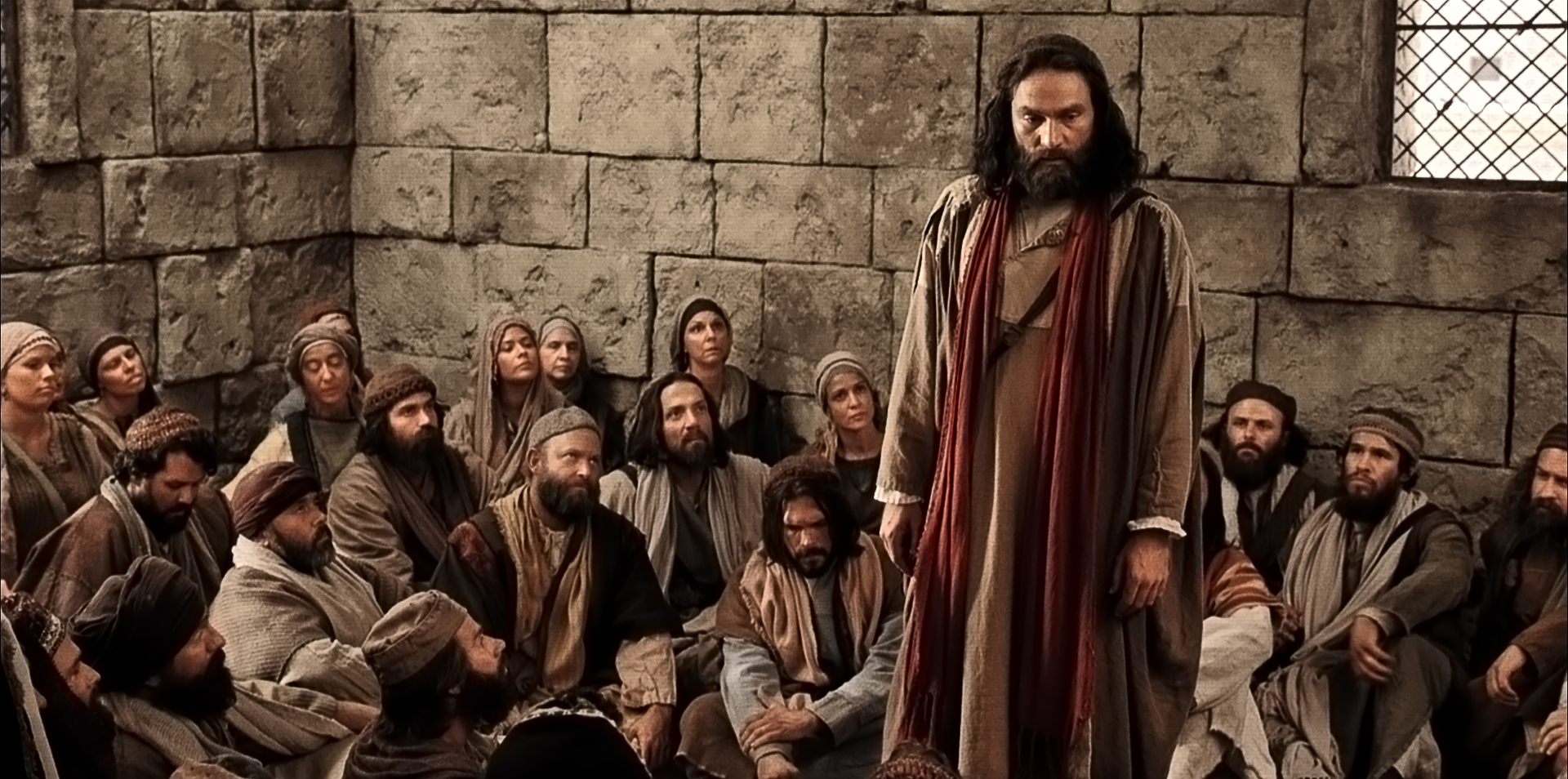 So why are we waiting again?
Isn’t this a waste of time?
So, we can’t do anything?
How long did he say?
Nothing’s going to happen … is it?
Acts1:13 When they had entered the city, they went up to the upper room where they were staying;
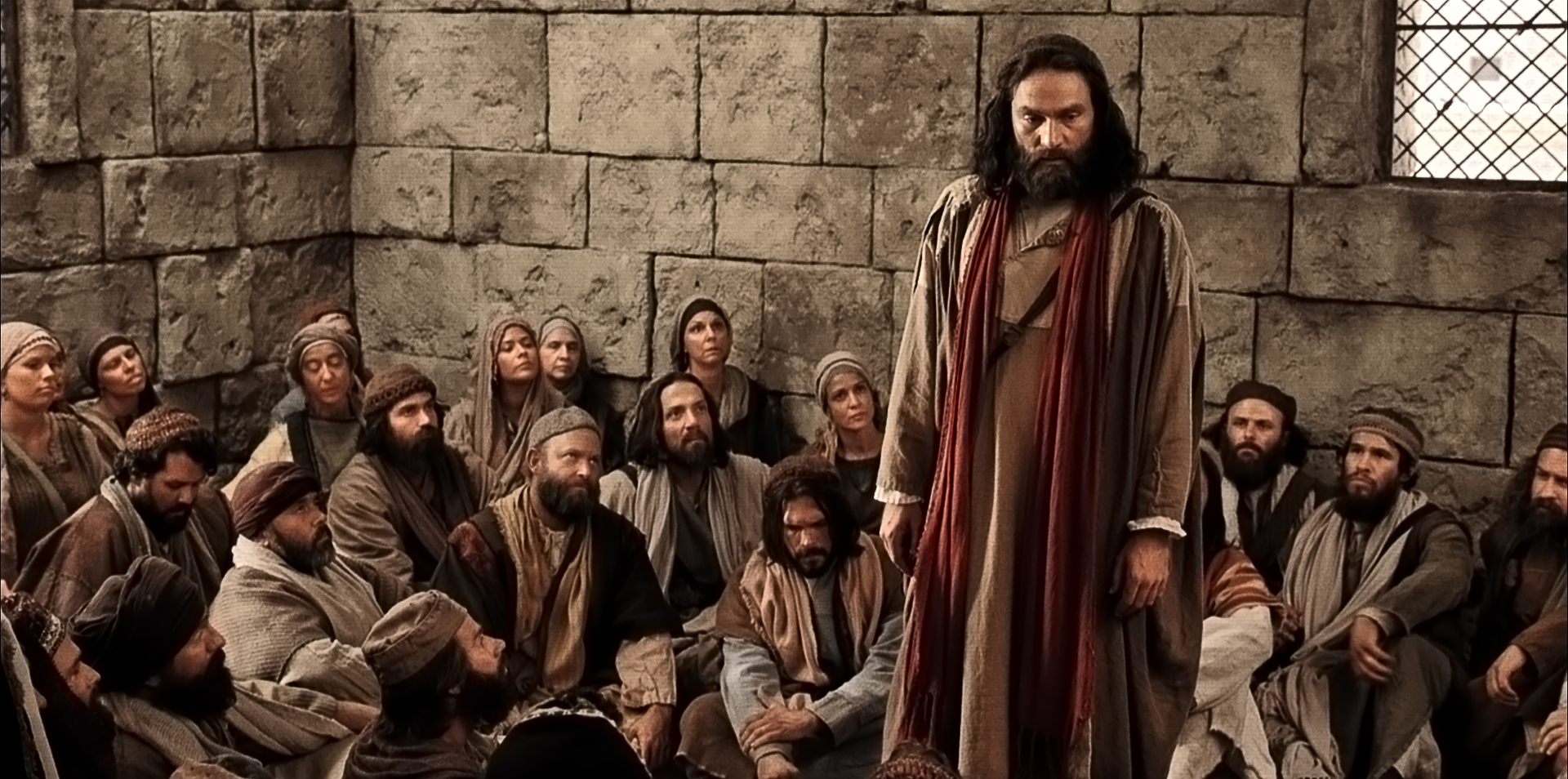 So why are we waiting again?
Isn’t this a waste of time?
So, we can’t do anything?
How long did he say?
Nothing’s going to happen … is it?
Nobody likes waiting
Acts1:13 When they had entered the city, they went up to the upper room where they were staying;
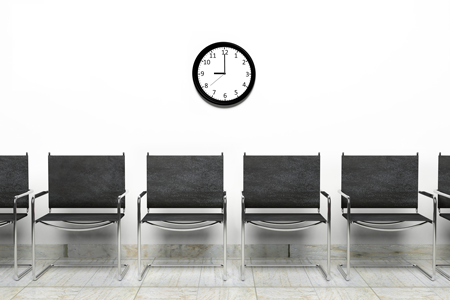 And yet in this life, we have to wait a lot
Nobody likes waiting
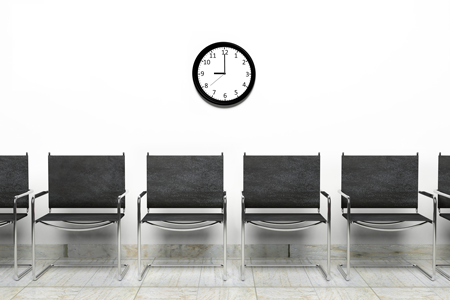 And yet in this life, we have to wait a lot
Nobody likes waiting
If you set out to follow God, there will be 
times when He asks you to wait.
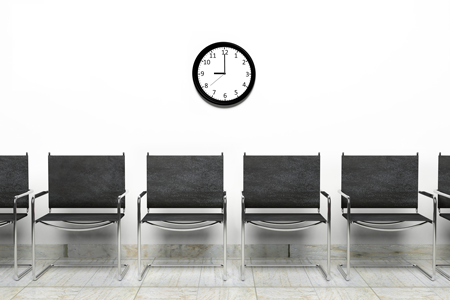 And yet in this life, we have to wait a lot
“waiting is living through those moments when you do not understand what God is doing and you have no power to change your circumstances for the better”
- Paul Tripp, Broken Down House, 114
Nobody likes waiting
If you set out to follow God, there will be 
times when He asks you to wait.
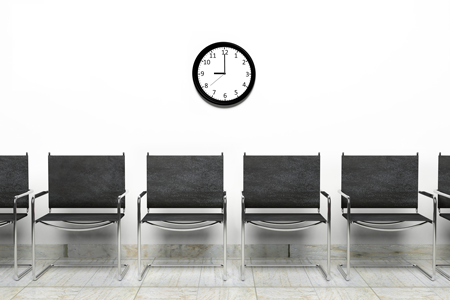 We wait on God to deliver on promises He has made in scripture
Waiting sucks.
If you set out to follow God, there will be 
times when He asks you to wait.
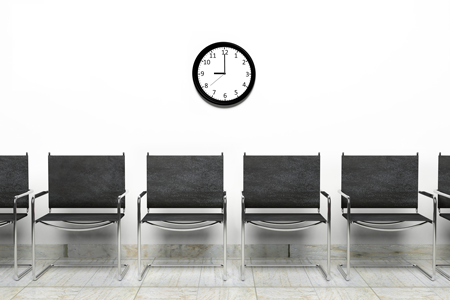 We wait through times of confusion
We wait on God to deliver on promises He has made in scripture
Waiting sucks.
If you set out to follow God, there will be 
times when He asks you to wait.
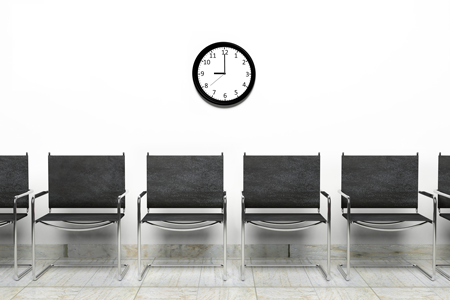 We wait through times of confusion
We wait on God to deliver on promises He has made in scripture
… for something to change
Waiting sucks.
If you set out to follow God, there will be 
times when He asks you to wait.
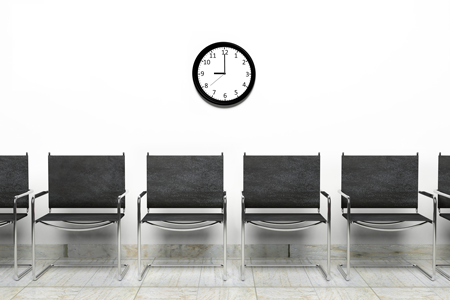 We wait through times of confusion
We wait on God to deliver on promises He has made in scripture
… for something to change
… we wait on people
Waiting sucks.
If you set out to follow God, there will be 
times when He asks you to wait.
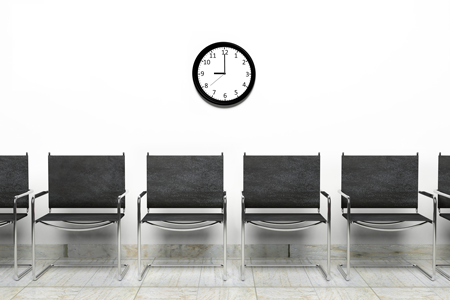 God places a high value on waiting
“Waiting is not an interruption in the plan.  It is His plan.”
- Paul Tripp, Broken Down House, 119
Waiting sucks.
If you set out to follow God, there will be 
times when He asks you to wait.
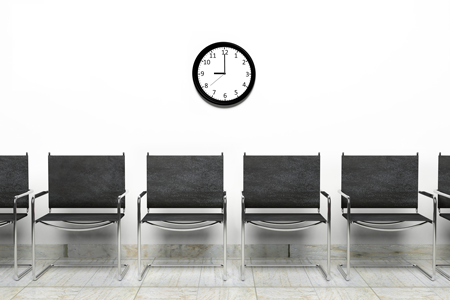 Why does God have us wait?
Waiting sucks.
If you set out to follow God, there will be 
times when He asks you to wait.
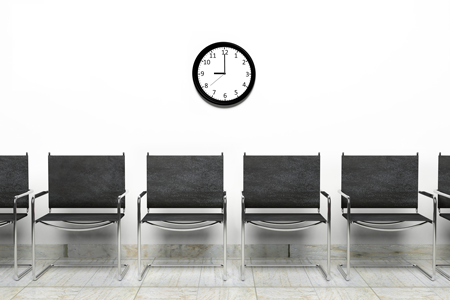 To align with His leading, power, and timing
Why does God have us wait?
Waiting sucks.
If you set out to follow God, there will be 
times when He asks you to wait.
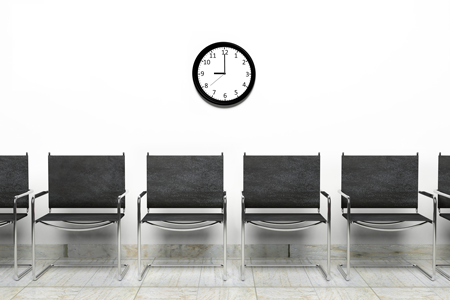 To get us ready for what’s next
Why does God have us wait?
Waiting sucks.
If you set out to follow God, there will be 
times when He asks you to wait.
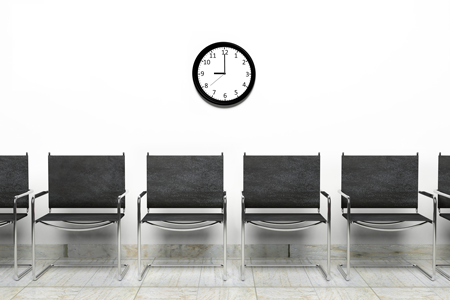 To get us ready for what’s next
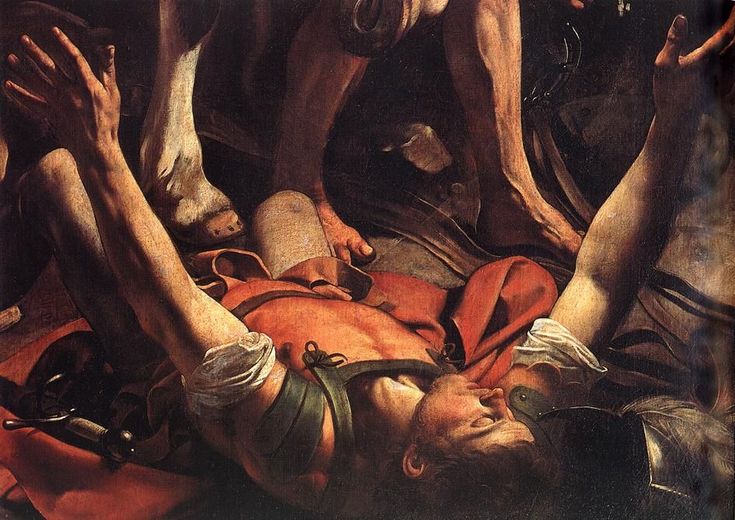 Why does God have us wait?
Waiting sucks.
If you set out to follow God, there will be 
times when He asks you to wait.
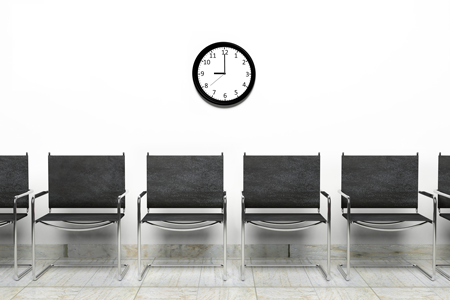 To get us ready for what’s next
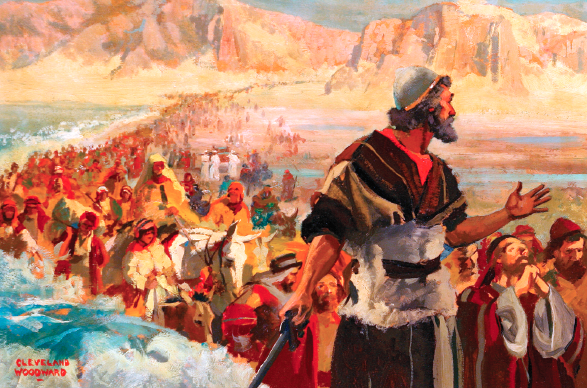 Why does God have us wait?
Waiting sucks.
If you set out to follow God, there will be 
times when He asks you to wait.
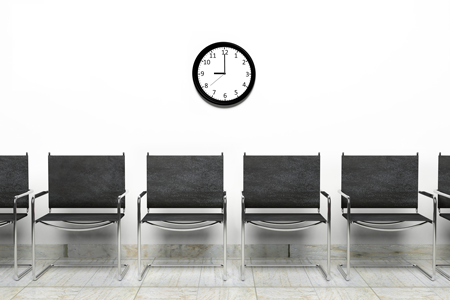 To get us ready for what’s next
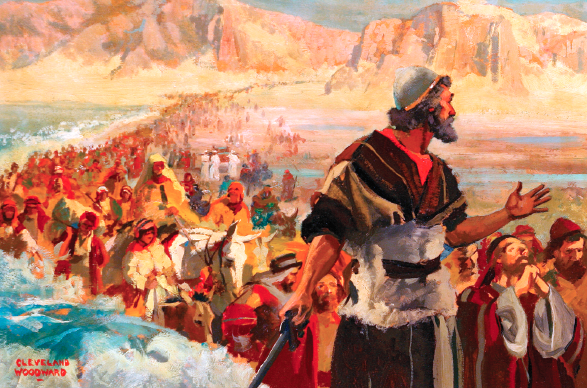 Joshua 5:1 Now it came about when all the kings of the Amorites who were beyond the Jordan to the west, and all the kings of the Canaanites who  were by the sea, heard how the Lord had dried up the waters of the Jordan before the sons of Israel until they had crossed, that their hearts melted, and there was no spirit in them any longer because of the sons of Israel.
Why does God have us wait?
Waiting sucks.
If you set out to follow God, there will be 
times when He asks you to wait.
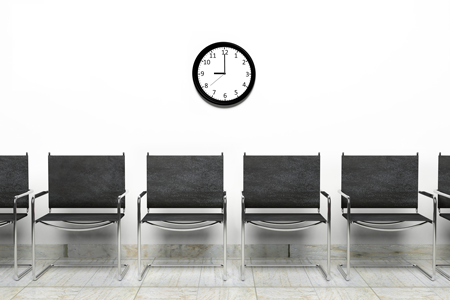 To get us ready for what’s next
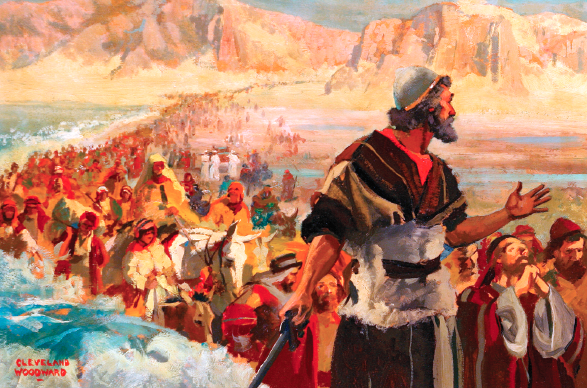 Joshua 5:2 At that time the Lord said to Joshua, “Make for yourself flint knives and circumcise again the sons of Israel the second time.”
Joshua 5:2 At that time the Lord said to Joshua, “Make for yourself flint knives and circumcise again the sons of Israel the second time.”
Why does God have us wait?
Waiting sucks.
If you set out to follow God, there will be 
times when He asks you to wait.
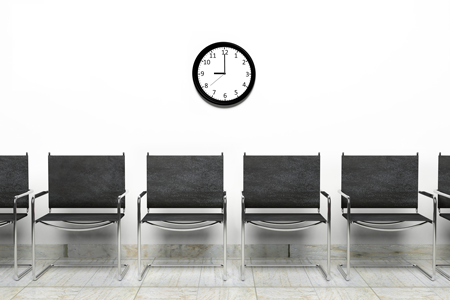 In waiting, we learn patience
Why does God have us wait?
Waiting sucks.
If you set out to follow God, there will be 
times when He asks you to wait.
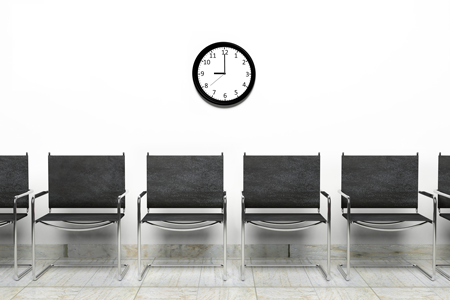 Waiting redirects our attention to God
Why does God have us wait?
Waiting sucks.
If you set out to follow God, there will be 
times when He asks you to wait.
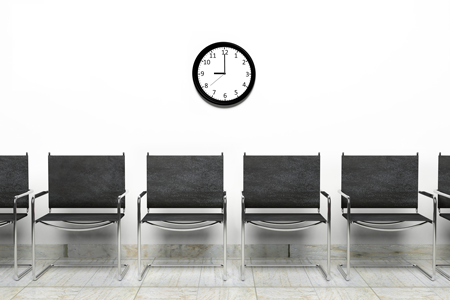 Waiting redirects our attention to God
Psalm 40:1 I waited patiently for the Lord; And He inclined to me and heard my cry.
Why does God have us wait?
Waiting sucks.
If you set out to follow God, there will be 
times when He asks you to wait.
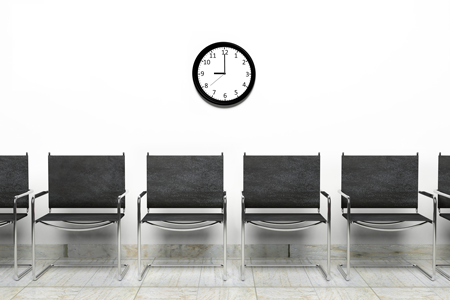 In waiting, we learn to trust God
Why does God have us wait?
Waiting sucks.
If you set out to follow God, there will be 
times when He asks you to wait.
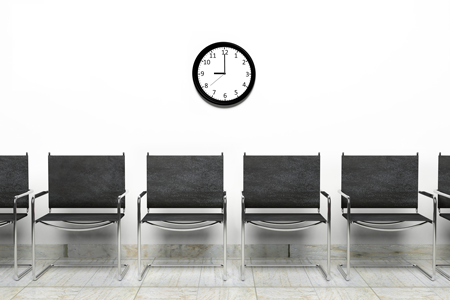 In waiting, we learn to trust God
In love, God weans us off of our own power and leadership and onto His
Why does God have us wait?
Waiting sucks.
If you set out to follow God, there will be 
times when He asks you to wait.
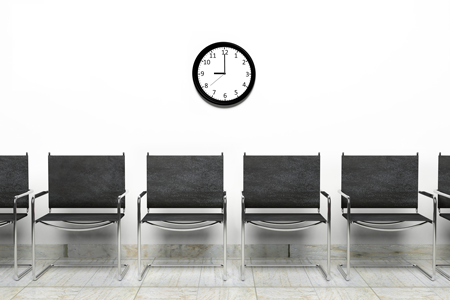 Waiting can build our courage
Psalm 33:20  Our soul waits for the Lord; He is our help and our shield.
Psalm 27:14  Wait for the Lord; Be strong and let your heart take courage; Yes, wait for the Lord.
Why does God have us wait?
Waiting sucks.
If you set out to follow God, there will be 
times when He asks you to wait.
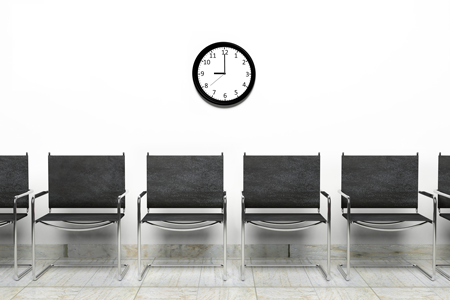 Waiting is par for the course
Why does God have us wait?
Waiting sucks.
If you set out to follow God, there will be 
times when He asks you to wait.
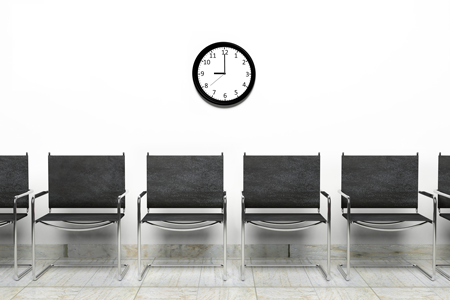 The question isn’t whether He will ask us to wait…
Waiting is par for the course
Why does God have us wait?
Waiting sucks.
If you set out to follow God, there will be 
times when He asks you to wait.
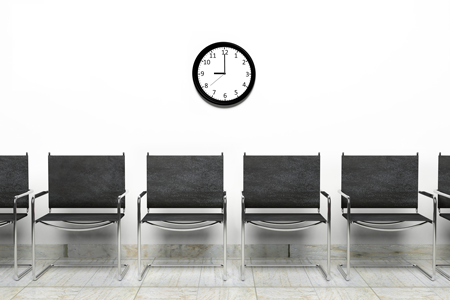 The question isn’t whether He will ask us to wait…
The question isn’t whether or not we will wait…
Waiting is par for the course
Why does God have us wait?
Waiting sucks.
If you set out to follow God, there will be 
times when He asks you to wait.
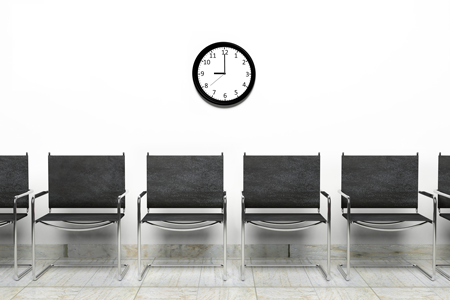 The question isn’t whether He will ask us to wait…
The question isn’t whether or not we will wait…
What does it mean to wait well?
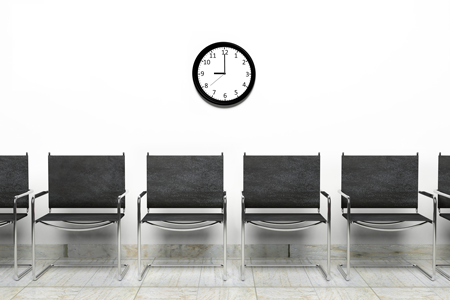 The question isn’t whether He will ask us to wait…
This is an essential and relevant question for us as modern Christians!
The question isn’t whether or not we will wait…
What does it mean to wait well?
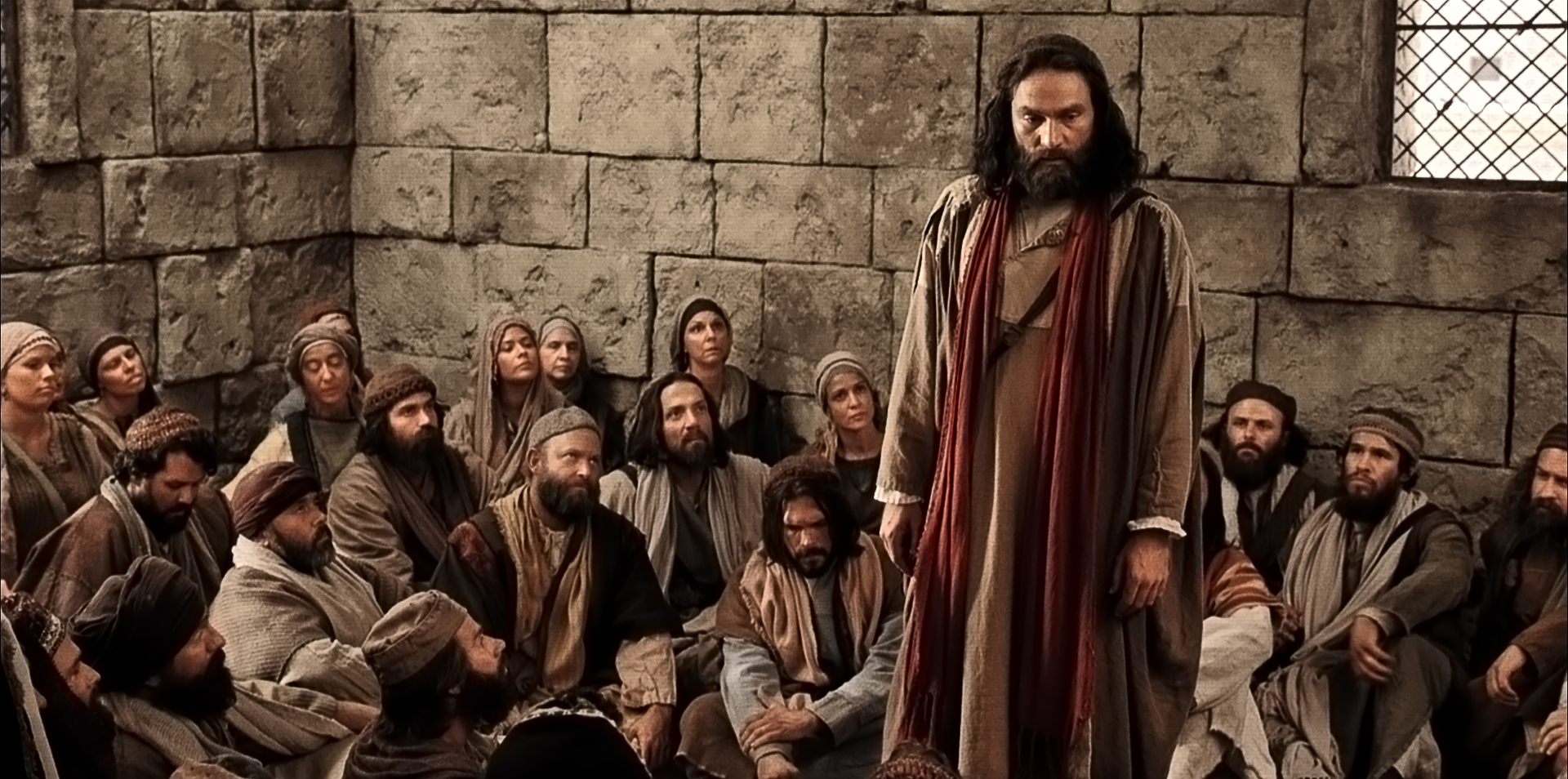 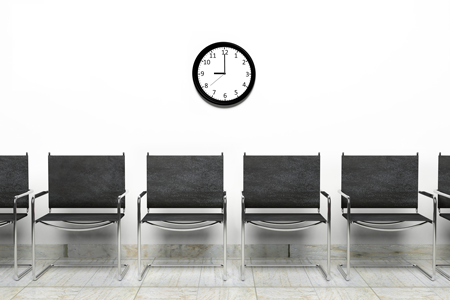 The question isn’t whether He will ask us to wait…
This is an essential and relevant question for us as modern Christians!
The question isn’t whether or not we will wait…
What does it mean to wait well?
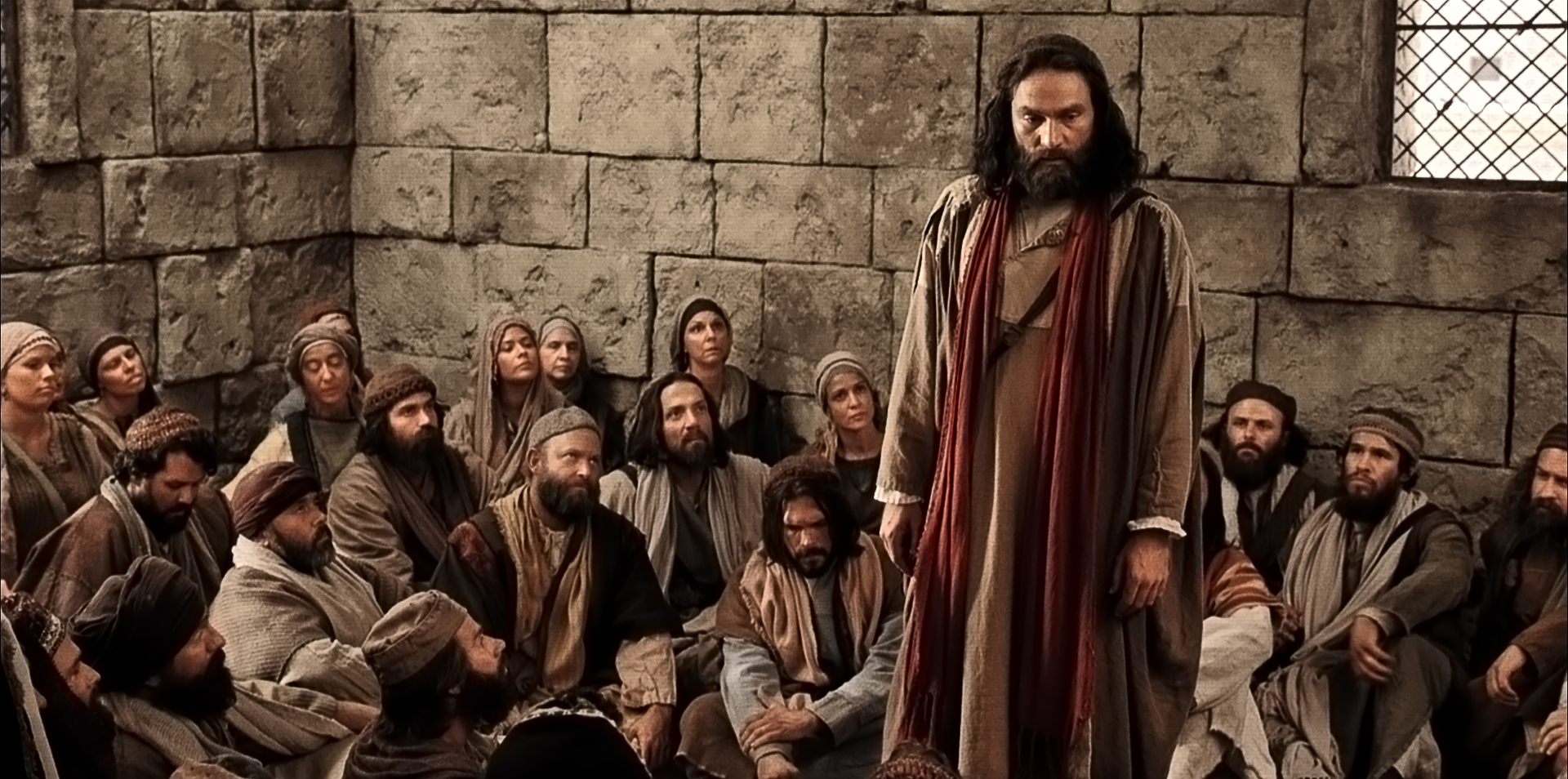 Acts1:13 When they had entered the city, they went up to the upper room where they were staying;  that is, Peter and John and James and Andrew, Philip and Thomas, Bartholomew and Matthew, James the son of Alphaeus, and Simon the Zealot, and Judas the  son of James.  14 These all with one mind were continually devoting themselves to prayer, along with the  women, and Mary the  mother of Jesus, and with with His brothers.
Acts1:13 When they had entered the city, they went up to the upper room where they were staying;  that is, Peter and John and James and Andrew, Philip and Thomas, Bartholomew and Matthew, James the son of Alphaeus, and Simon the Zealot, and Judas the  son of James.  14 These all with one mind were continually devoting themselves to prayer, along with the  women, and Mary the  mother of Jesus, and with with His brothers.
Acts1:13 When they had entered the city, they went up to the upper room where they were staying;  that is, Peter and John and James and Andrew, Philip and Thomas, Bartholomew and Matthew, James the son of Alphaeus, and Simon the Zealot, and Judas the  son of James.  14 These all with one mind were continually devoting themselves to prayer, along with the  women, and Mary the  mother of Jesus, and with with His brothers.
Acts1:13 When they had entered the city, they went up to the upper room where they were staying;  that is, Peter and John and James and Andrew, Philip and Thomas, Bartholomew and Matthew, James the son of Alphaeus, and Simon the Zealot, and Judas the  son of James.  14 These all with one mind were continually devoting themselves to prayer, along with the  women, and Mary the  mother of Jesus, and with with His brothers.
Acts1:13 When they had entered the city, they went up to the upper room where they were staying;  that is, Peter and John and James and Andrew, Philip and Thomas, Bartholomew and Matthew, James the son of Alphaeus, and Simon the Zealot, and Judas the  son of James.  14 These all with one mind were continually devoting themselves to prayer, along with the  women, and Mary the  mother of Jesus, and with with His brothers.
The question isn’t whether we will wait…
Waiting is par for the course
Why does God have us wait?
Waiting sucks.
If you set out to follow God, there will be 
times when He asks you to wait.
What does it mean to wait well?
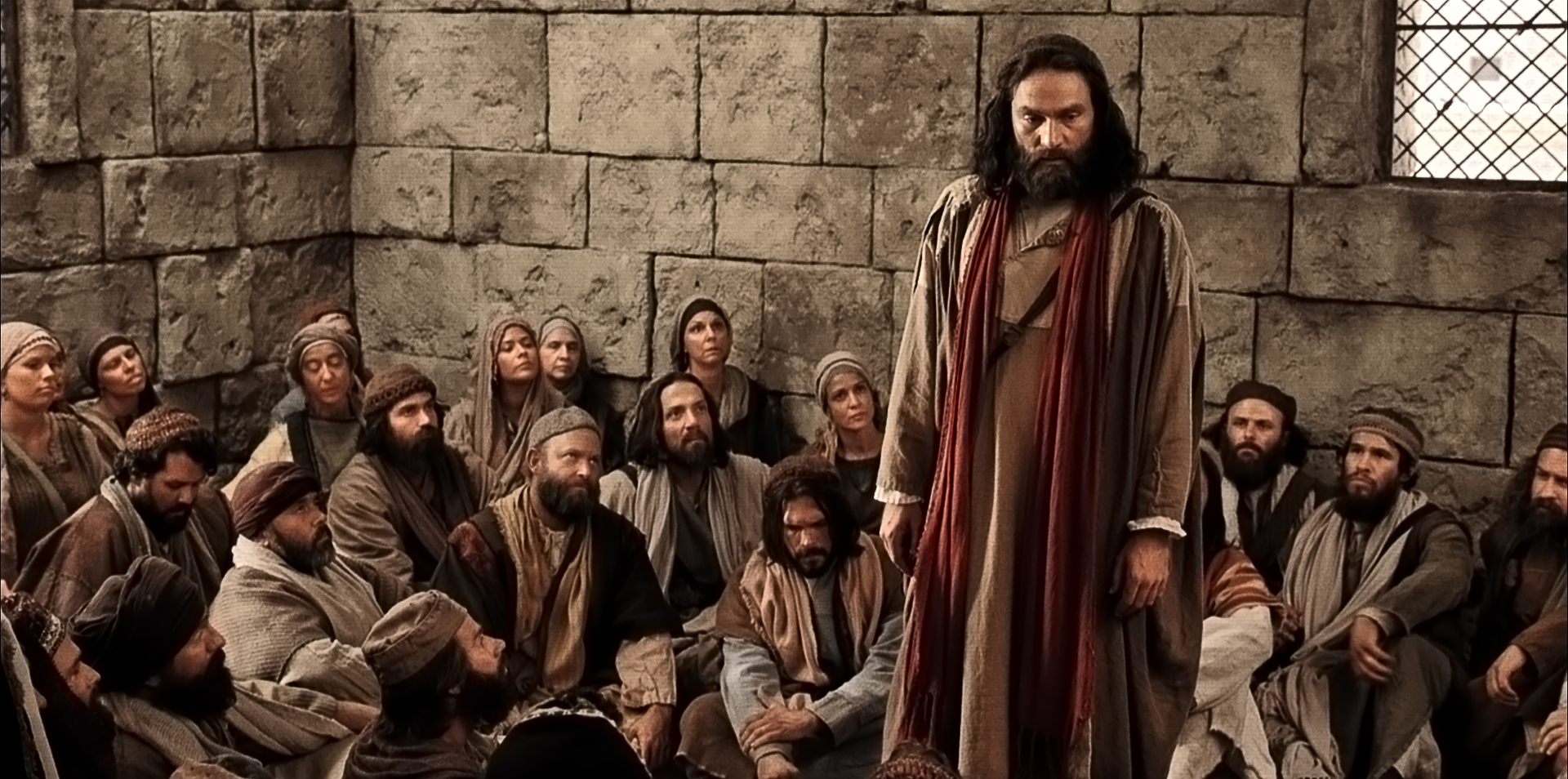 1) They prayed
Acts1:13 When they had entered the city, they went up to the upper room where they were staying;  that is, Peter and John and James and Andrew, Philip and Thomas, Bartholomew and Matthew, James the son of Alphaeus, and Simon the Zealot, and Judas the  son of James.  14 These all with one mind were continually devoting themselves to prayer, along with the  women, and Mary the  mother of Jesus, and with with His brothers.
Acts1:13 When they had entered the city, they went up to the upper room where they were staying;  that is, Peter and John and James and Andrew, Philip and Thomas, Bartholomew and Matthew, James the son of Alphaeus, and Simon the Zealot, and Judas the  son of James.  14 These all with one mind were continually devoting themselves to prayer, along with the  women, and Mary the  mother of Jesus, and with with His brothers.
Acts1:13 When they had entered the city, they went up to the upper room where they were staying;  that is, Peter and John and James and Andrew, Philip and Thomas, Bartholomew and Matthew, James the son of Alphaeus, and Simon the Zealot, and Judas the  son of James.  14 These all with one mind were continually devoting themselves to prayer, along with the  women, and Mary the  mother of Jesus, and with with His brothers.
Acts1:13 When they had entered the city, they went up to the upper room where they were staying;  that is, Peter and John and James and Andrew, Philip and Thomas, Bartholomew and Matthew, James the son of Alphaeus, and Simon the Zealot, and Judas the  son of James.  14 These all with one mind were continually devoting themselves to prayer, along with the  women, and Mary the  mother of Jesus, and with with His brothers.
Acts1:13 When they had entered the city, they went up to the upper room where they were staying;  that is, Peter and John and James and Andrew, Philip and Thomas, Bartholomew and Matthew, James the son of Alphaeus, and Simon the Zealot, and Judas the  son of James.  14 These all with one mind were continually devoting themselves to prayer, along with the  women, and Mary the  mother of Jesus, and with with His brothers.
The question isn’t whether we will wait…
Waiting is par for the course
Why does God have us wait?
Waiting sucks.
If you set out to follow God, there will be 
times when He asks you to wait.
What does it mean to wait well?
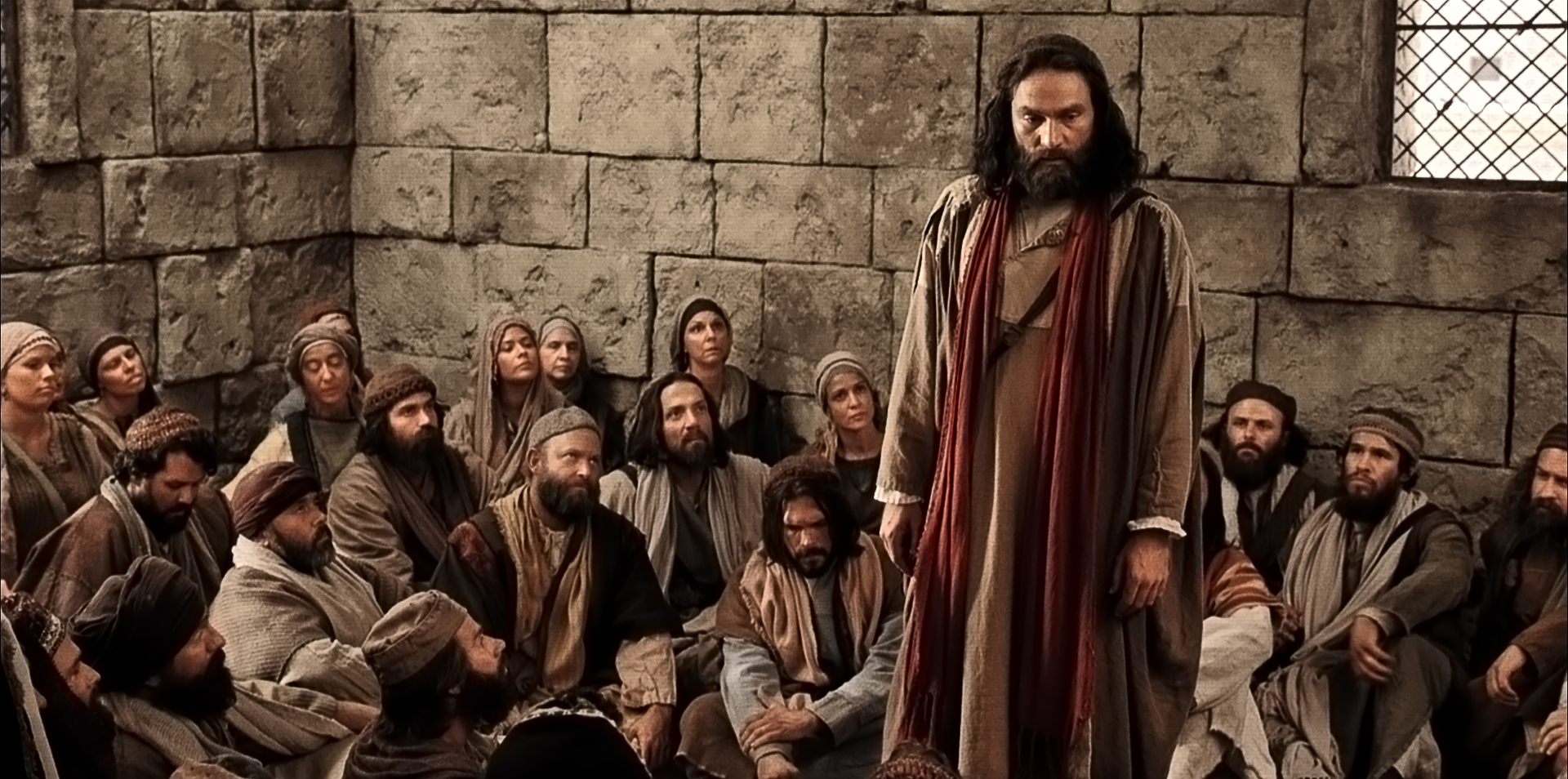 1) They prayed
Major Theme in Acts: the Church is characterized by prayer
Acts1:13 When they had entered the city, they went up to the upper room where they were staying;  that is, Peter and John and James and Andrew, Philip and Thomas, Bartholomew and Matthew, James the son of Alphaeus, and Simon the Zealot, and Judas the  son of James.  14 These all with one mind were continually devoting themselves to prayer, along with the  women, and Mary the  mother of Jesus, and with with His brothers.
Acts1:13 When they had entered the city, they went up to the upper room where they were staying;  that is, Peter and John and James and Andrew, Philip and Thomas, Bartholomew and Matthew, James the son of Alphaeus, and Simon the Zealot, and Judas the  son of James.  14 These all with one mind were continually devoting themselves to prayer, along with the  women, and Mary the  mother of Jesus, and with with His brothers.
Acts1:13 When they had entered the city, they went up to the upper room where they were staying;  that is, Peter and John and James and Andrew, Philip and Thomas, Bartholomew and Matthew, James the son of Alphaeus, and Simon the Zealot, and Judas the  son of James.  14 These all with one mind were continually devoting themselves to prayer, along with the  women, and Mary the  mother of Jesus, and with with His brothers.
Acts1:13 When they had entered the city, they went up to the upper room where they were staying;  that is, Peter and John and James and Andrew, Philip and Thomas, Bartholomew and Matthew, James the son of Alphaeus, and Simon the Zealot, and Judas the  son of James.  14 These all with one mind were continually devoting themselves to prayer, along with the  women, and Mary the  mother of Jesus, and with with His brothers.
Acts1:13 When they had entered the city, they went up to the upper room where they were staying;  that is, Peter and John and James and Andrew, Philip and Thomas, Bartholomew and Matthew, James the son of Alphaeus, and Simon the Zealot, and Judas the  son of James.  14 These all with one mind were continually devoting themselves to prayer, along with the  women, and Mary the  mother of Jesus, and with with His brothers.
The question isn’t whether we will wait…
Waiting is par for the course
Why does God have us wait?
Waiting sucks.
If you set out to follow God, there will be 
times when He asks you to wait.
What does it mean to wait well?
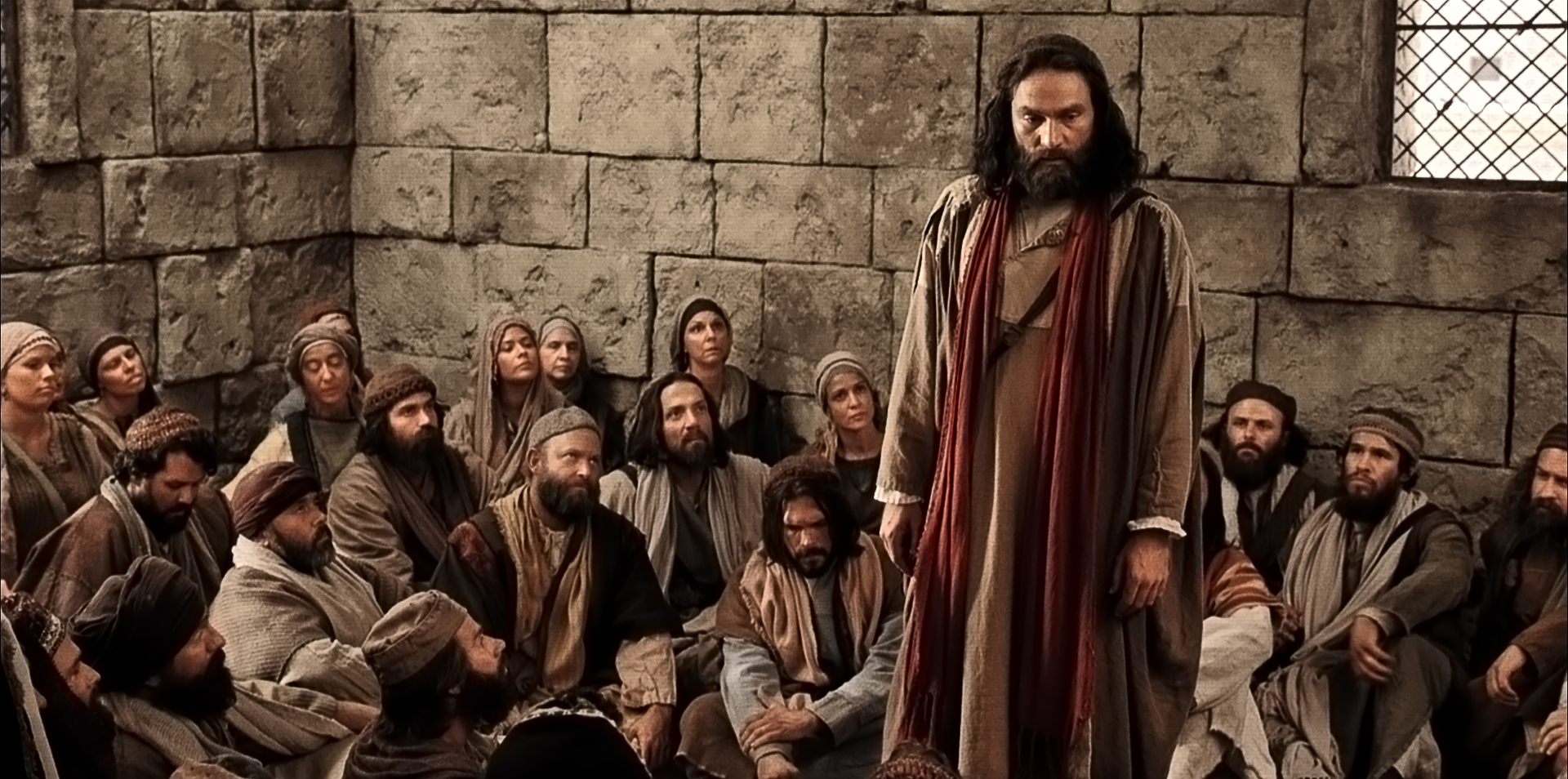 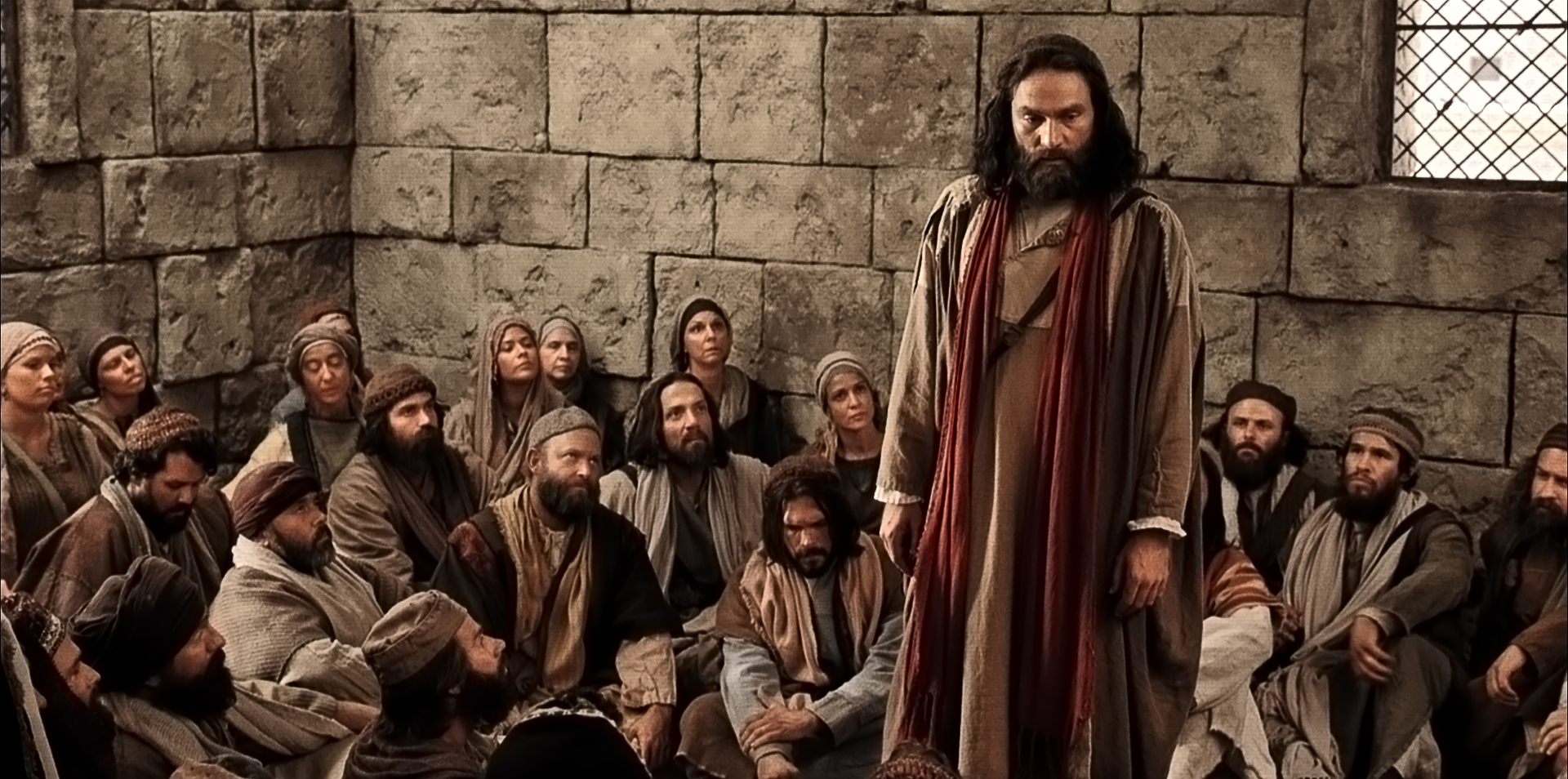 1) They prayed
Acts1:15 At this time Peter stood up in the midst of  of the brethren (a gathering of about one hundred and twenty persons was there together) and said,
Waiting is par for the course
Why does God have us wait?
Waiting sucks.
If you set out to follow God, there will be 
times when He asks you to wait.
What does it mean to wait well?
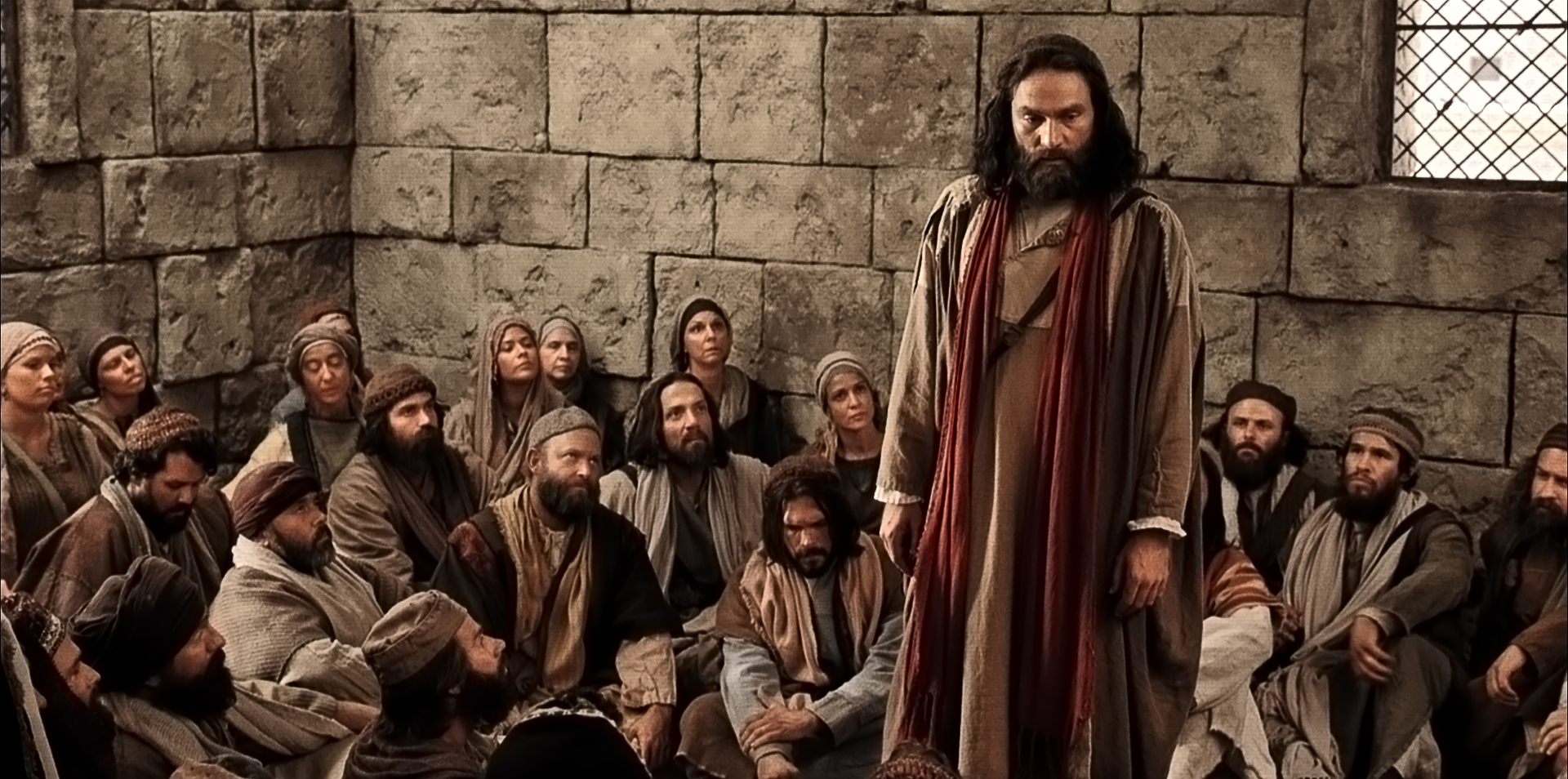 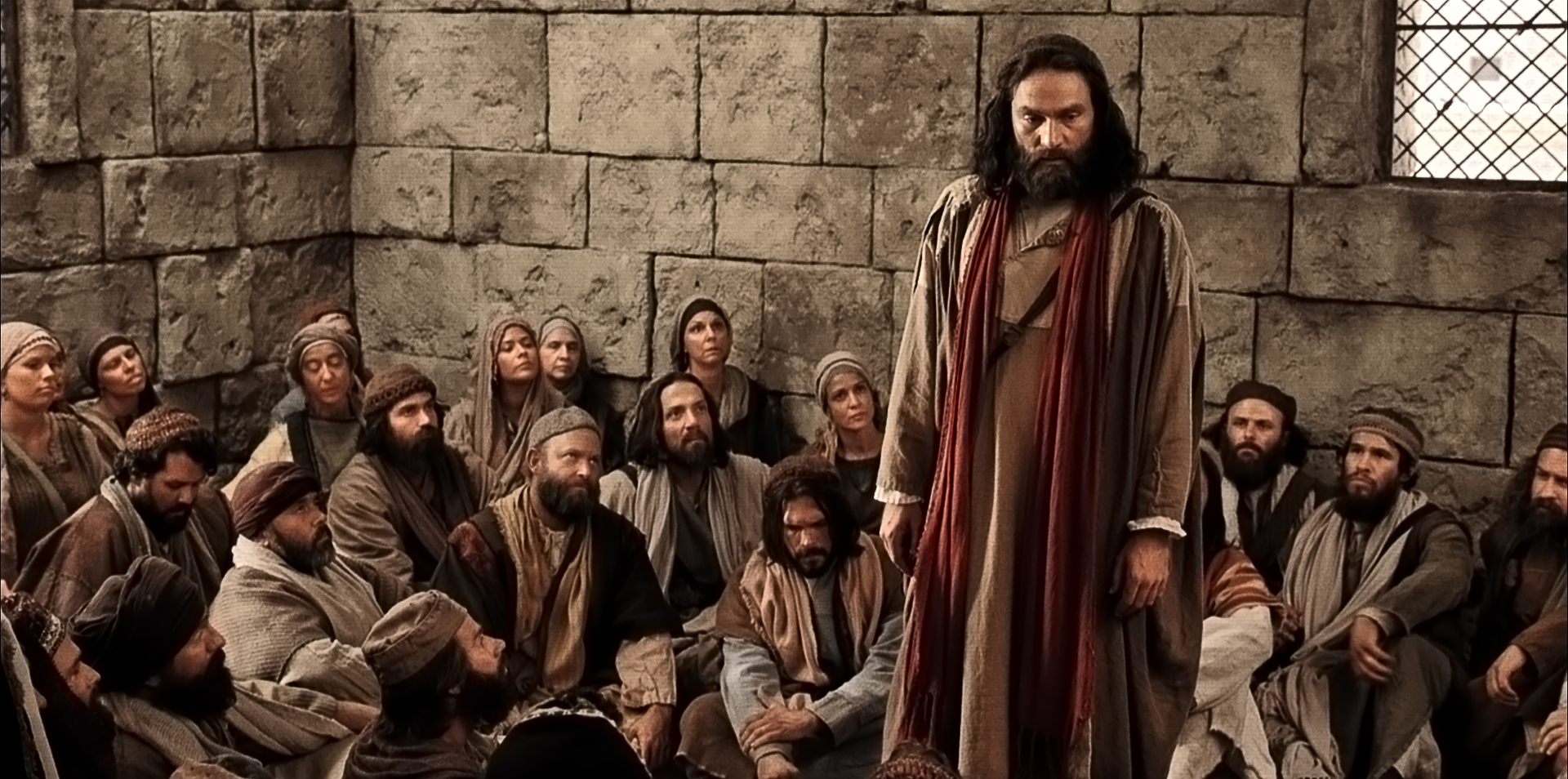 1) They prayed
Acts 1:16 “Brethren, the Scripture had to be fulfilled, which the Holy Spirit foretold by the mouth of David concerning Judas, who became a guide to those who arrested Jesus.
Acts 1:16 “Brethren, the Scripture had to be fulfilled, which the Holy Spirit foretold by the mouth of David concerning Judas, who became a guide to those who arrested Jesus.
Waiting is par for the course
Why does God have us wait?
Waiting sucks.
If you set out to follow God, there will be 
times when He asks you to wait.
What does it mean to wait well?
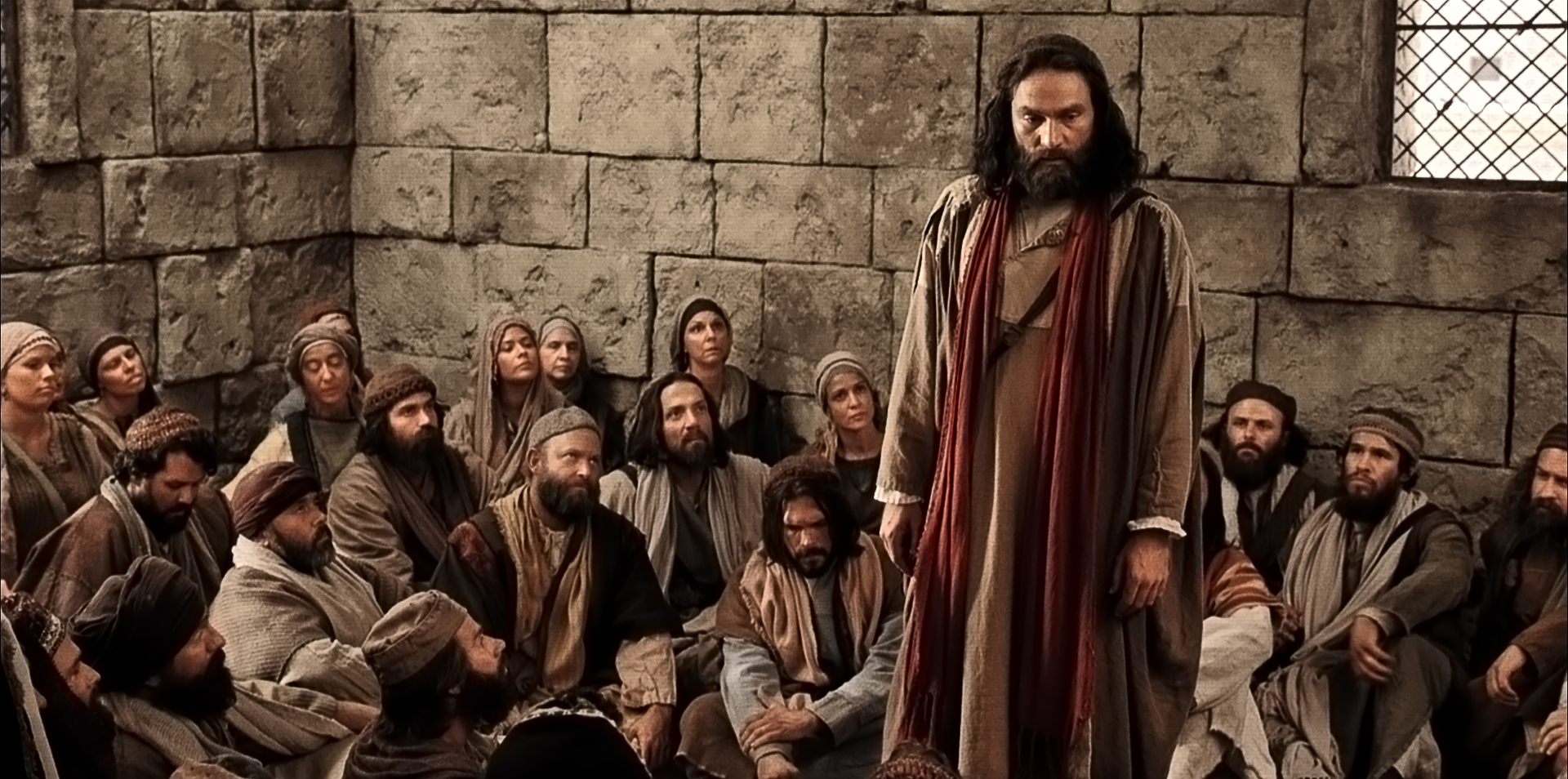 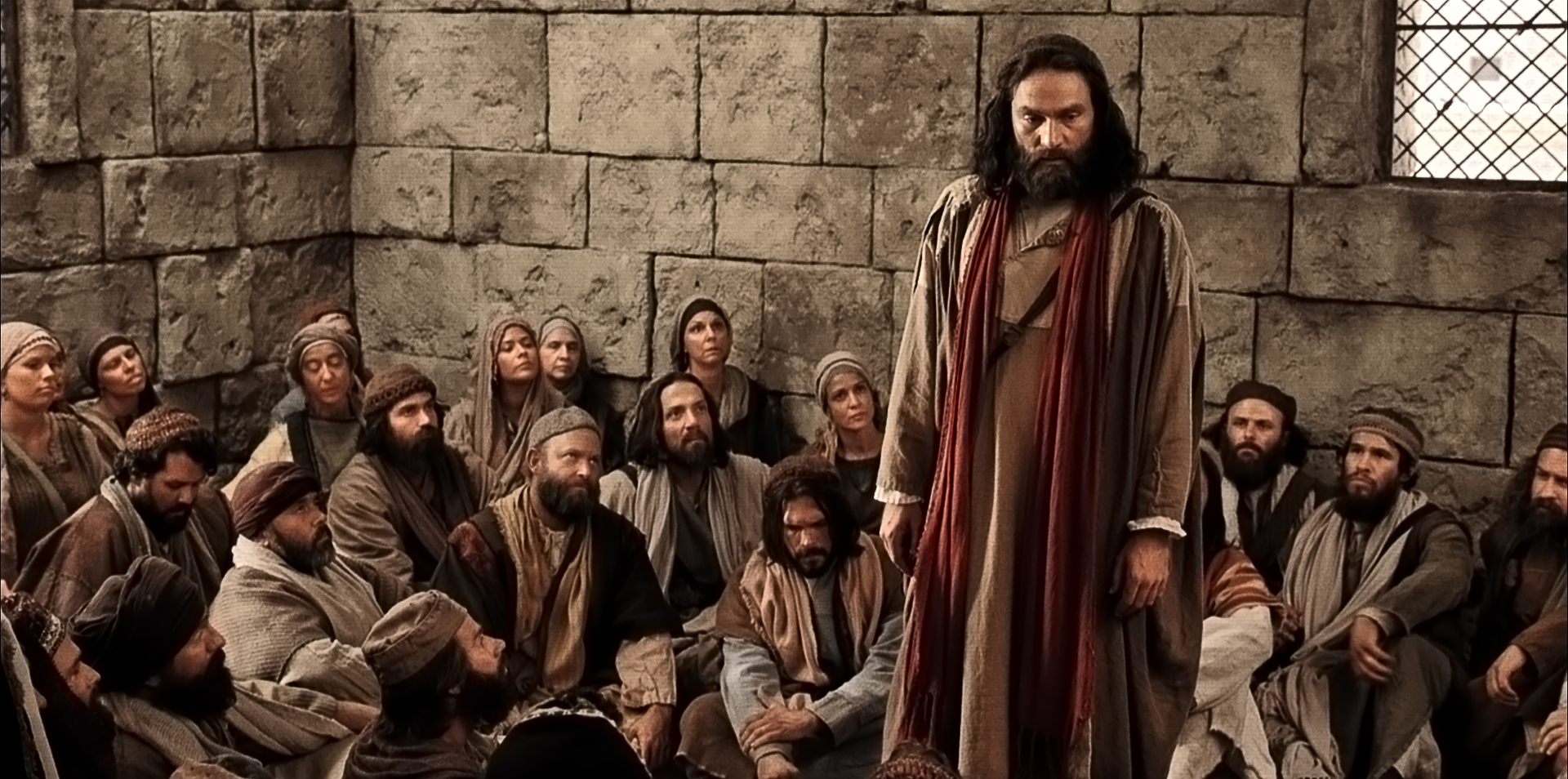 1) They prayed
2) They focused on His promises in Scripture
Acts 1:16 “Brethren, the Scripture had to be fulfilled, which the Holy Spirit foretold by the mouth of David concerning Judas, who became a guide to those who arrested Jesus.
Acts 1:16 “Brethren, the Scripture had to be fulfilled, which the Holy Spirit foretold by the mouth of David concerning Judas, who became a guide to those who arrested Jesus.
Waiting is par for the course
Why does God have us wait?
Waiting sucks.
If you set out to follow God, there will be 
times when He asks you to wait.
What does it mean to wait well?
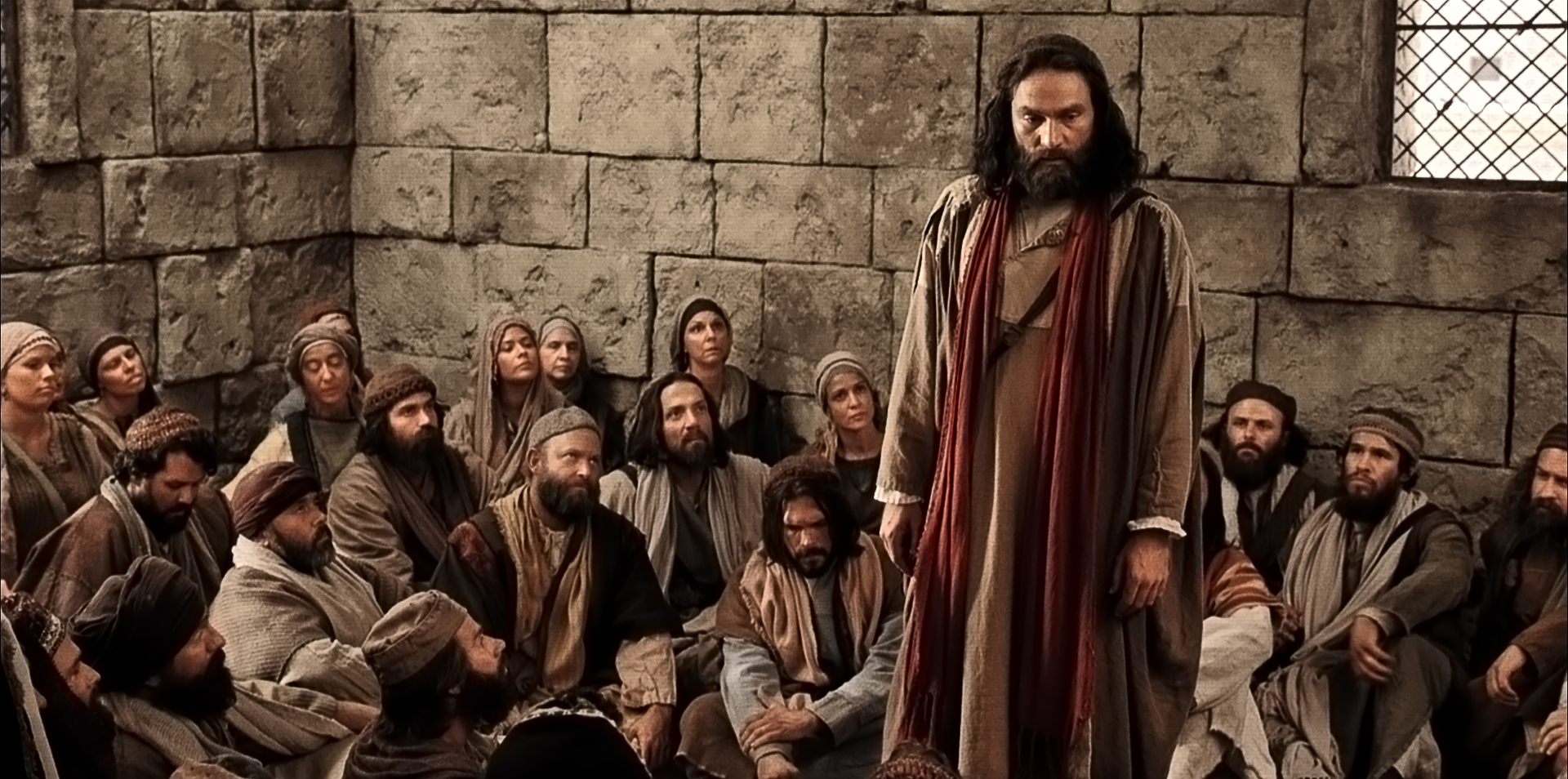 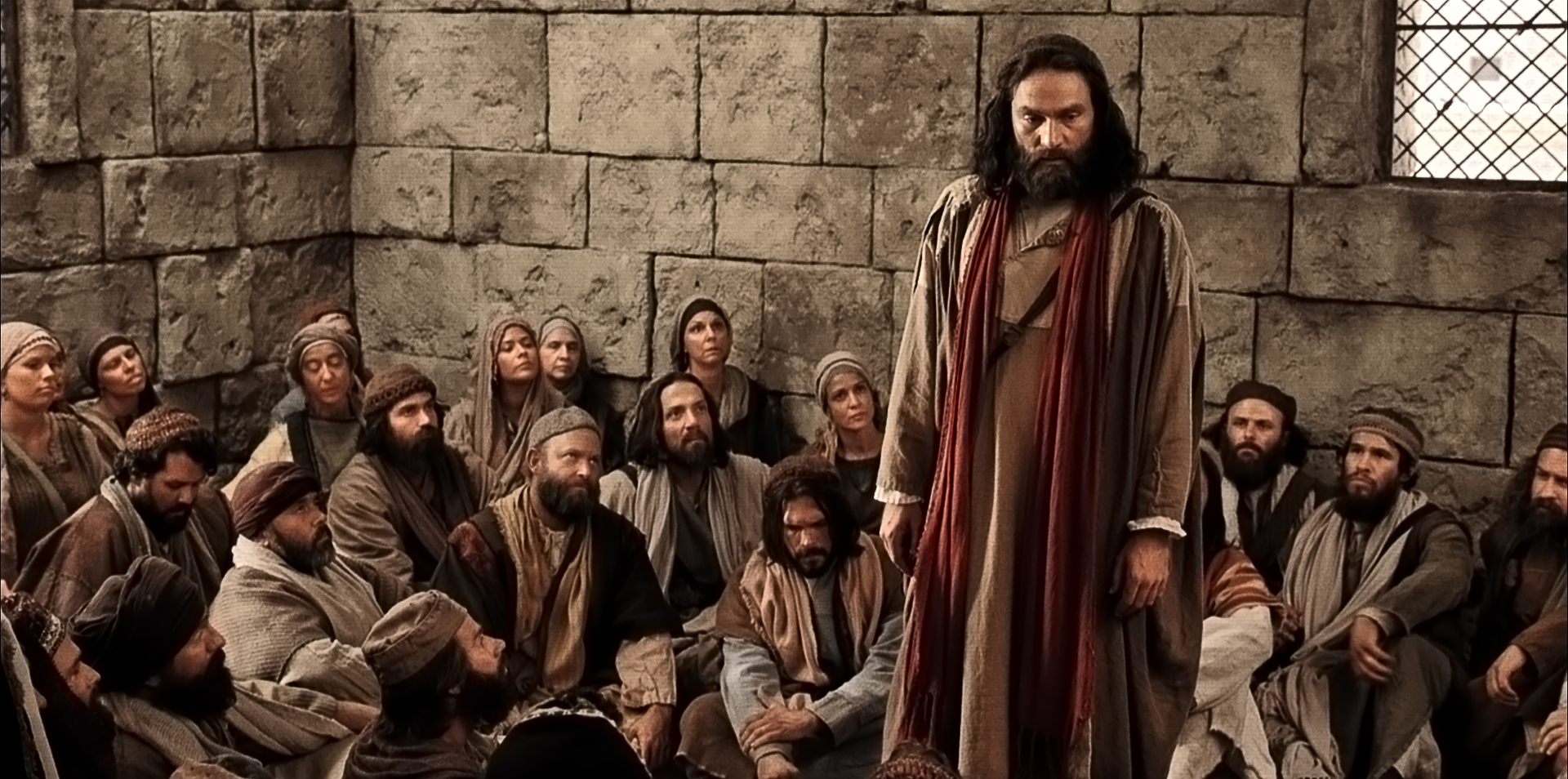 1) They prayed
2) They focused on His promises in Scripture
Psalm 130:5 I wait for the Lord, my soul does wait, And in His word do I hope.
Acts 1:16 “Brethren, the Scripture had to be fulfilled, which the Holy Spirit foretold by the mouth of David concerning Judas, who became a guide to those who arrested Jesus.
Acts 1:16 “Brethren, the Scripture had to be fulfilled, which the Holy Spirit foretold by the mouth of David concerning Judas, who became a guide to those who arrested Jesus.
Waiting is par for the course
Why does God have us wait?
Waiting sucks.
If you set out to follow God, there will be 
times when He asks you to wait.
What does it mean to wait well?
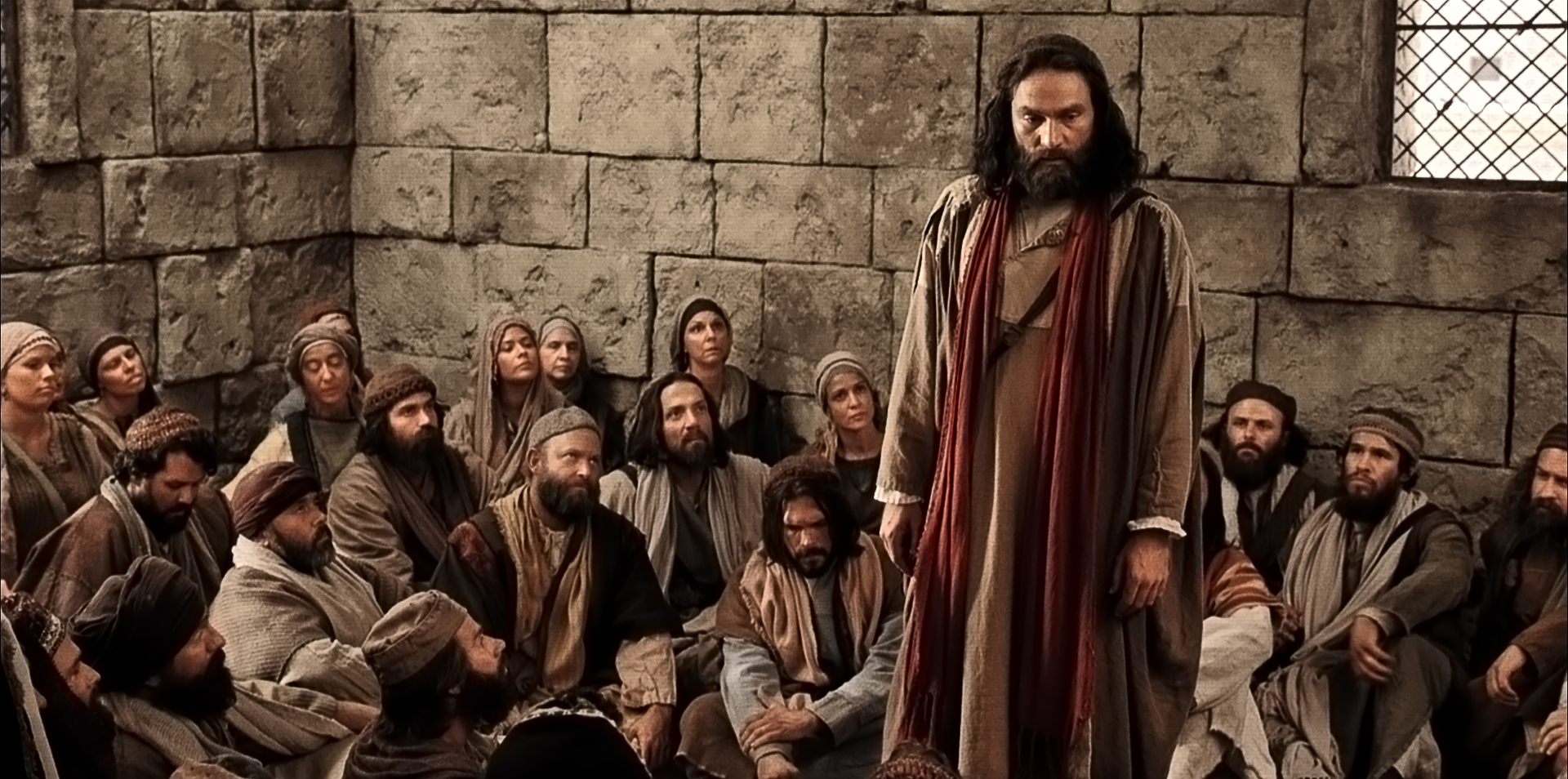 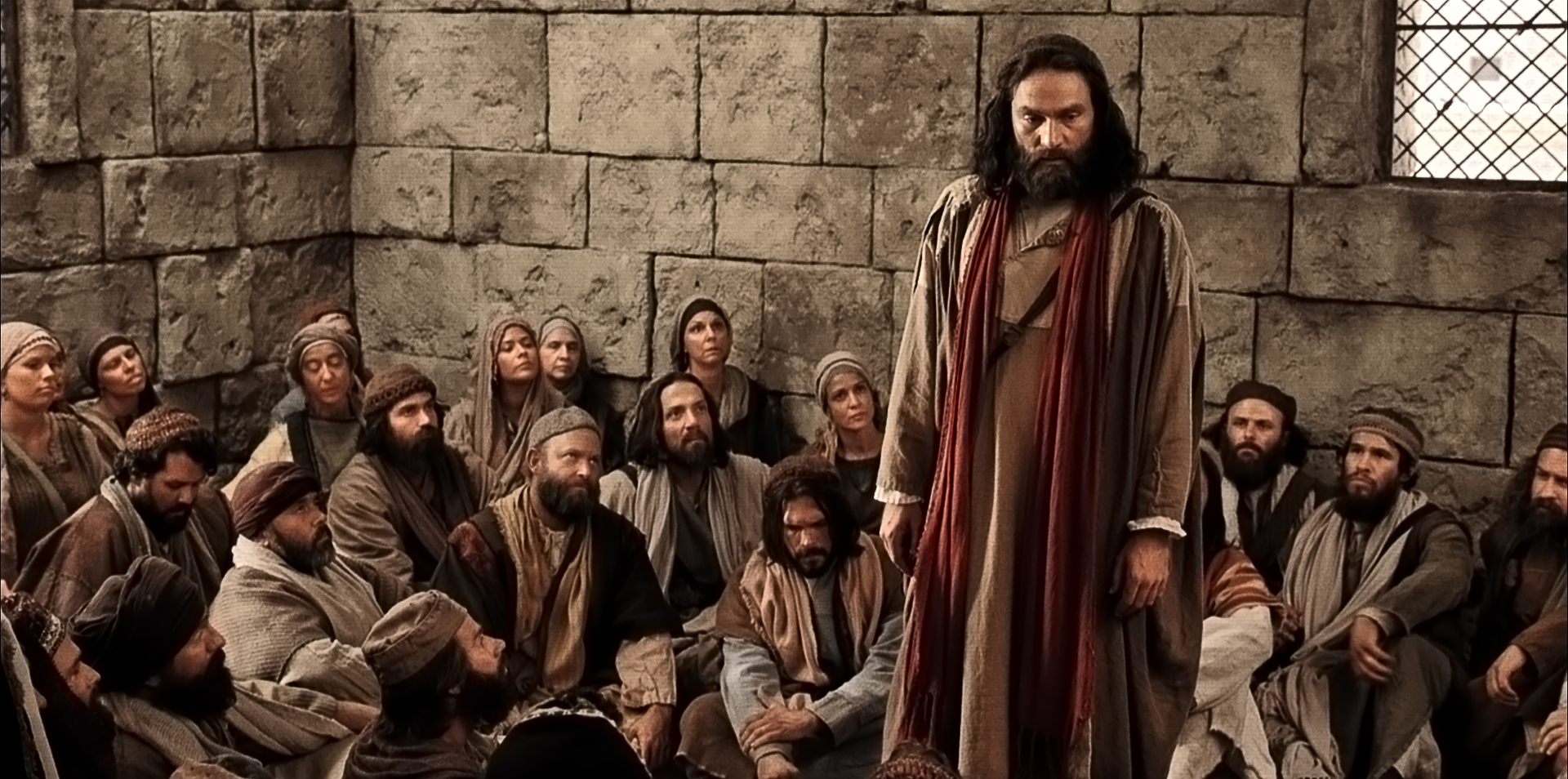 1) They prayed
2) They focused on His promises in Scripture
Psalm 130:5 I wait for the Lord, my soul does wait, And in His word do I hope.
Acts 1:16 “Brethren, the Scripture had to be fulfilled, which the Holy Spirit foretold by the mouth of David concerning Judas, who became a guide to those who arrested Jesus.
Waiting is par for the course
Why does God have us wait?
Waiting sucks.
If you set out to follow God, there will be 
times when He asks you to wait.
What does it mean to wait well?
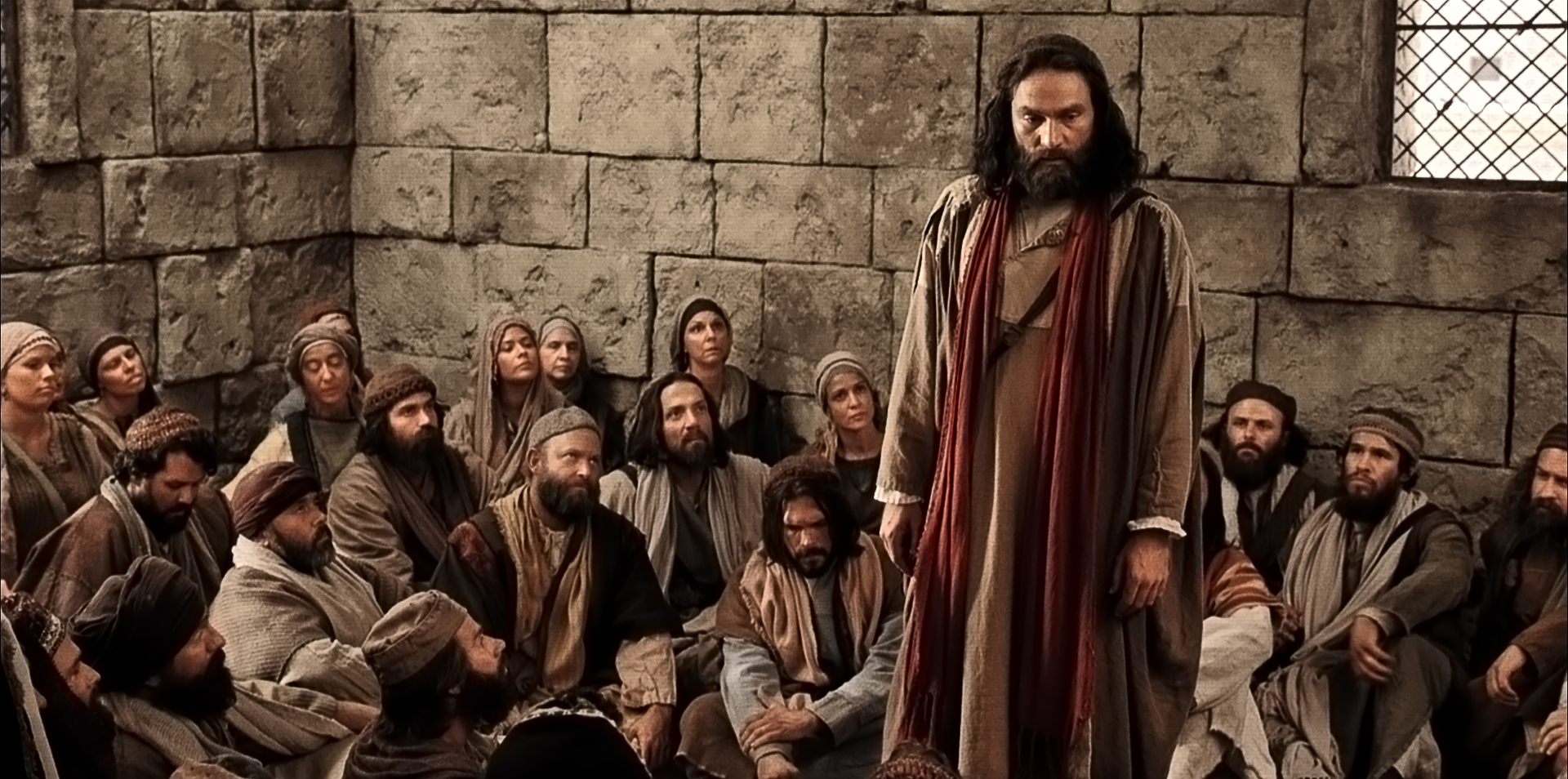 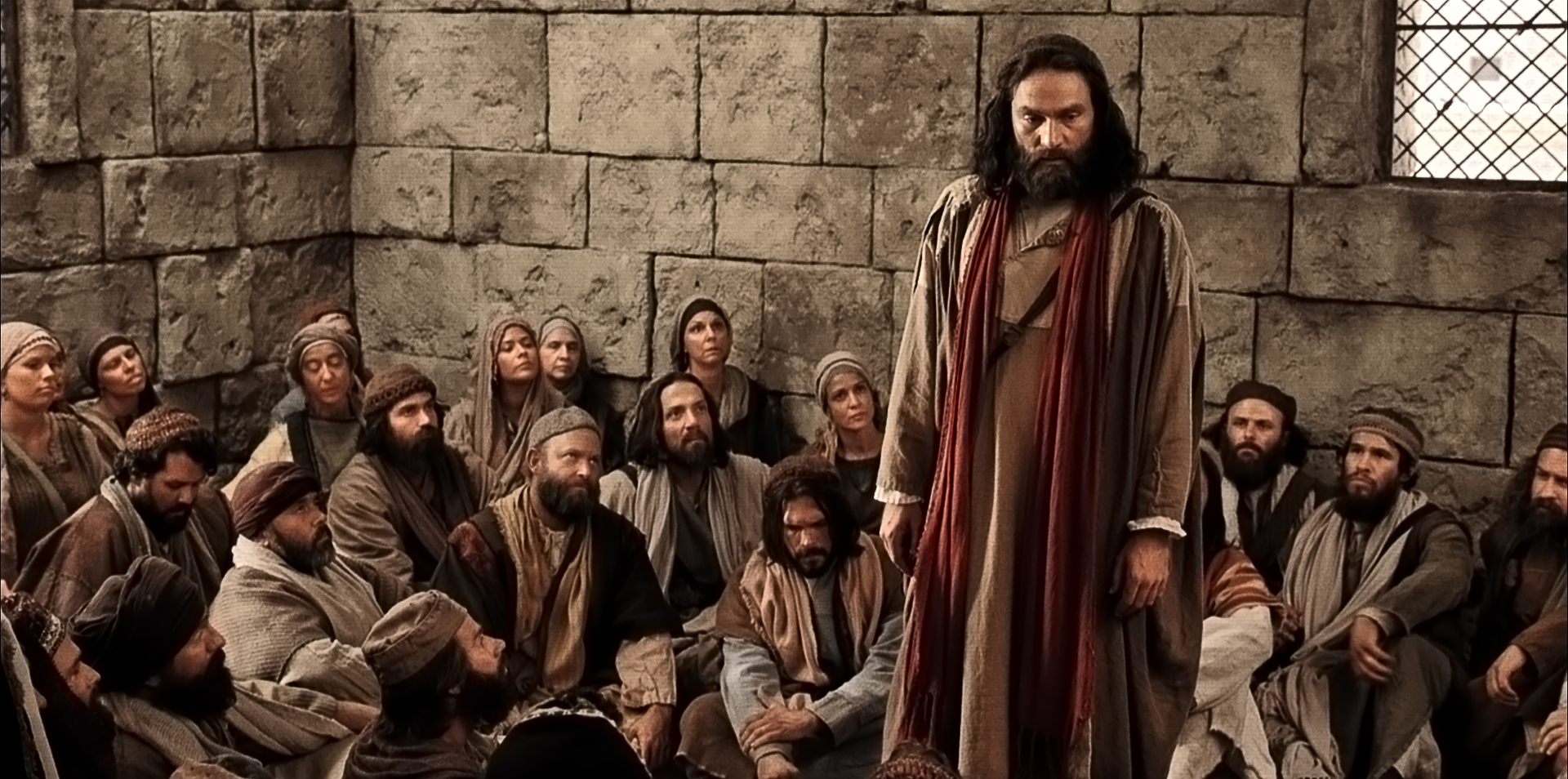 1) They prayed
2) They focused on His promises in Scripture
Acts1:17 For he was counted among us and received his share in this ministry.” 18 (Now this man acquired a field with the price of his wickedness, and falling headlong, he burst open in the middle and all his intestines gushed out. 19 And it became known to all who were living in Jerusalem; so that in their own language that field was called Hakeldama, that is, Field of Blood.)
Acts1:17 For he was counted among us and received his share in this ministry.” 18 (Now this man acquired a field with the price of his wickedness, and falling headlong, he burst open in the middle and all his intestines gushed out. 19 And it became known to all who were living in Jerusalem; so that in their own language that field was called Hakeldama, that is, Field of Blood.)
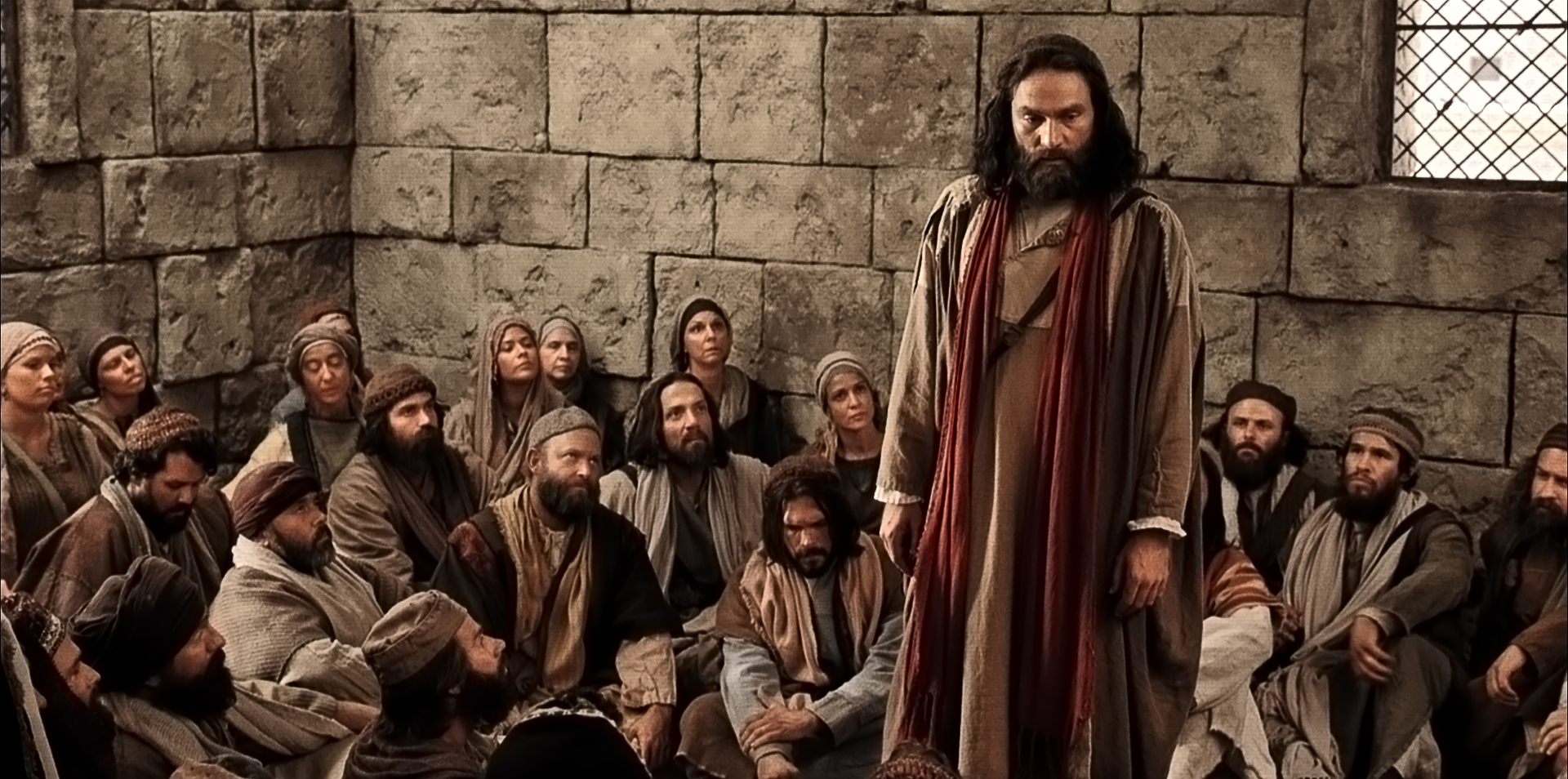 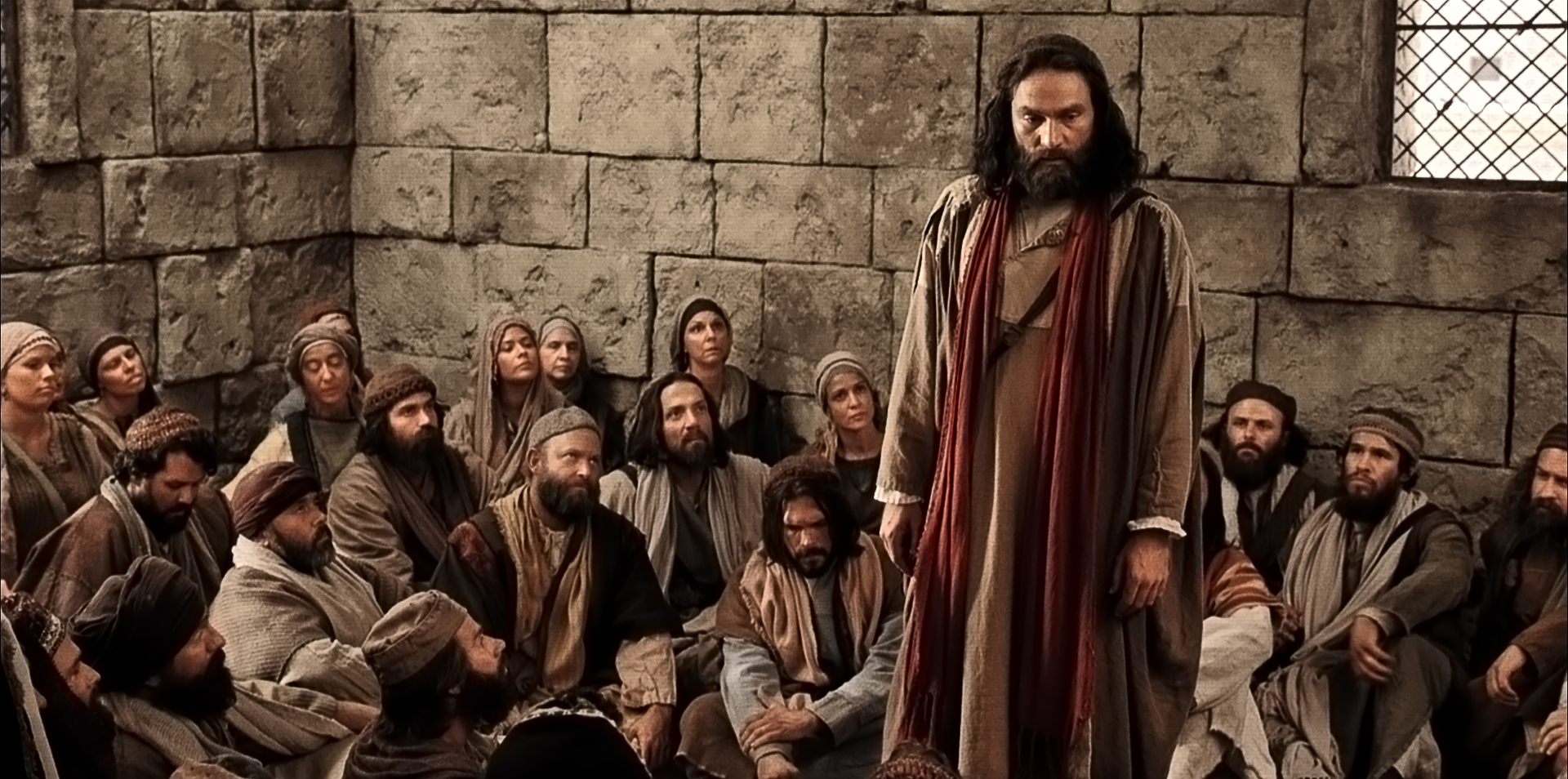 1) They prayed
Why the gross-out description?
2) They focused on His promises in Scripture
Acts1:17 For he was counted among us and received his share in this ministry.” 18 (Now this man acquired a field with the price of his wickedness, and falling headlong, he burst open in the middle and all his intestines gushed out. 19 And it became known to all who were living in Jerusalem; so that in their own language that field was called Hakeldama, that is, Field of Blood.)
Acts1:17 For he was counted among us and received his share in this ministry.” 18 (Now this man acquired a field with the price of his wickedness, and falling headlong, he burst open in the middle and all his intestines gushed out. 19 And it became known to all who were living in Jerusalem; so that in their own language that field was called Hakeldama, that is, Field of Blood.)
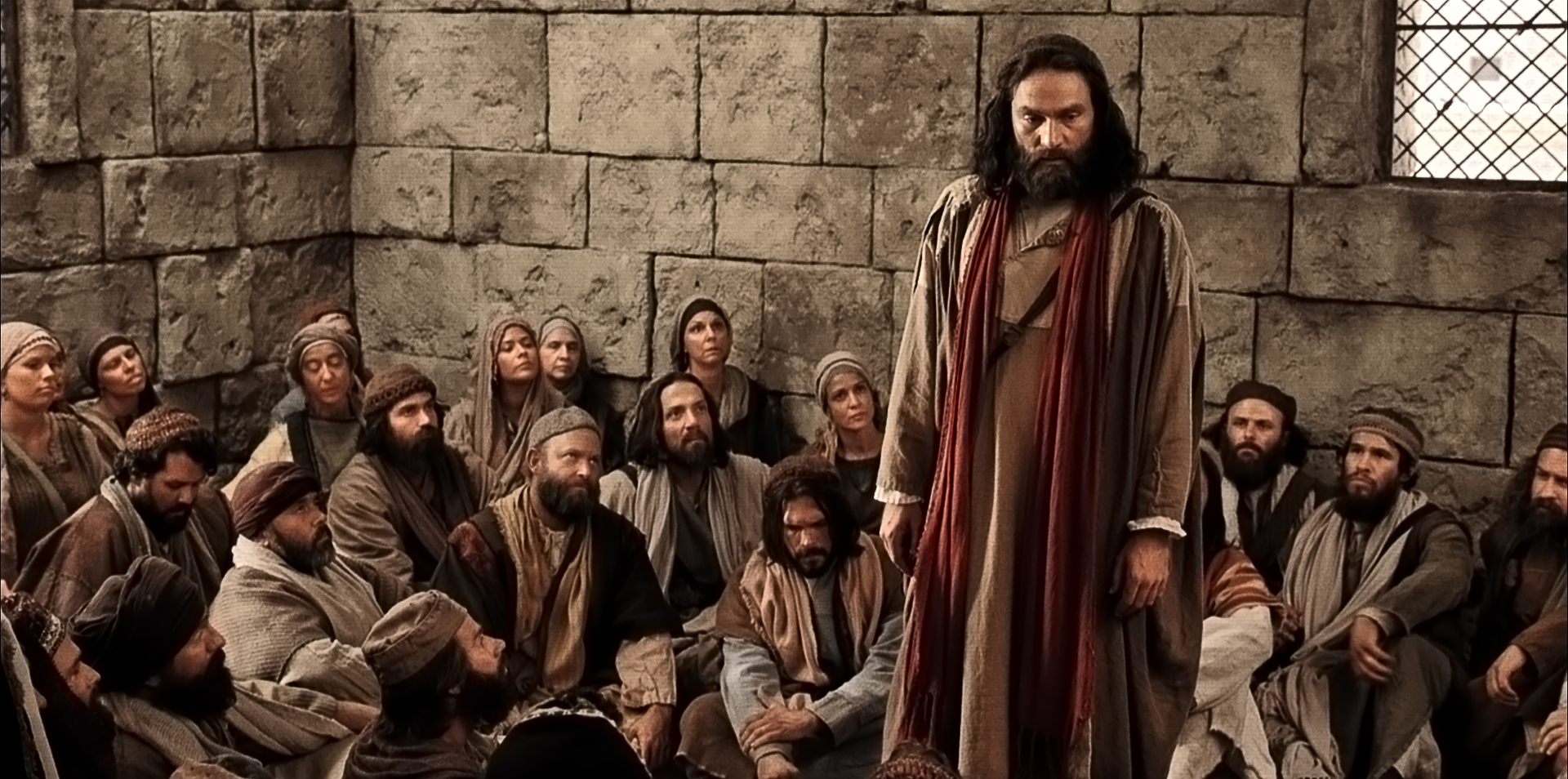 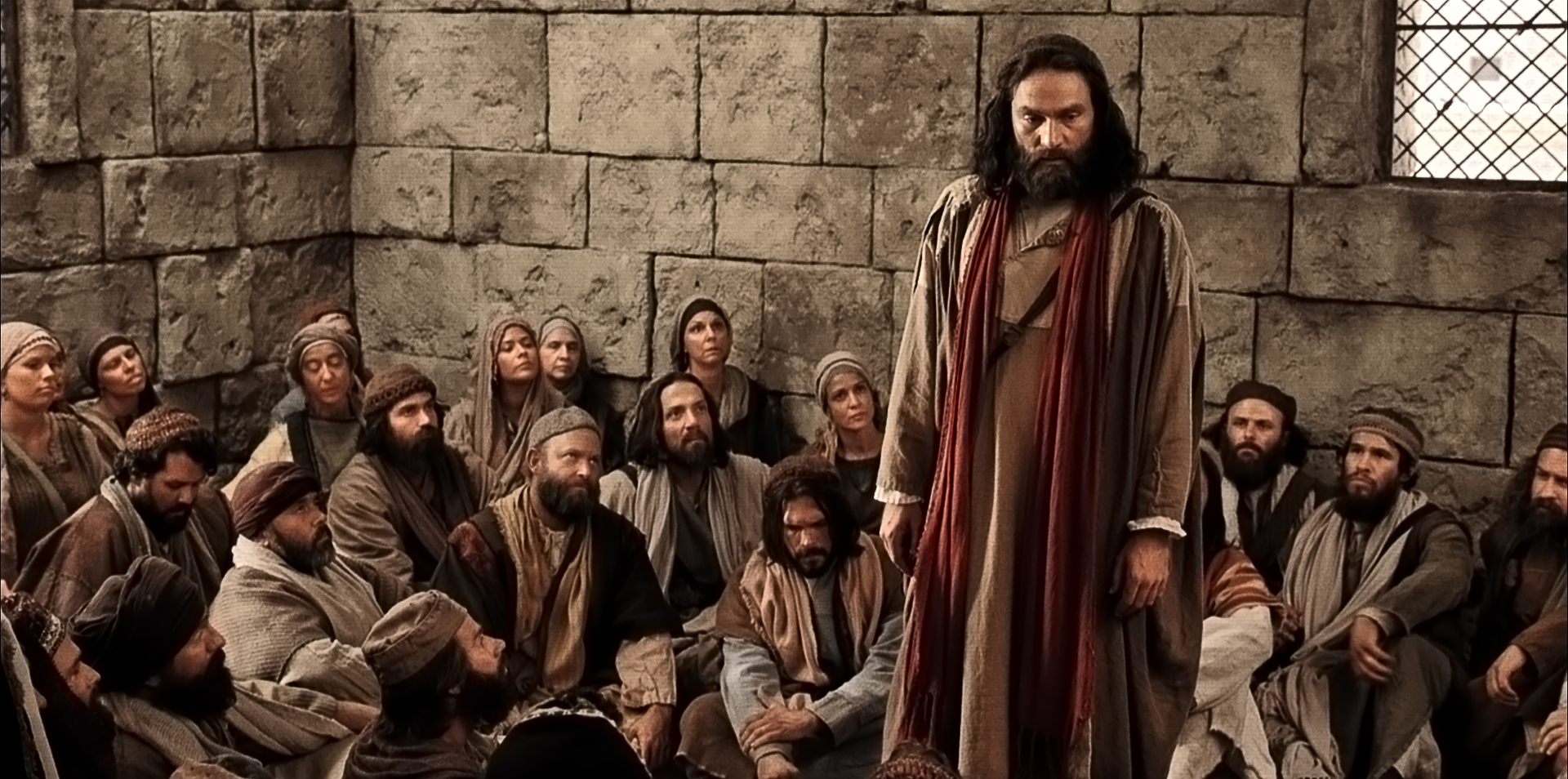 Acts1:20 “For it is written in the book of Psalms, ‘Let his homestead be made desolate, And let no one dwell in it’; and, ‘Let another man take his office.’
Acts1:20 “For it is written in the book of Psalms, ‘Let his homestead be made desolate, And let no one dwell in it’; and, ‘Let another man take his office.’
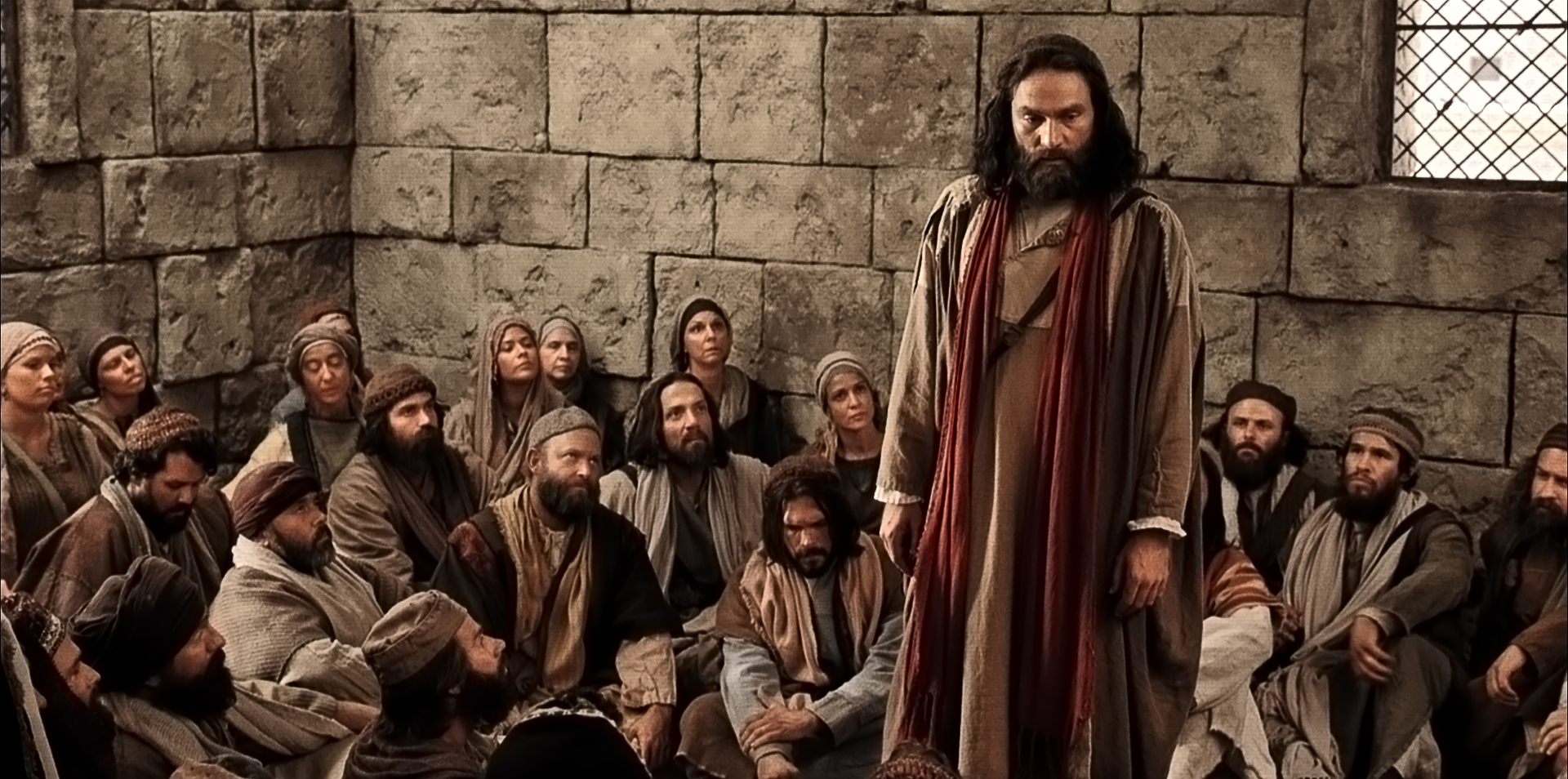 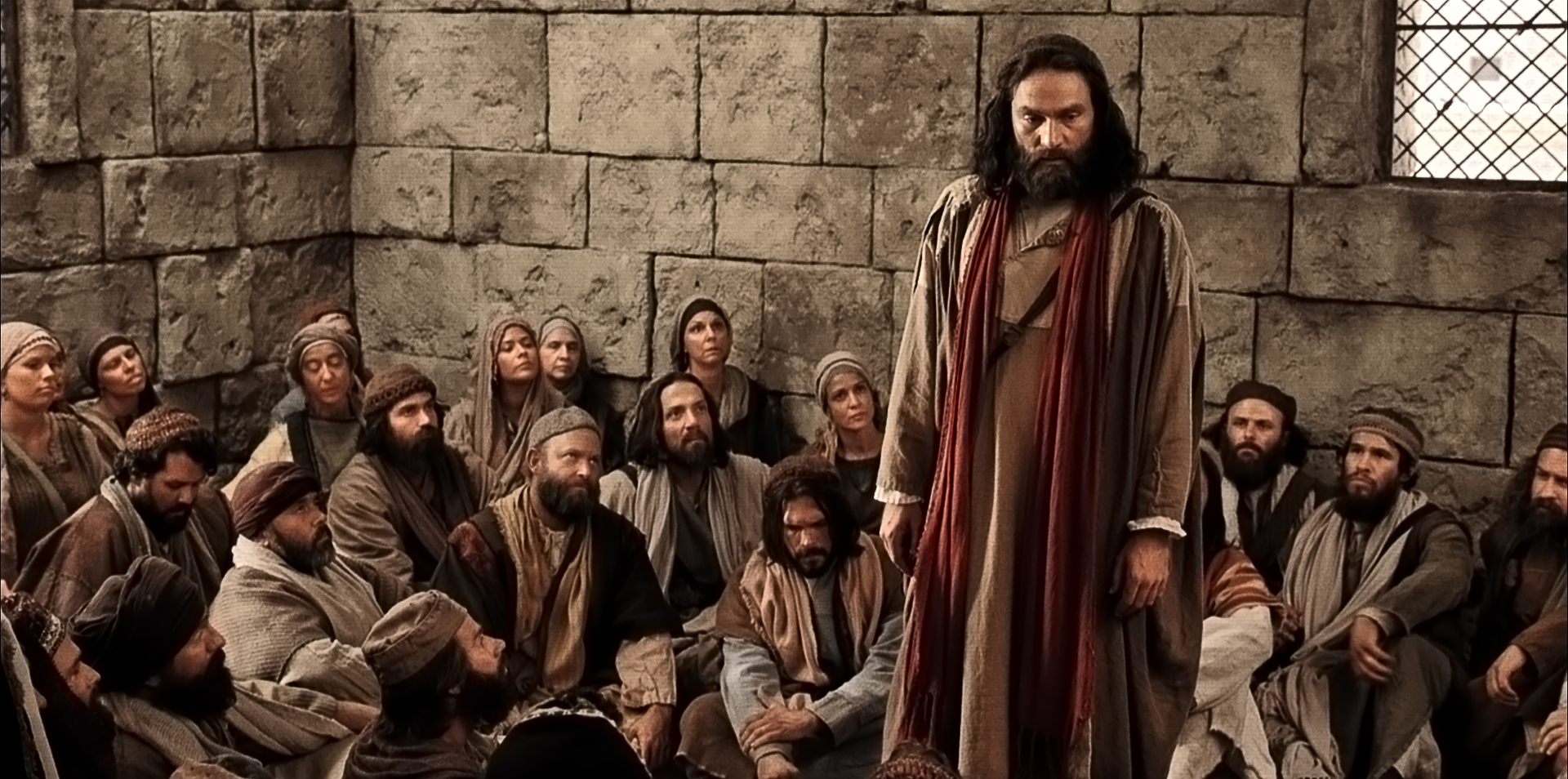 He’s showing how the OT scriptures speak prophetically
Acts1:20 “For it is written in the book of Psalms, ‘Let his homestead be made desolate, And let no one dwell in it’; and, ‘Let another man take his office.’
Acts1:20 “For it is written in the book of Psalms, ‘Let his homestead be made desolate, And let no one dwell in it’; and, ‘Let another man take his office.’
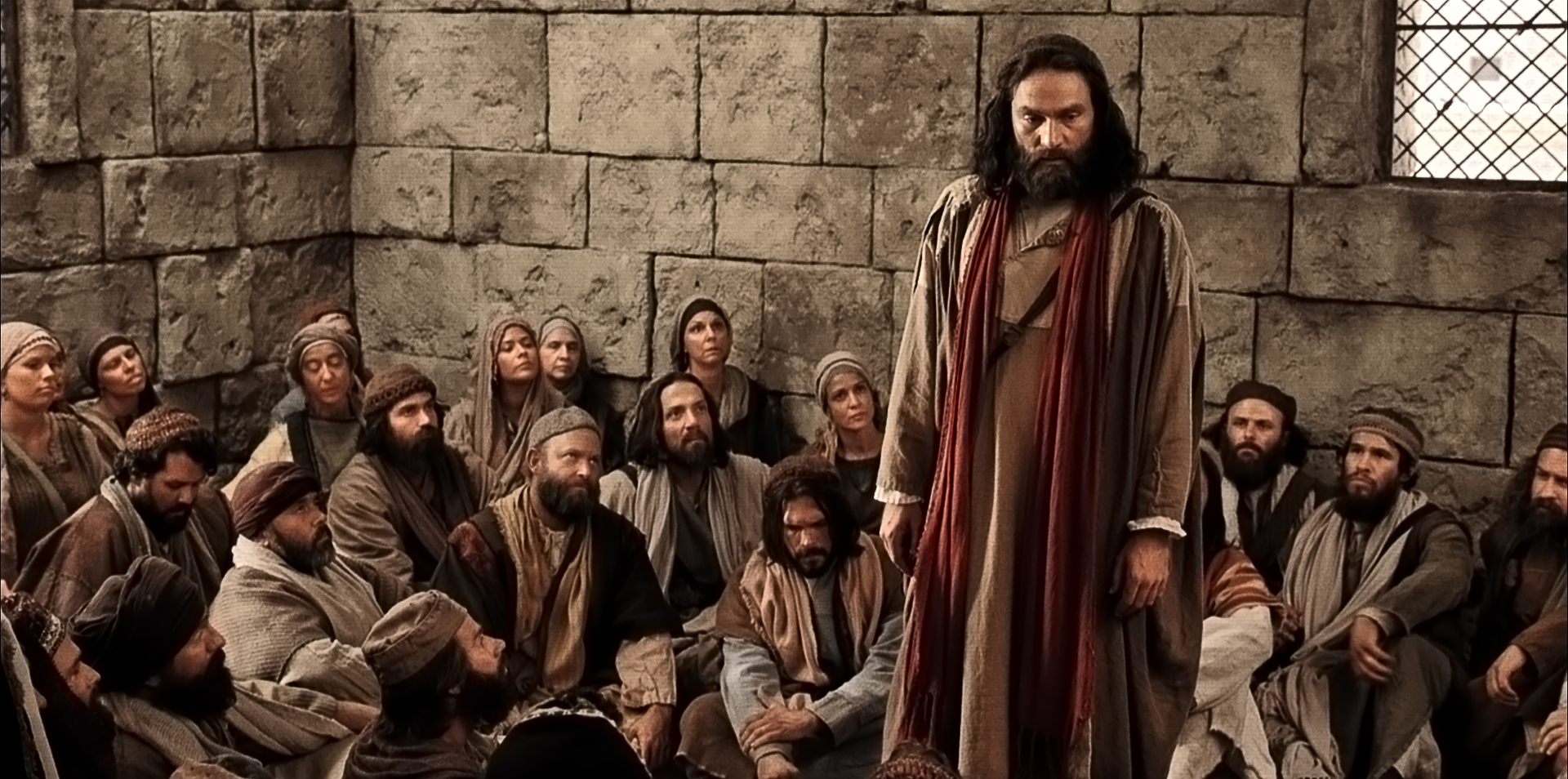 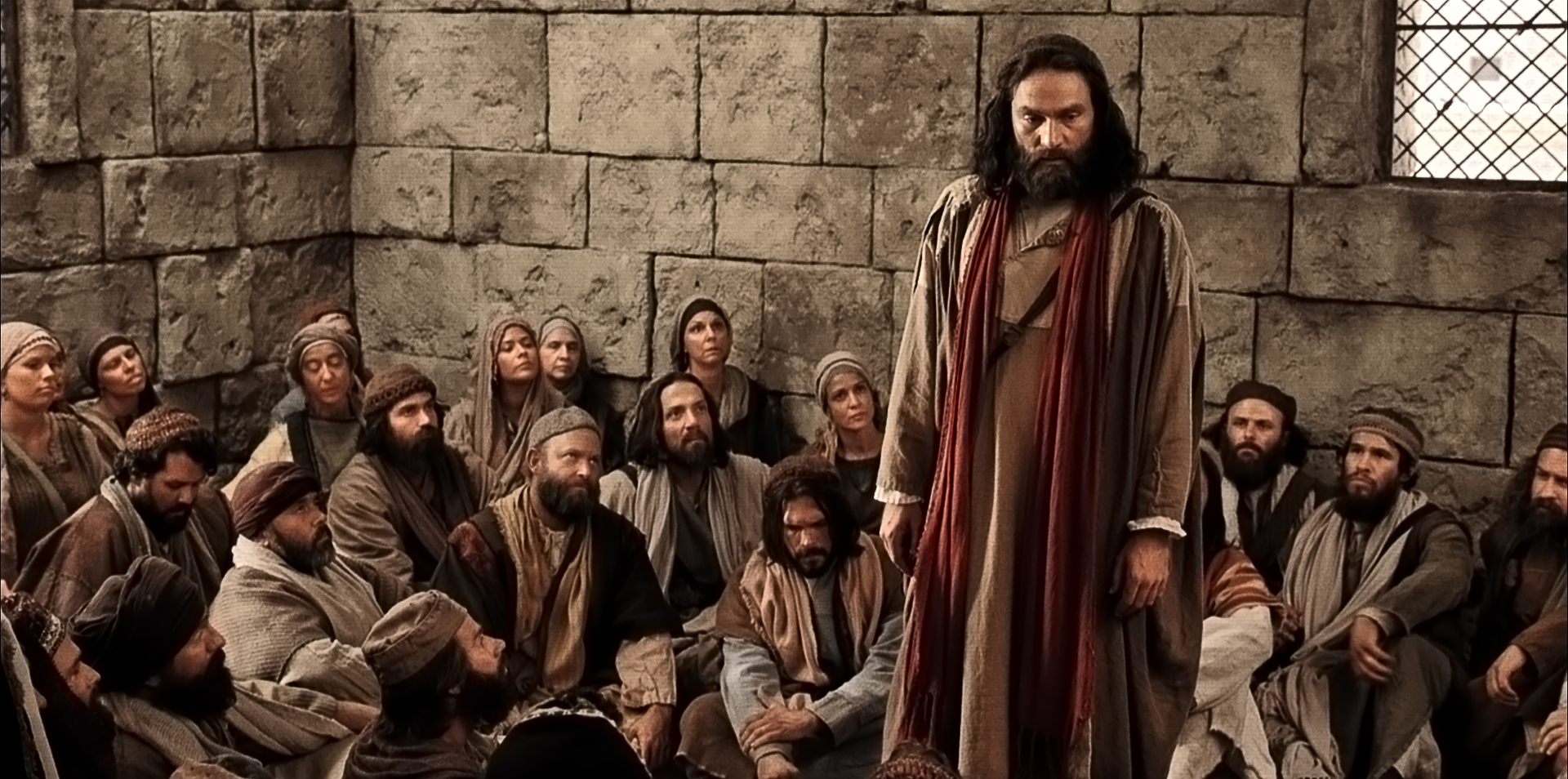 He’s showing how the OT scriptures speak prophetically
Psalm 69 and 109, are about King David defeating His enemies
Acts1:20 “For it is written in the book of Psalms, ‘Let his homestead be made desolate, And let no one dwell in it’; and, ‘Let another man take his office.’
Acts1:20 “For it is written in the book of Psalms, ‘Let his homestead be made desolate, And let no one dwell in it’; and, ‘Let another man take his office.’
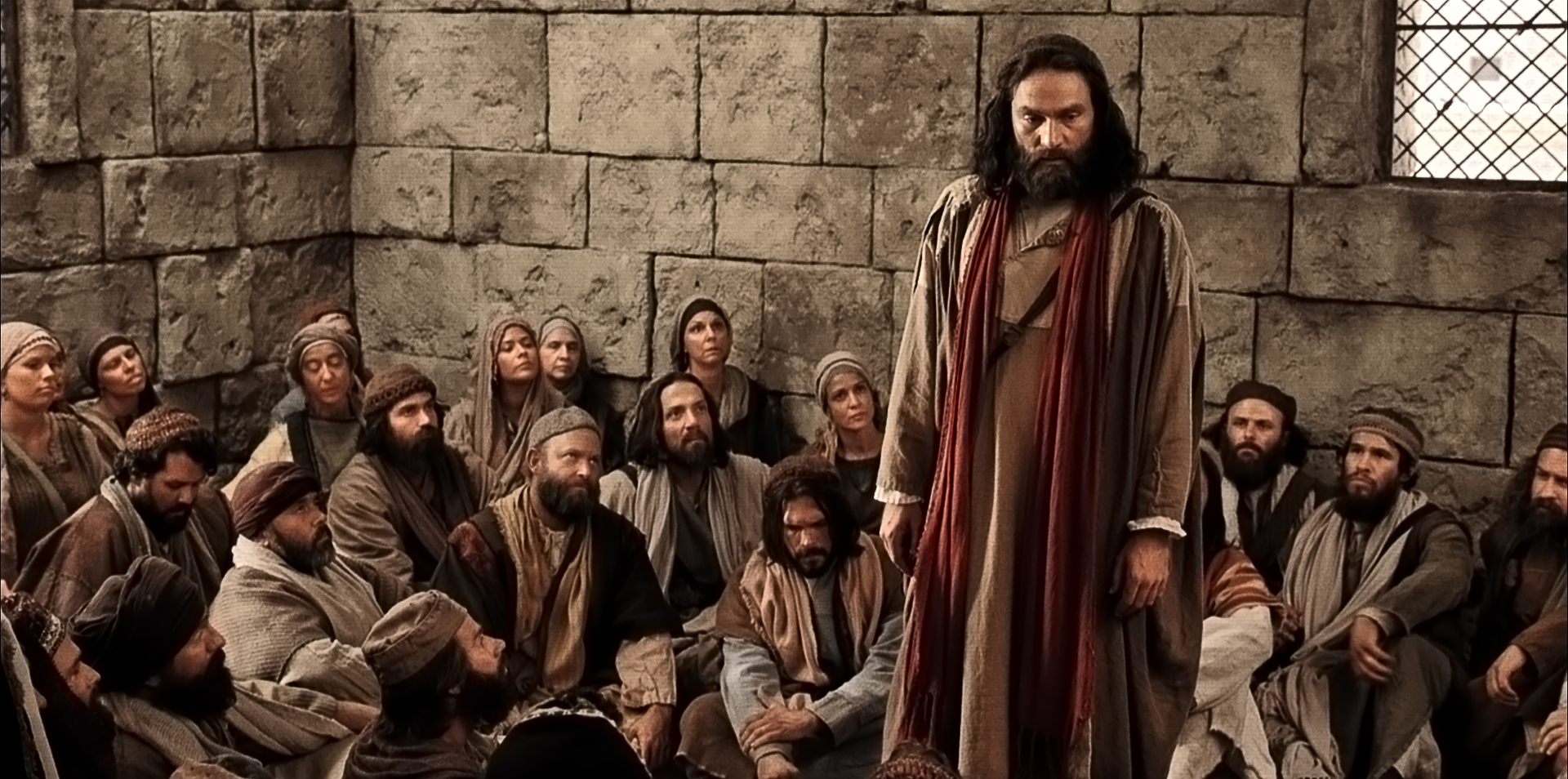 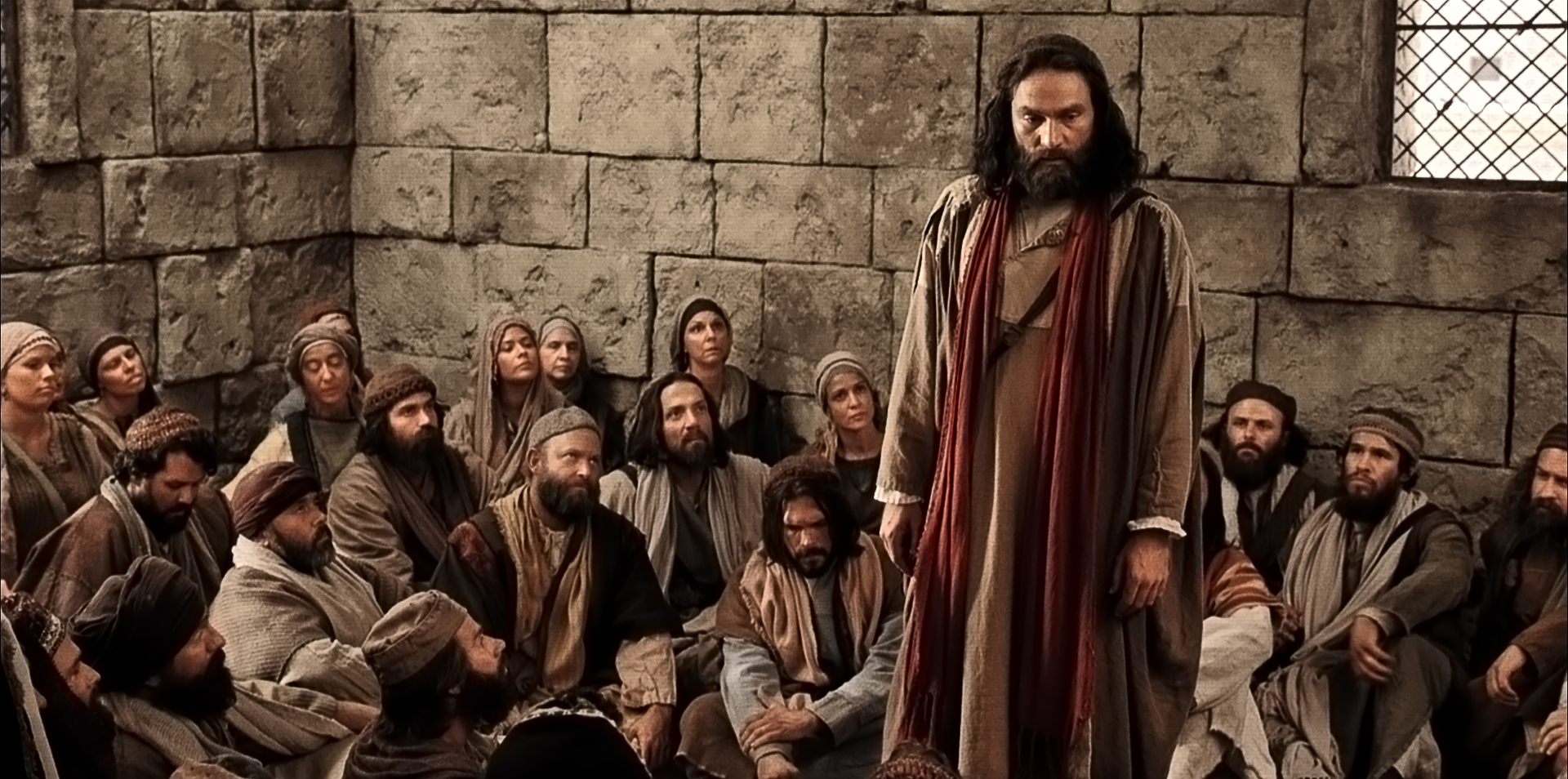 It means that they need to do something…
Acts1:20 “For it is written in the book of Psalms, ‘Let his homestead be made desolate, And let no one dwell in it’; and, ‘Let another man take his office.’
Acts1:20 “For it is written in the book of Psalms, ‘Let his homestead be made desolate, And let no one dwell in it’; and, ‘Let another man take his office.’
Acts1:20 “For it is written in the book of Psalms, ‘Let his homestead be made desolate, And let no one dwell in it’; and, ‘Let another man take his office.’
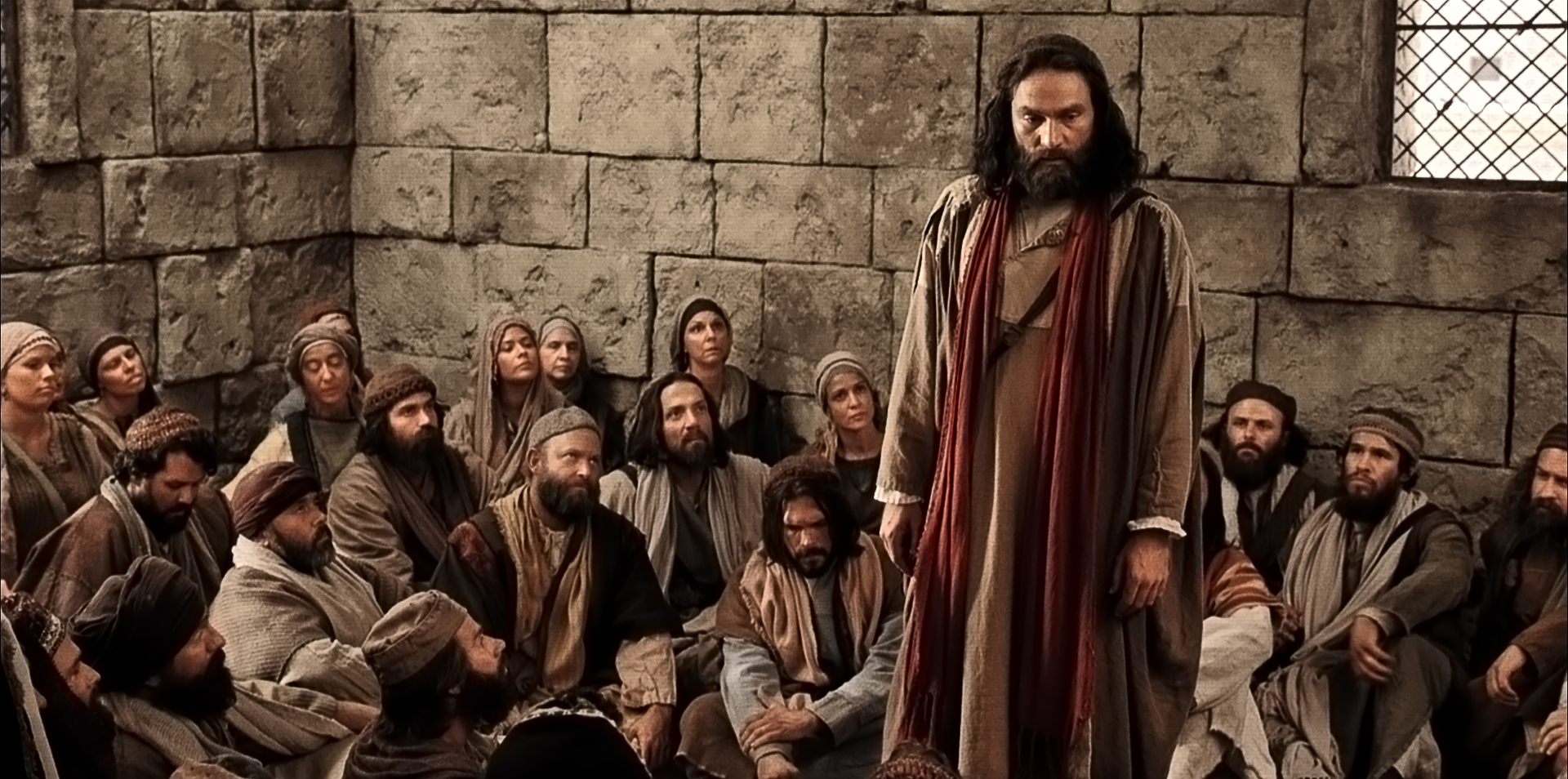 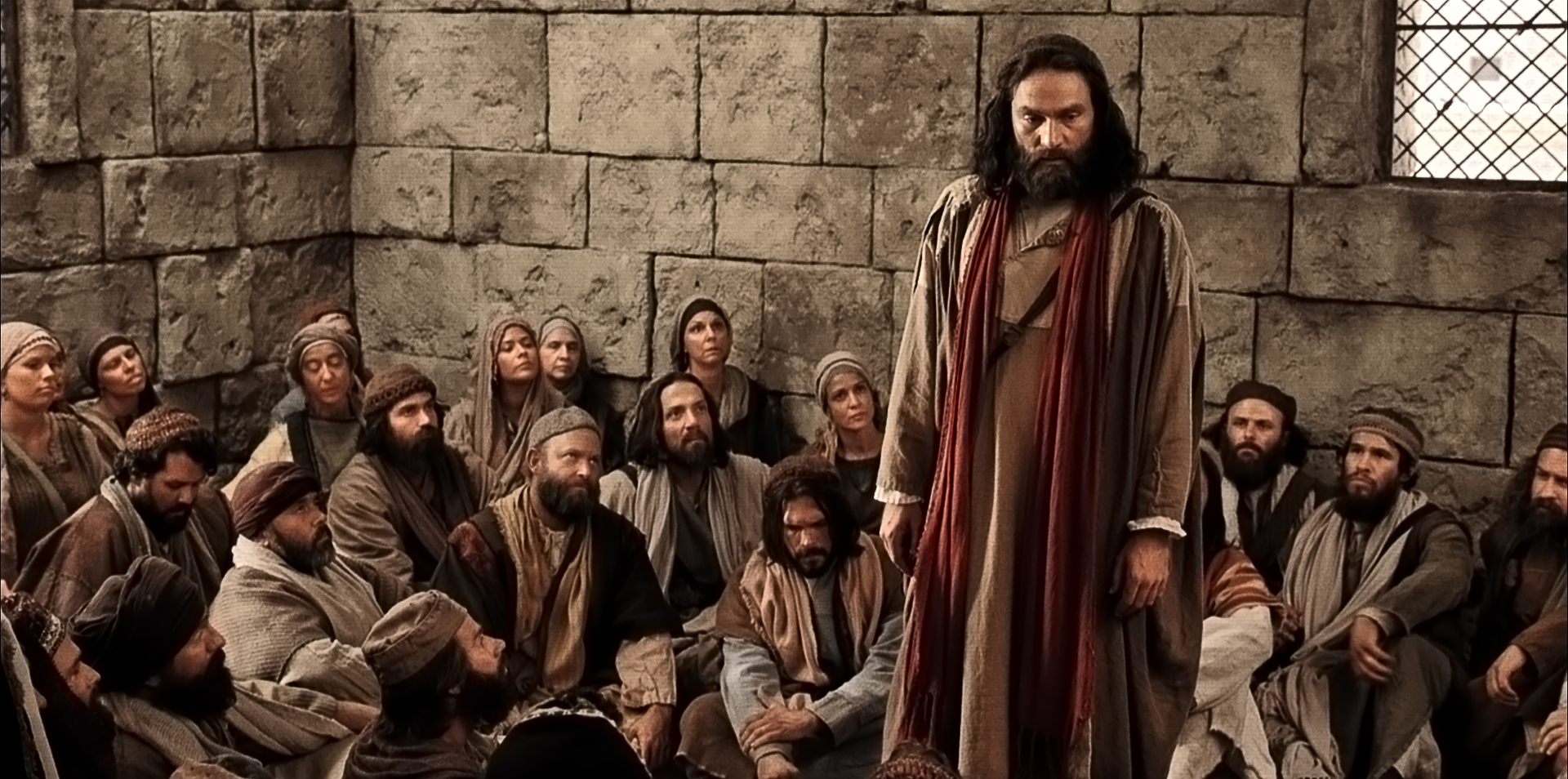 Acts1:21 Therefore it is necessary that of the men who have accompanied us all the time that the Lord Jesus went in and out among us— 22 beginning with the baptism of John until the day that He was taken up from us—one of these must become a witness with us of His resurrection.”
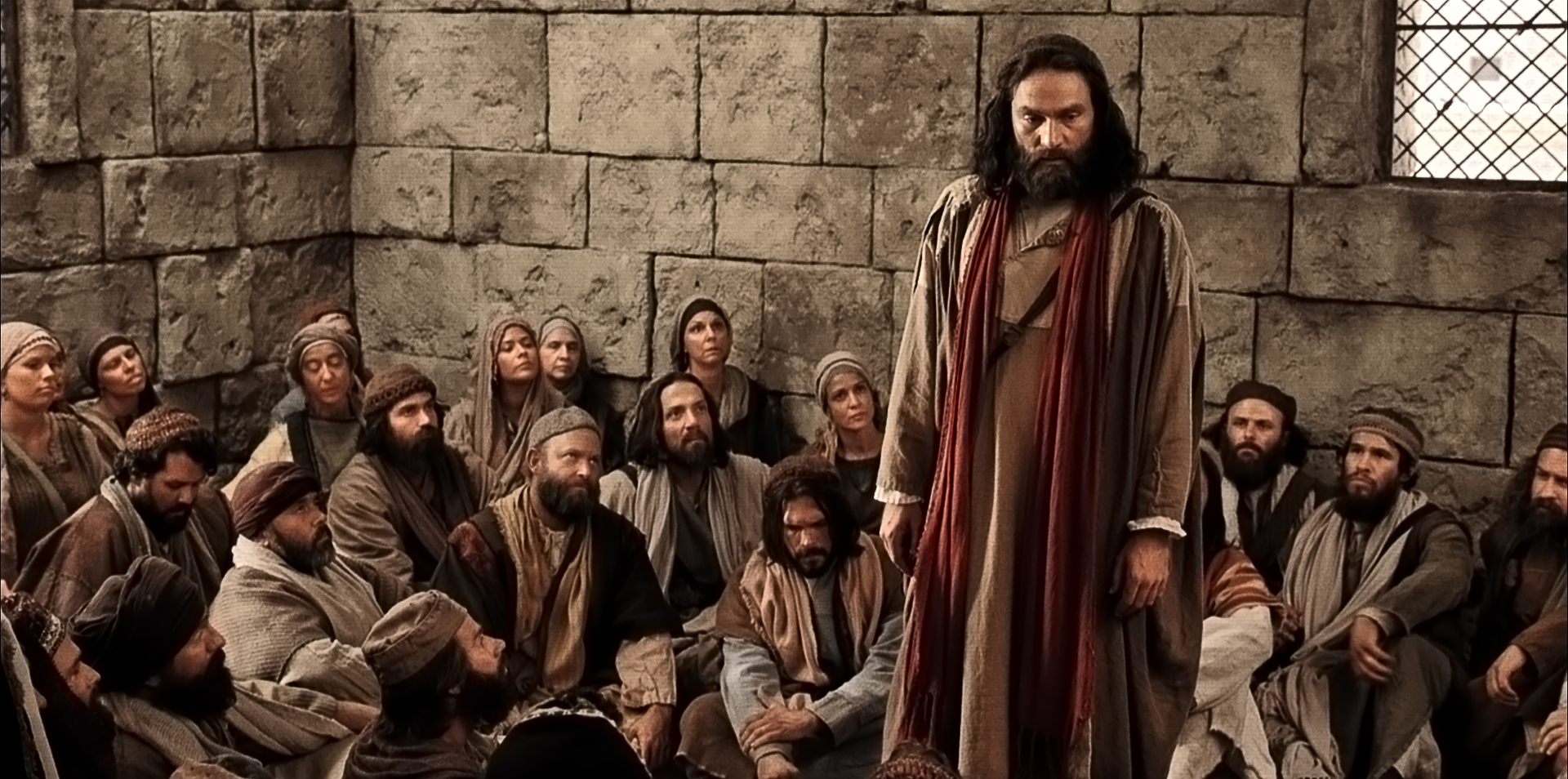 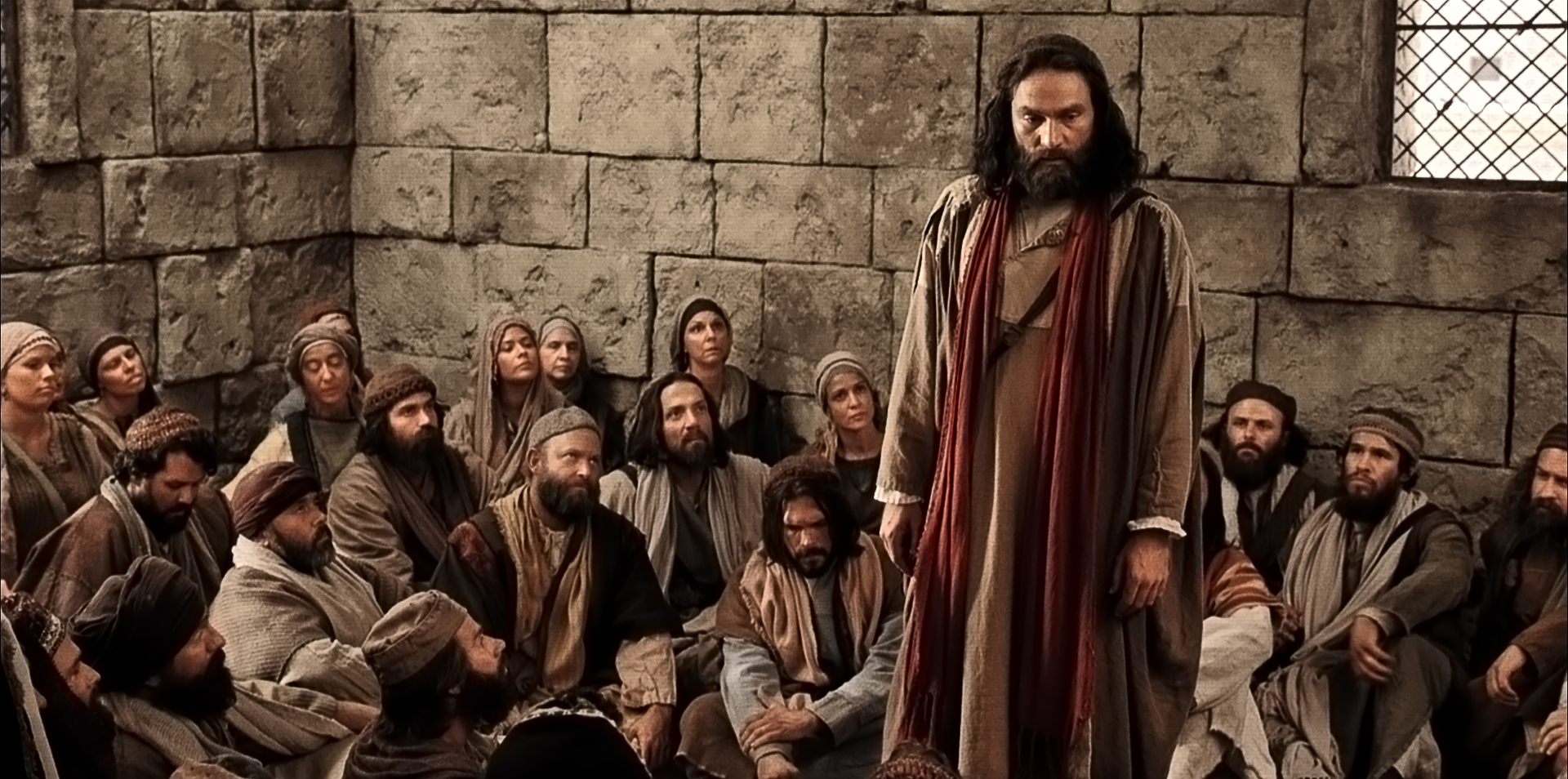 Acts1:23 So they put forward two men, Joseph called Barsabbas (who was also called Justus), and Matthias.  24 And they prayed and said, “You, Lord, who know the hearts of all men, show which one of these two You have chosen 25 to occupy this ministry and apostleship from which Judas turned aside to go to his own place.”
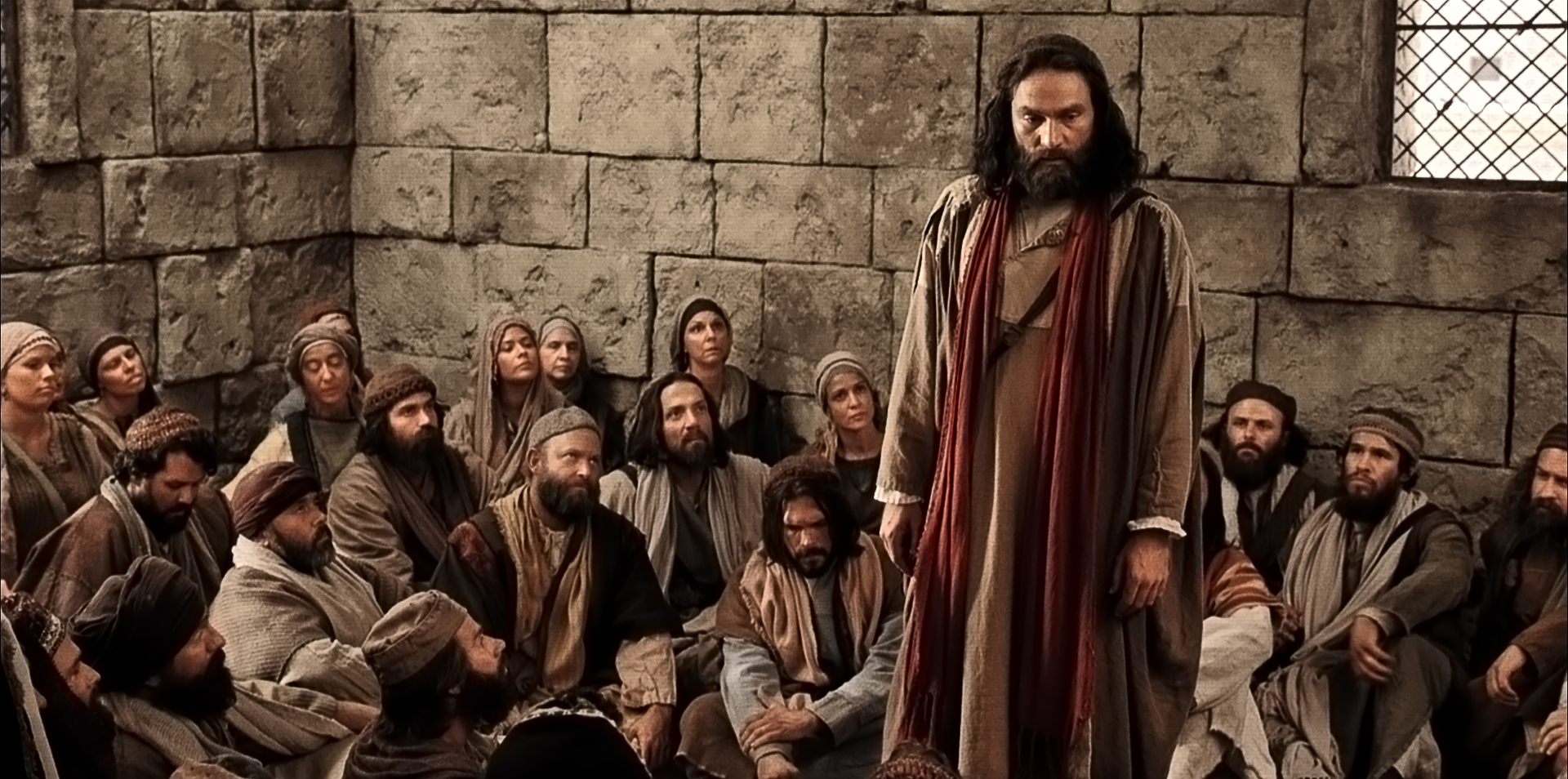 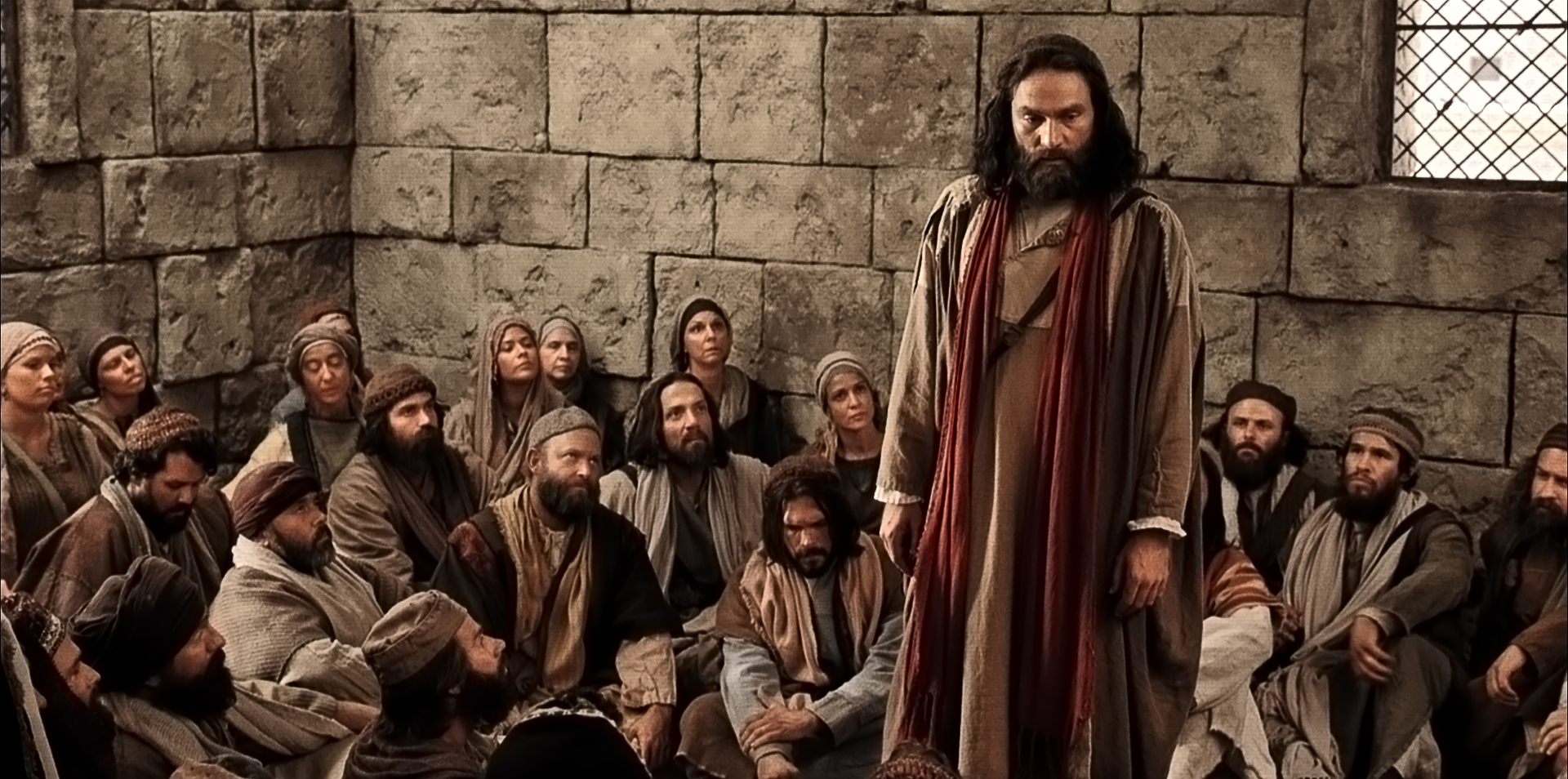 Acts1:26 And they drew lots for them, and the lot fell to  Matthias; and he was added to the eleven apostles.
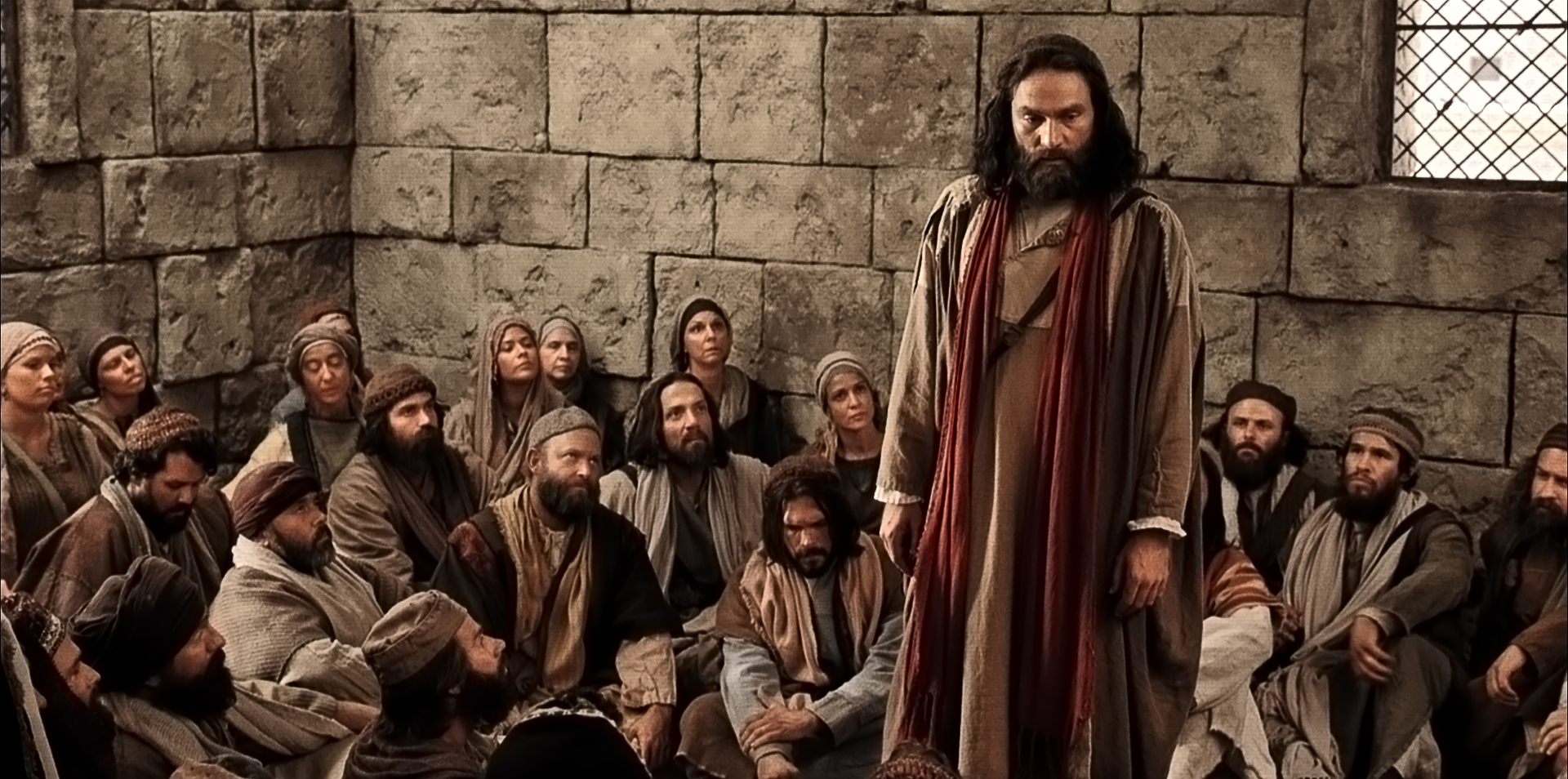 1) They prayed
2) They focused on His promises in Scripture
3) Took initiative to do what they could do
Waiting is par for the course
Why does God have us wait?
Waiting sucks.
If you set out to follow God, there will be 
times when He asks you to wait.
What does it mean to wait well?
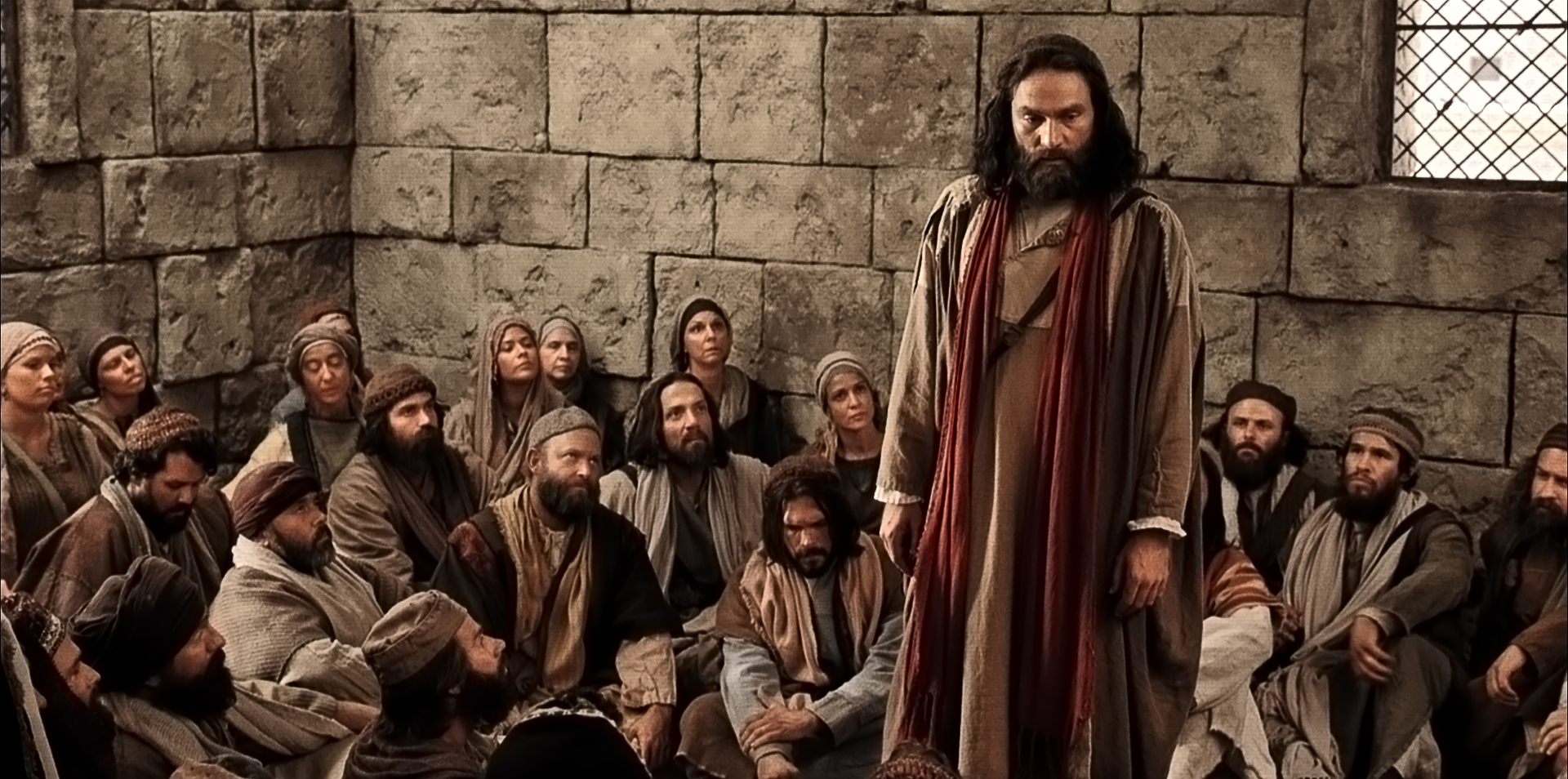 1) They prayed
2) They focused on His promises in Scripture
3) Took initiative to do what they could do
Waiting on God is not the same as passive waiting
Waiting is par for the course
Why does God have us wait?
Waiting sucks.
If you set out to follow God, there will be 
times when He asks you to wait.
What does it mean to wait well?
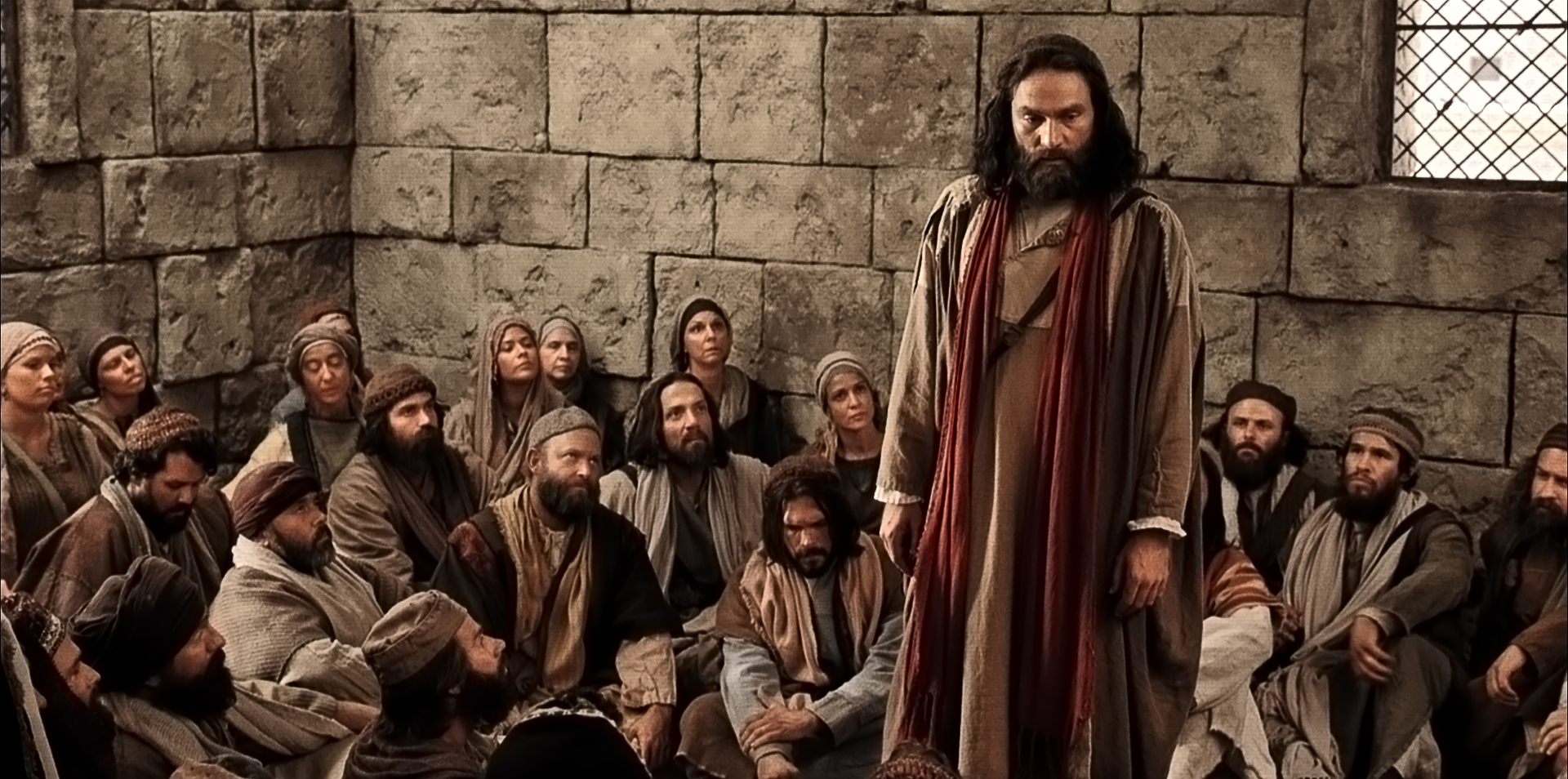 1) They prayed
2) They focused on His promises in Scripture
3) Took initiative to do what they could do
Waiting on God is not the same as passive waiting
There’s usually not nothing we can do
Waiting is par for the course
Why does God have us wait?
Waiting sucks.
If you set out to follow God, there will be 
times when He asks you to wait.
What does it mean to wait well?
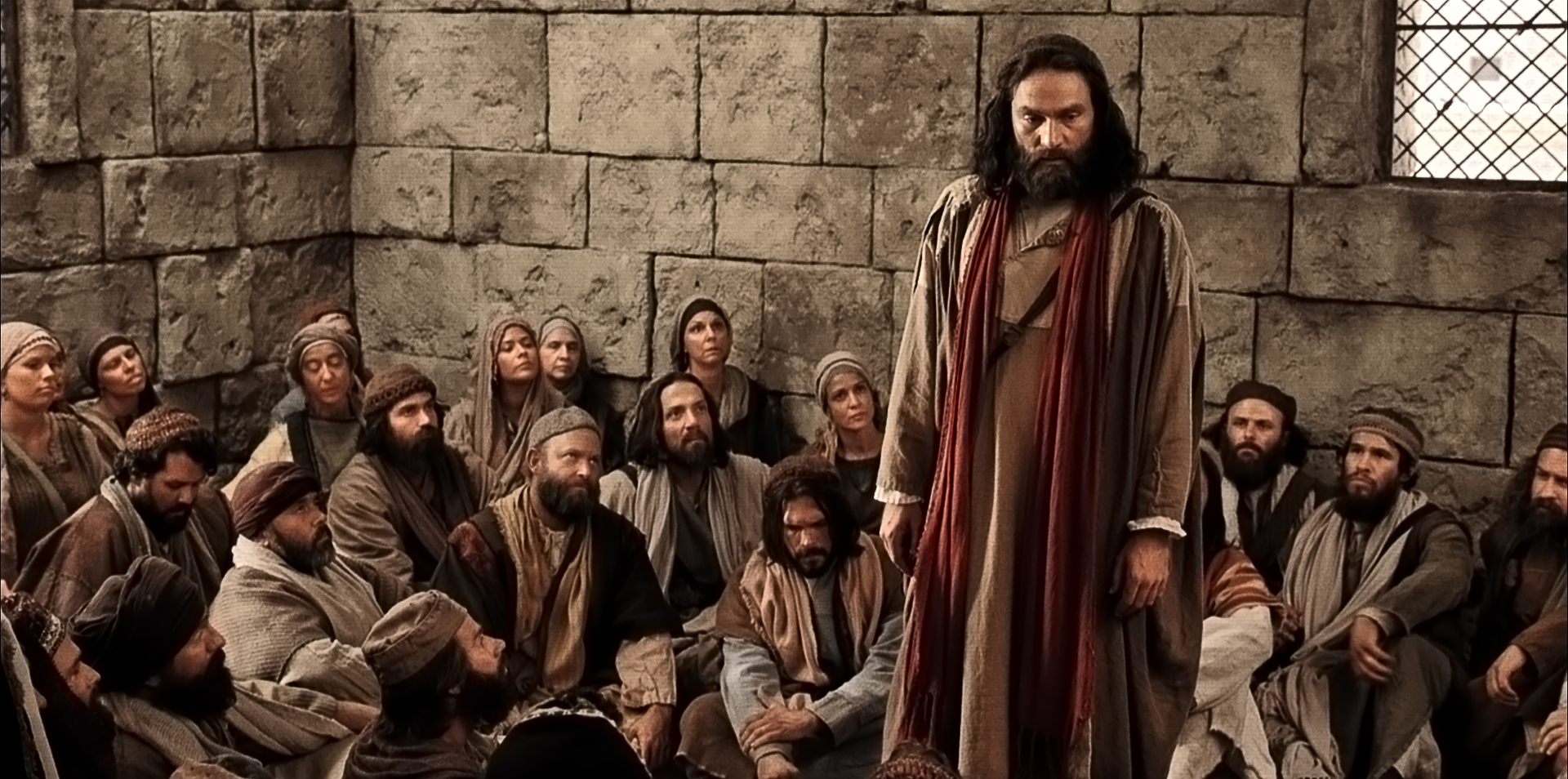 1) They prayed
2) They focused on His promises in Scripture
3) Took initiative to do what they could do
4) Active waiting
Waiting is par for the course
Why does God have us wait?
Waiting sucks.
If you set out to follow God, there will be 
times when He asks you to wait.
What does it mean to wait well?
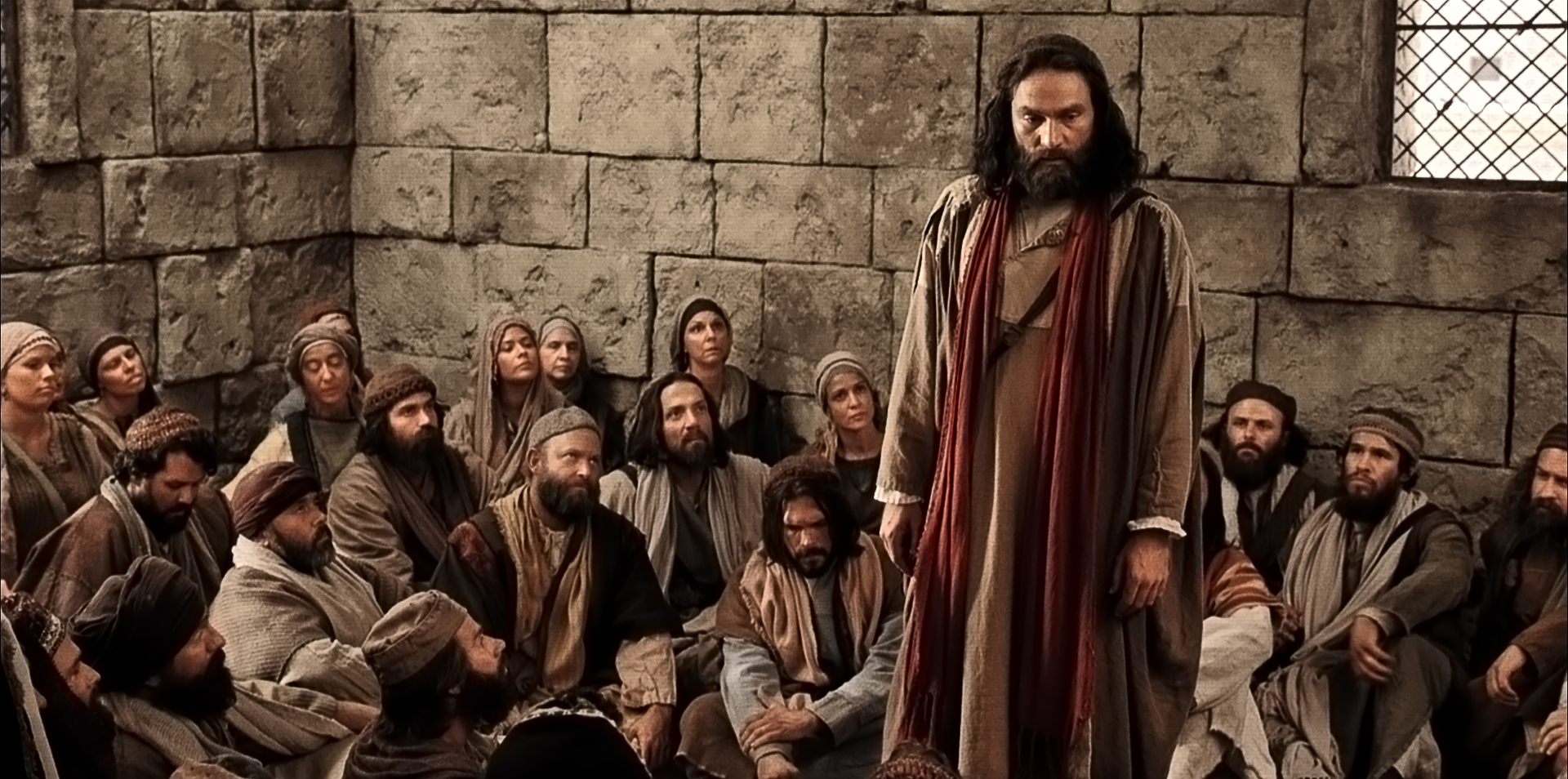 1) They prayed
2) They focused on His promises in Scripture
3) Took initiative to do what they could do
4) Active waiting
Not rest or inaction…
Waiting is par for the course
Why does God have us wait?
Waiting sucks.
If you set out to follow God, there will be 
times when He asks you to wait.
What does it mean to wait well?
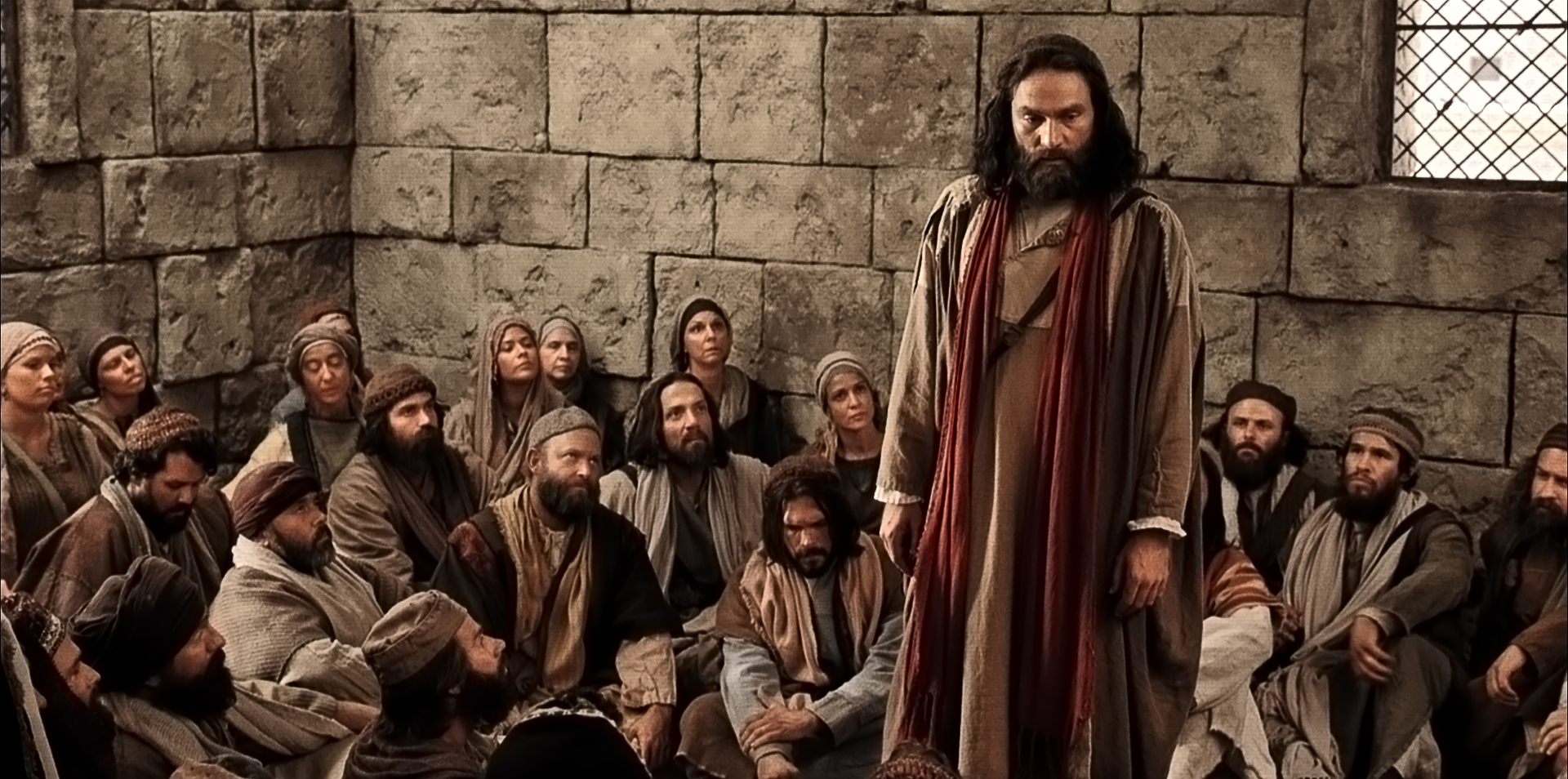 1) They prayed
2) They focused on His promises in Scripture
3) Took initiative to do what they could do
4) Active waiting
Not rest or inaction…
Waiting that is attentive to God, that includes and cultivates readiness
Waiting is par for the course
Why does God have us wait?
Waiting sucks.
If you set out to follow God, there will be 
times when He asks you to wait.
What does it mean to wait well?
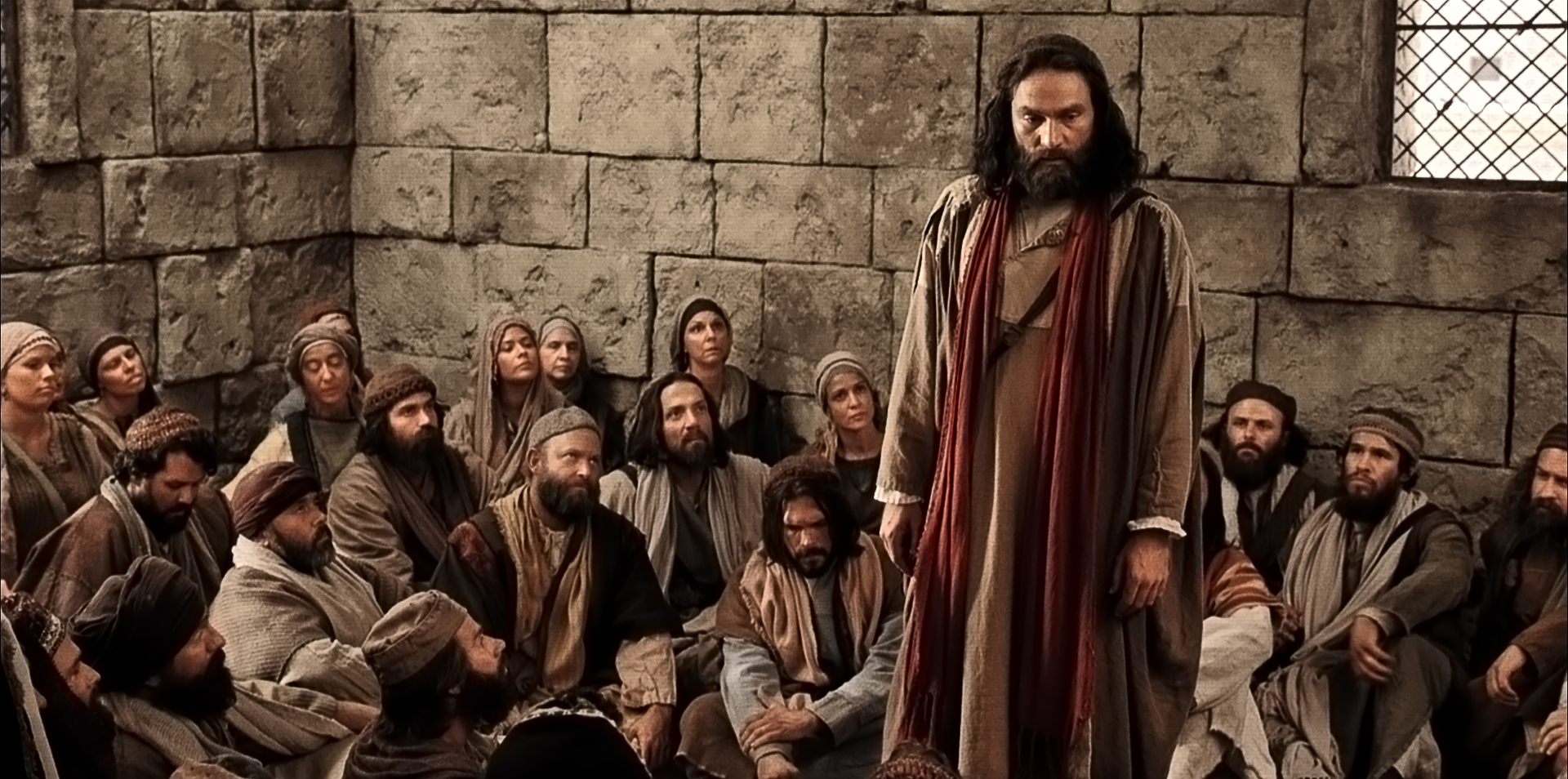 1) They prayed
2) They focused on His promises in Scripture
3) Took initiative to do what they could do
4) Active waiting
Not rest or inaction…
Waiting that is attentive to God, that includes and cultivates readiness
Waiting on God is hard work.
Waiting is par for the course
Why does God have us wait?
Waiting sucks.
If you set out to follow God, there will be 
times when He asks you to wait.
What does it mean to wait well?
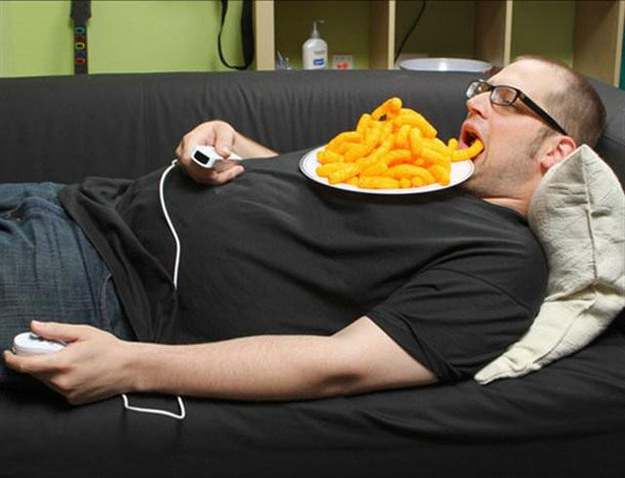 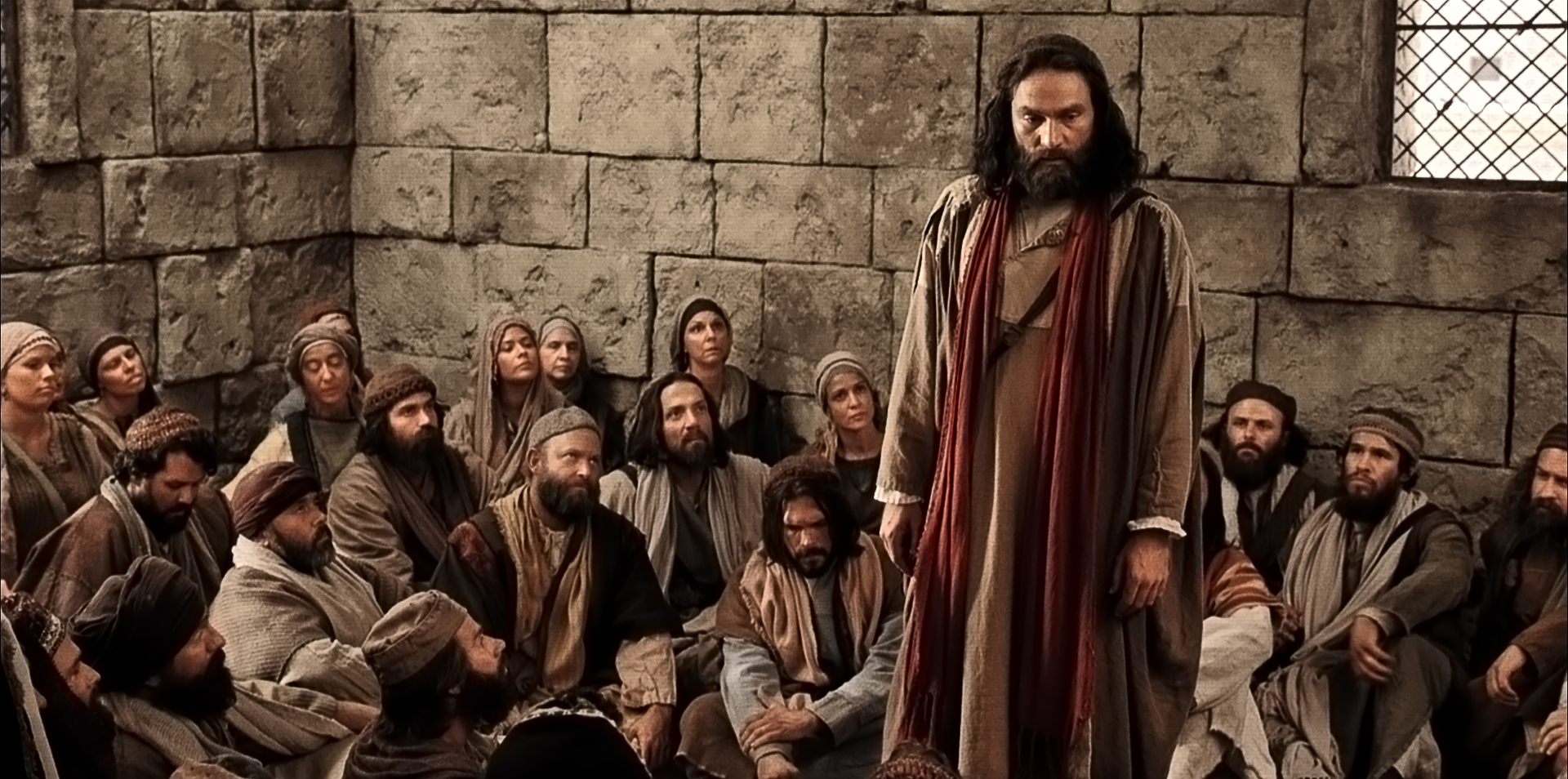 1) They prayed
2) They focused on His promises in Scripture
3) Took initiative to do what they could do
4) Active waiting
Not rest or inaction…
Waiting that is attentive to God, that includes and cultivates readiness
Waiting on God is hard work.
Waiting is par for the course
Why does God have us wait?
Waiting sucks.
If you set out to follow God, there will be 
times when He asks you to wait.
What does it mean to wait well?
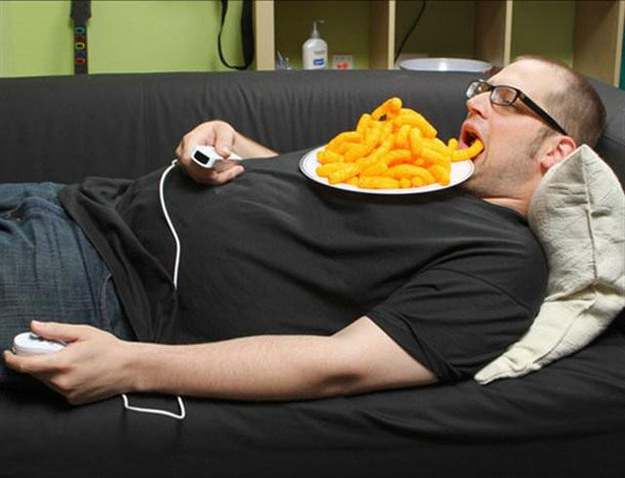 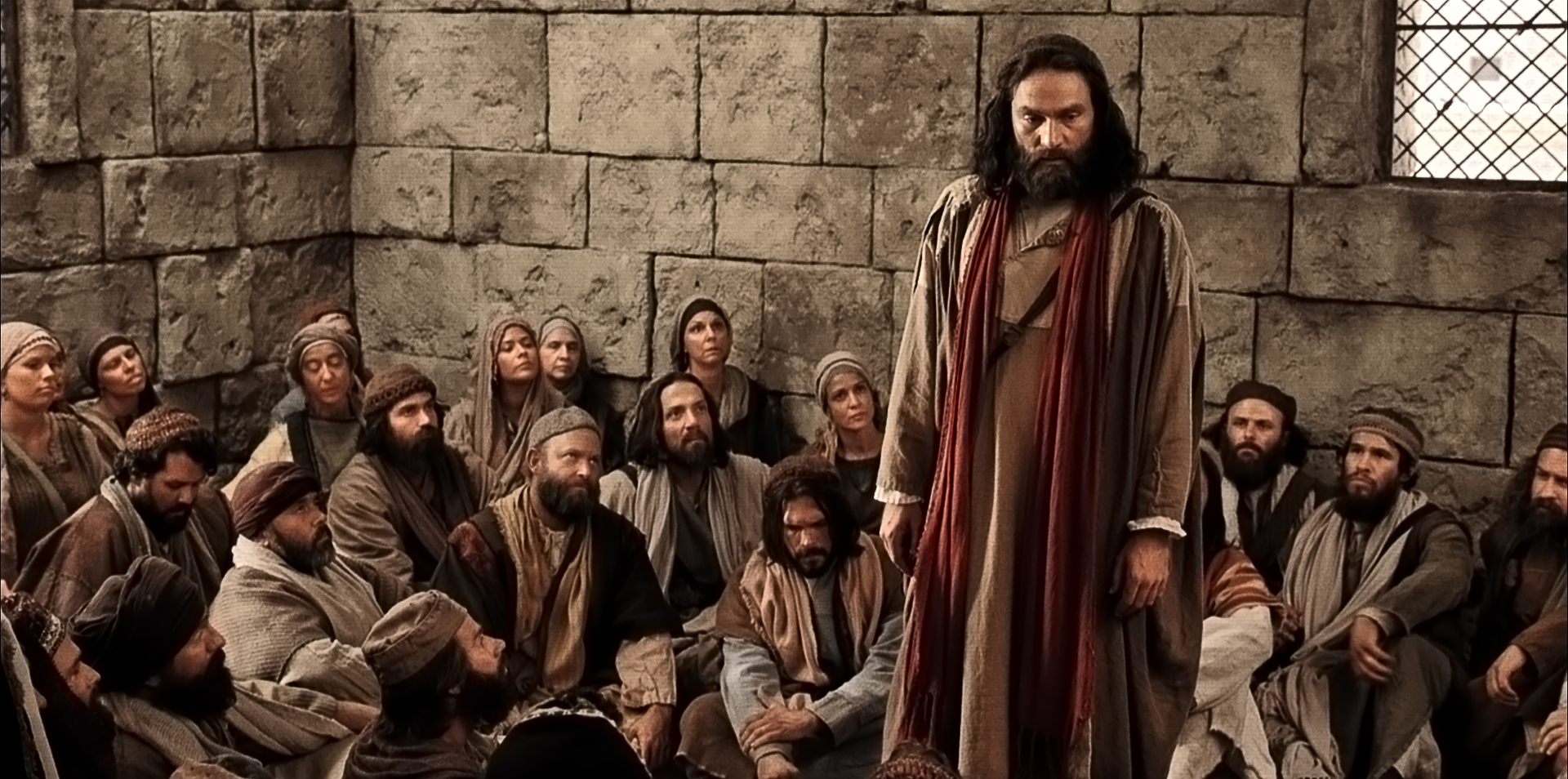 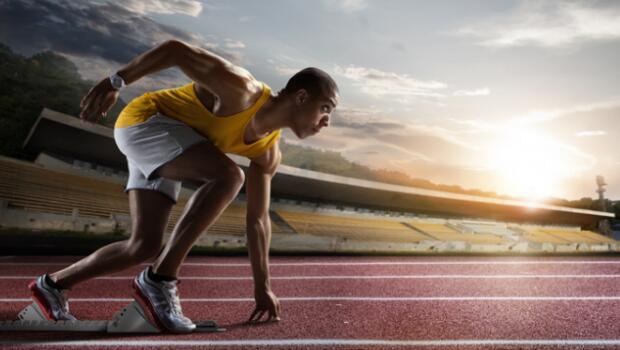 1) They prayed
2) They focused on His promises in Scripture
3) Took initiative to do what they could do
4) Active waiting
Not rest or inaction…
Waiting that is attentive to God, that includes and cultivates readiness
Waiting on God is hard work.
Waiting is par for the course
Why does God have us wait?
Waiting sucks.
If you set out to follow God, there will be 
times when He asks you to wait.
What does it mean to wait well?
“Keep in Step with the Spirit”
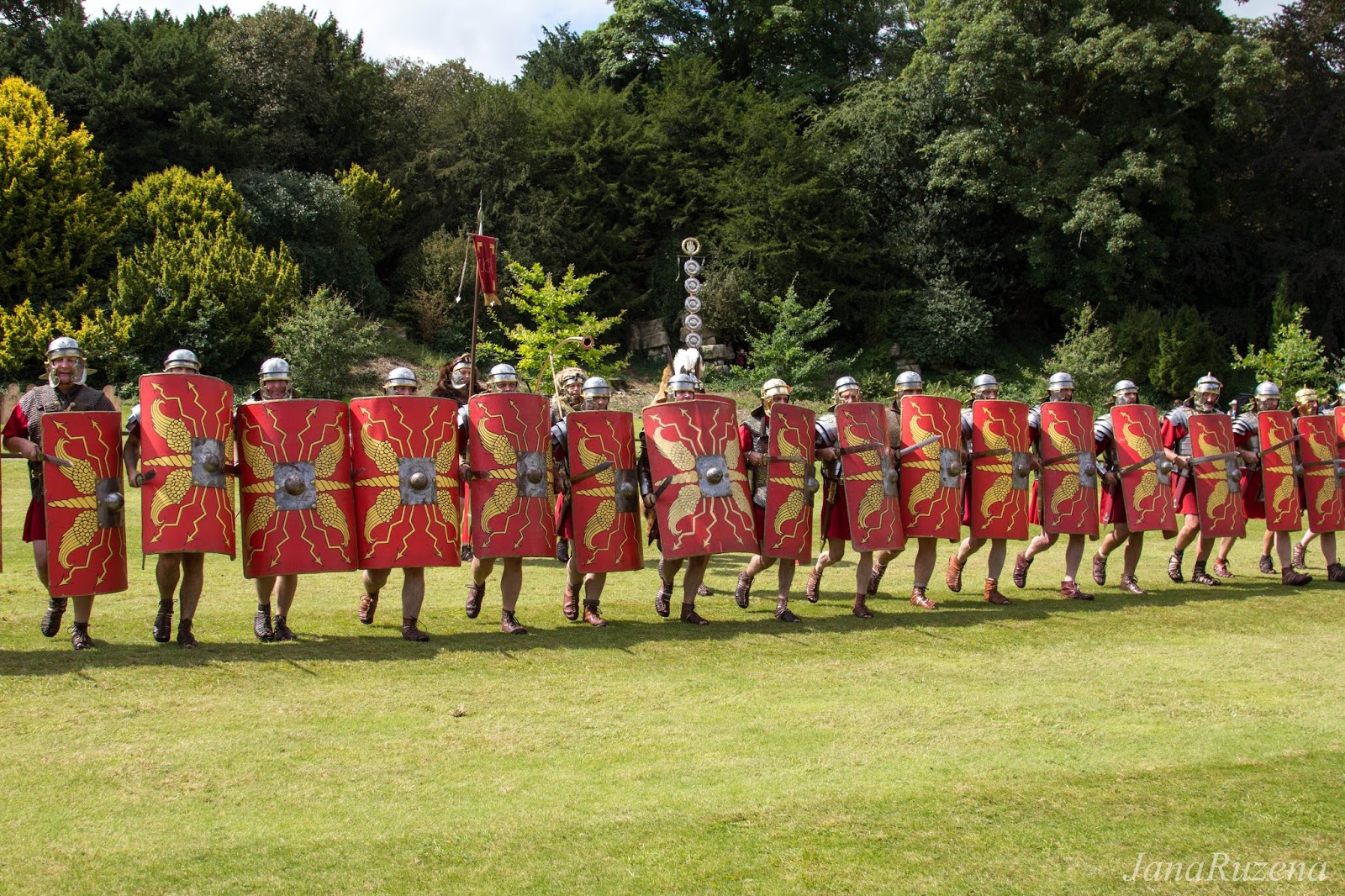 “Keep in Step with the Spirit”
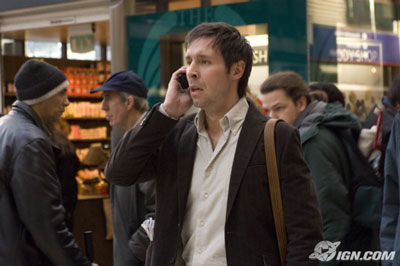 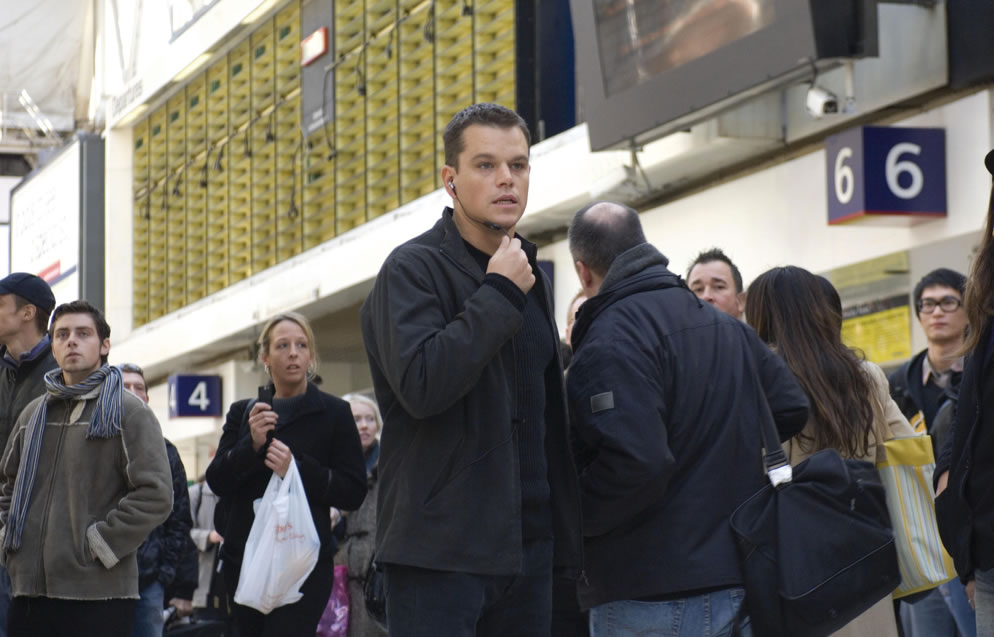 “Keep in Step with the Spirit”
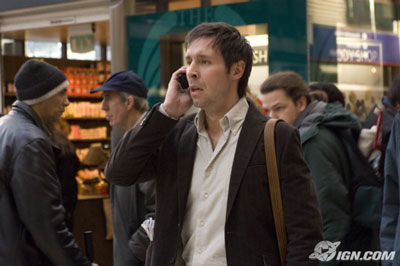 Ready to ACT
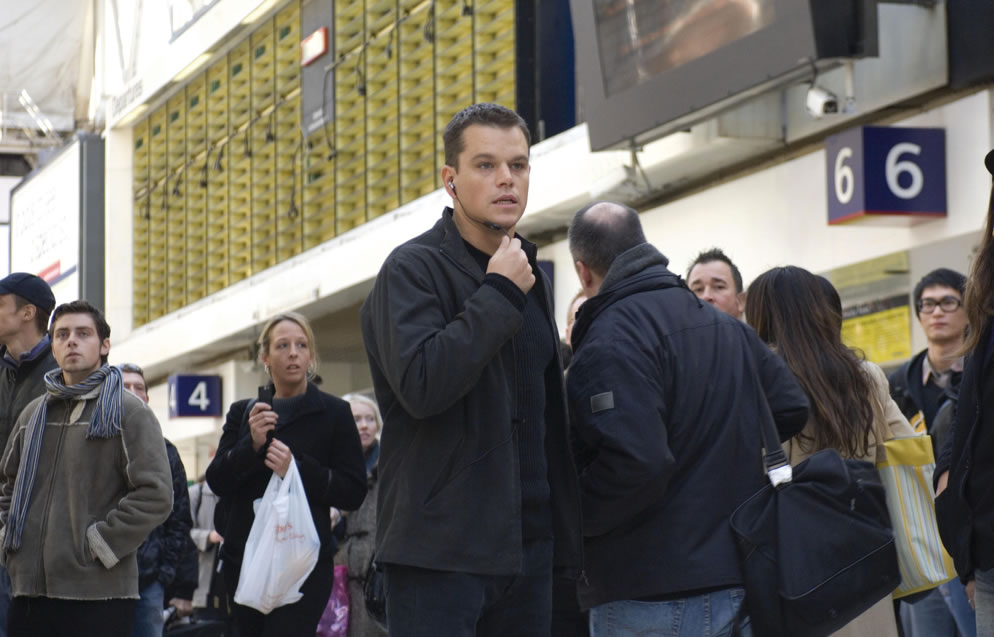 Ready to YEILD
“Keep in Step with the Spirit”
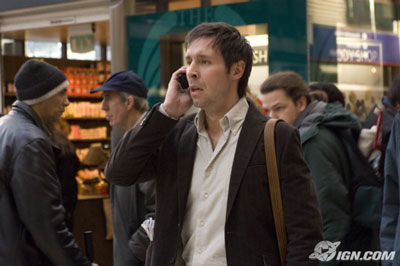 Ready to ACT
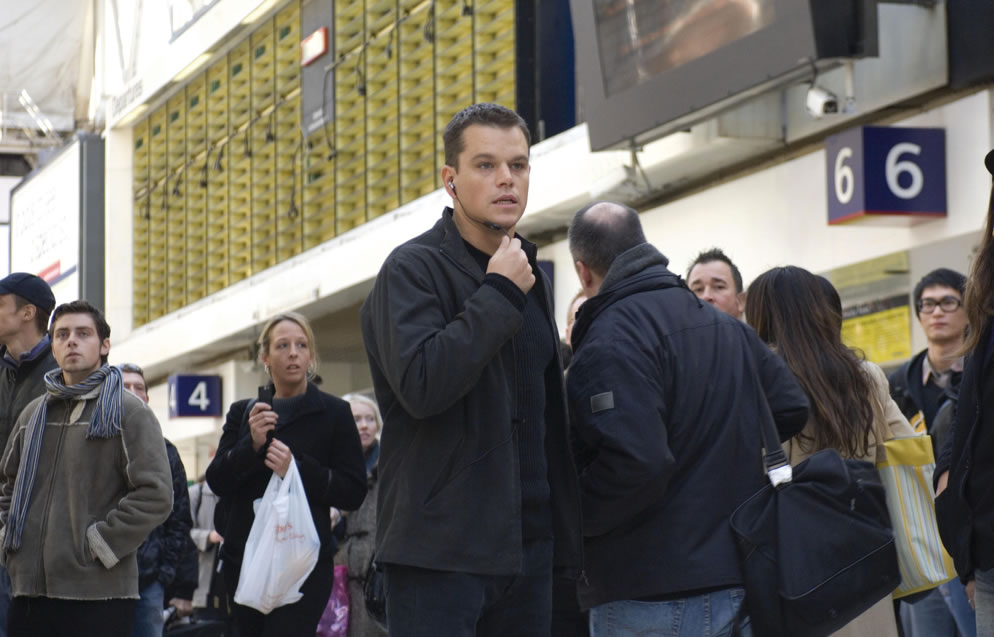 You’re probably prone toward one of them
Ready to YEILD
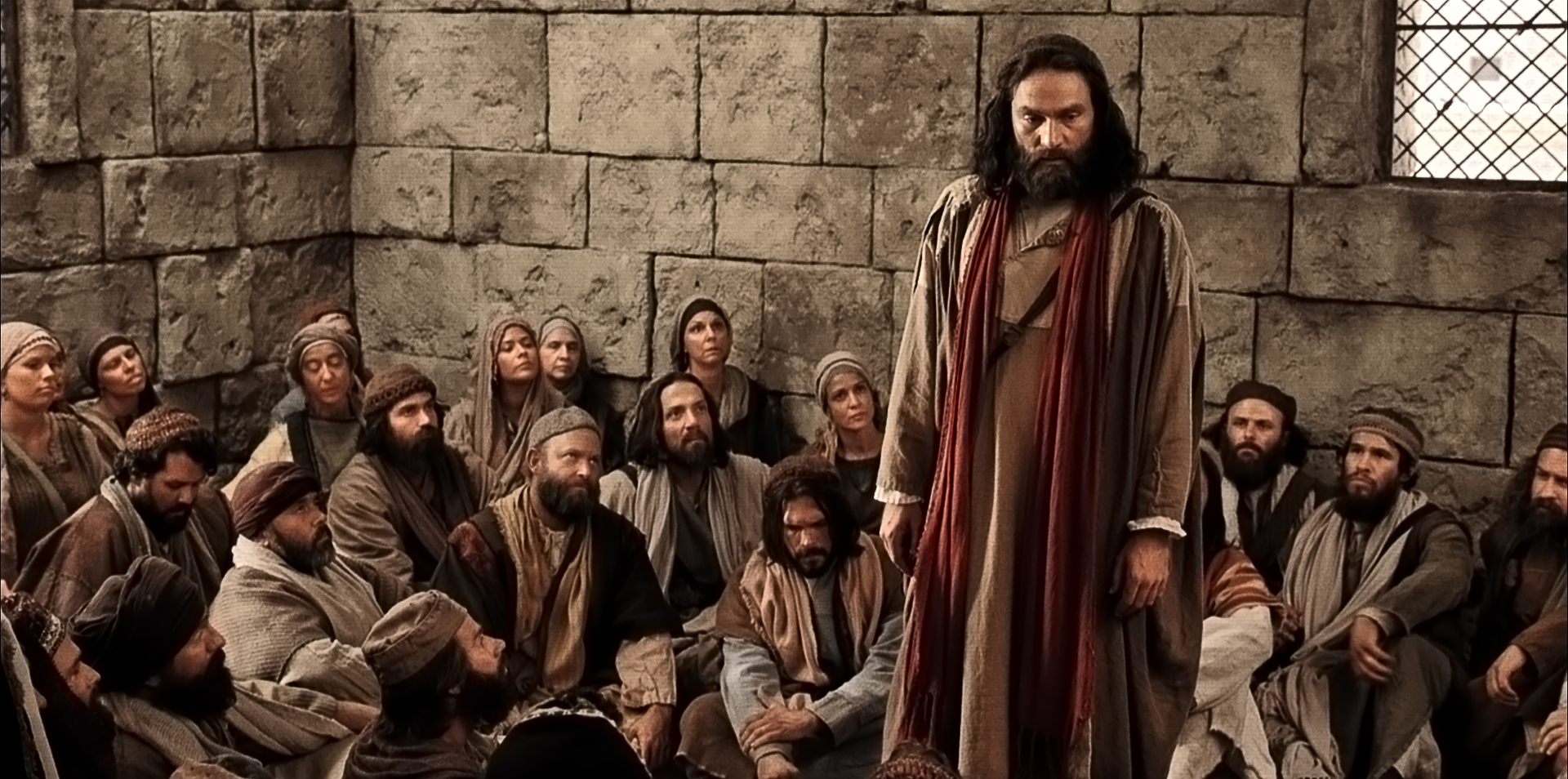 1) They prayed
2) They focused on His promises in Scripture
3) Took initiative to do what they could do
4) Active waiting, Attentive, Ready waiting
Waiting is par for the course
Why does God have us wait?
Waiting sucks.
If you set out to follow God, there will be 
times when He asks you to wait.
What does it mean to wait well?
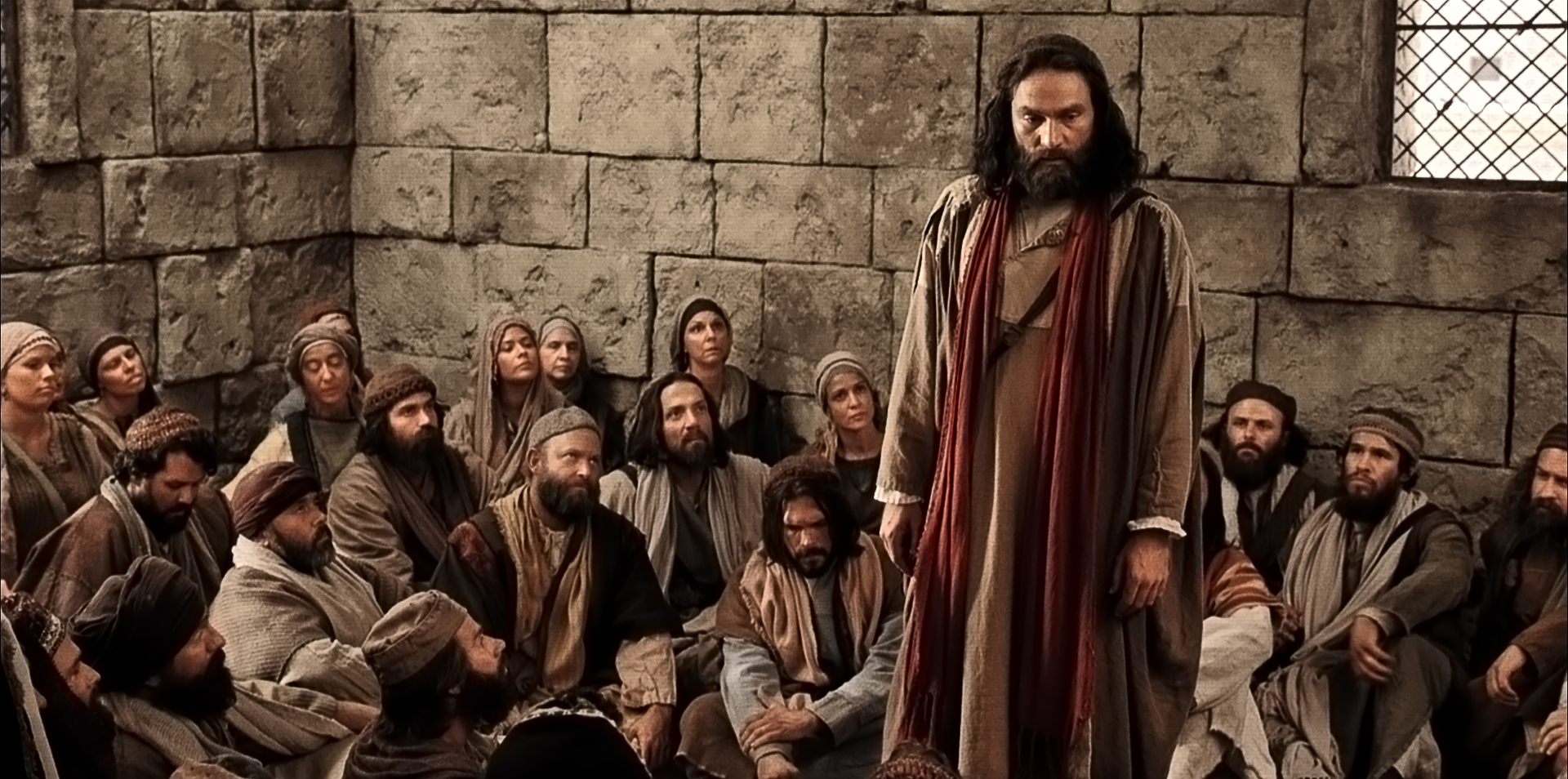 1) They prayed
2) They focused on His promises in Scripture
3) Took initiative to do what they could do
4) Active waiting, Attentive, Ready waiting
5) They trusted God
Waiting is par for the course
Why does God have us wait?
Waiting sucks.
If you set out to follow God, there will be 
times when He asks you to wait.
What does it mean to wait well?
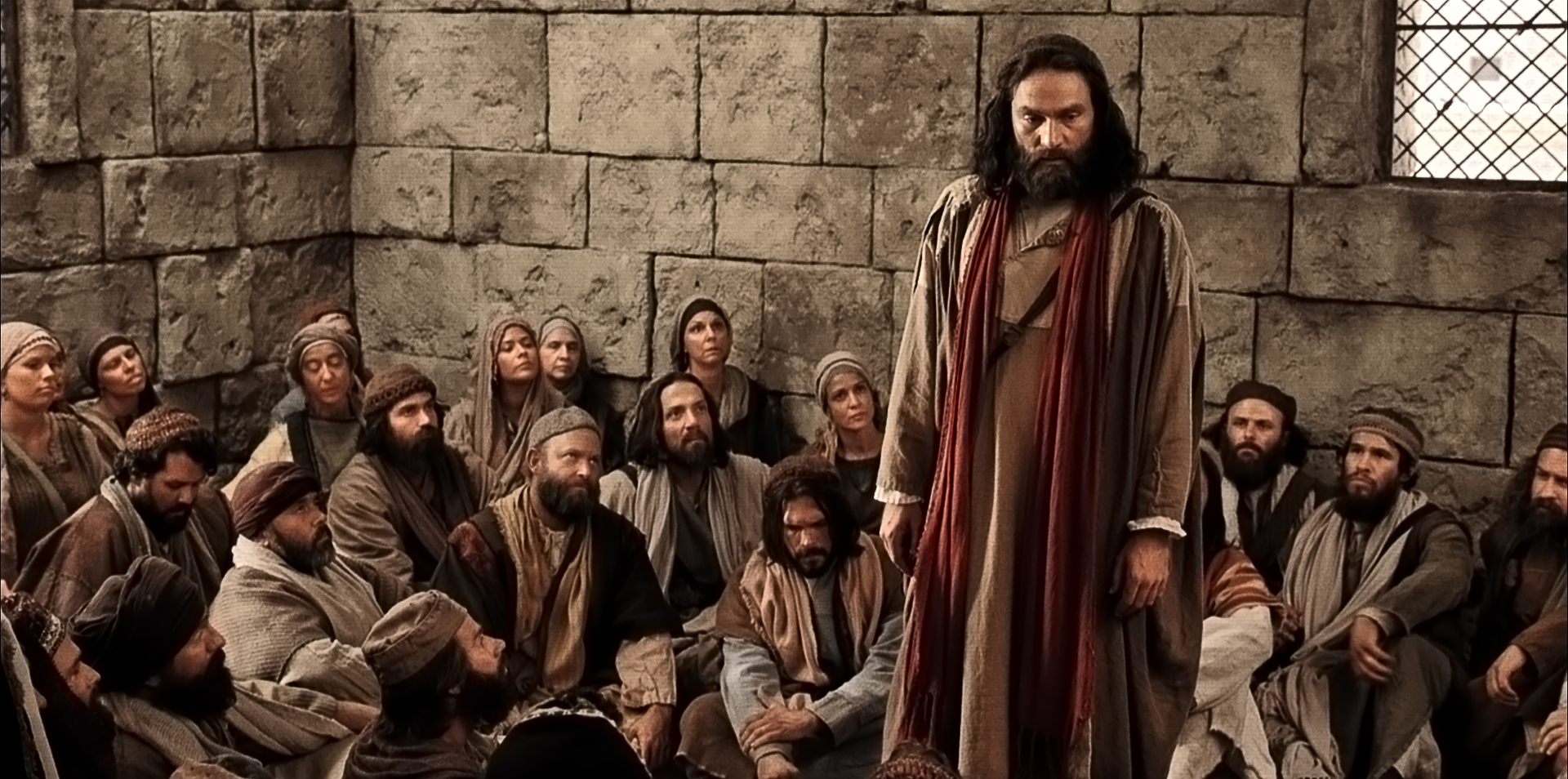 1) They prayed
2) They focused on His promises in Scripture
3) Took initiative to do what they could do
4) Active waiting, Attentive, Ready waiting
5) They trusted God
Waiting is par for the course
Why does God have us wait?
Waiting sucks.
If you set out to follow God, there will be 
times when He asks you to wait.
What does it mean to wait well?
They held to what they knew was true of God
That He keeps His promises
They held to what they knew was true of God
Acts1:4 He commanded them not to leave Jerusalem, but to wait for what the Father had promised,
That He keeps His promises
They held to what they knew was true of God
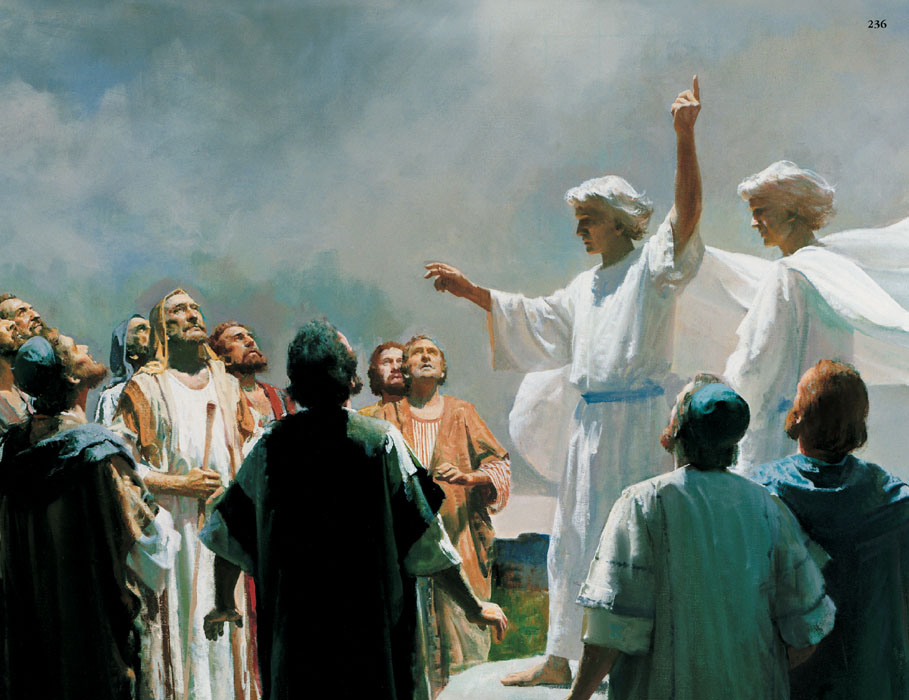 Acts1:4 He commanded them not to leave Jerusalem, but to wait for what the Father had promised,
Psalm 39:7 “And now, Lord, for what do I wait? My hope is in You.
That He keeps His promises
Our waiting is an expectant waiting
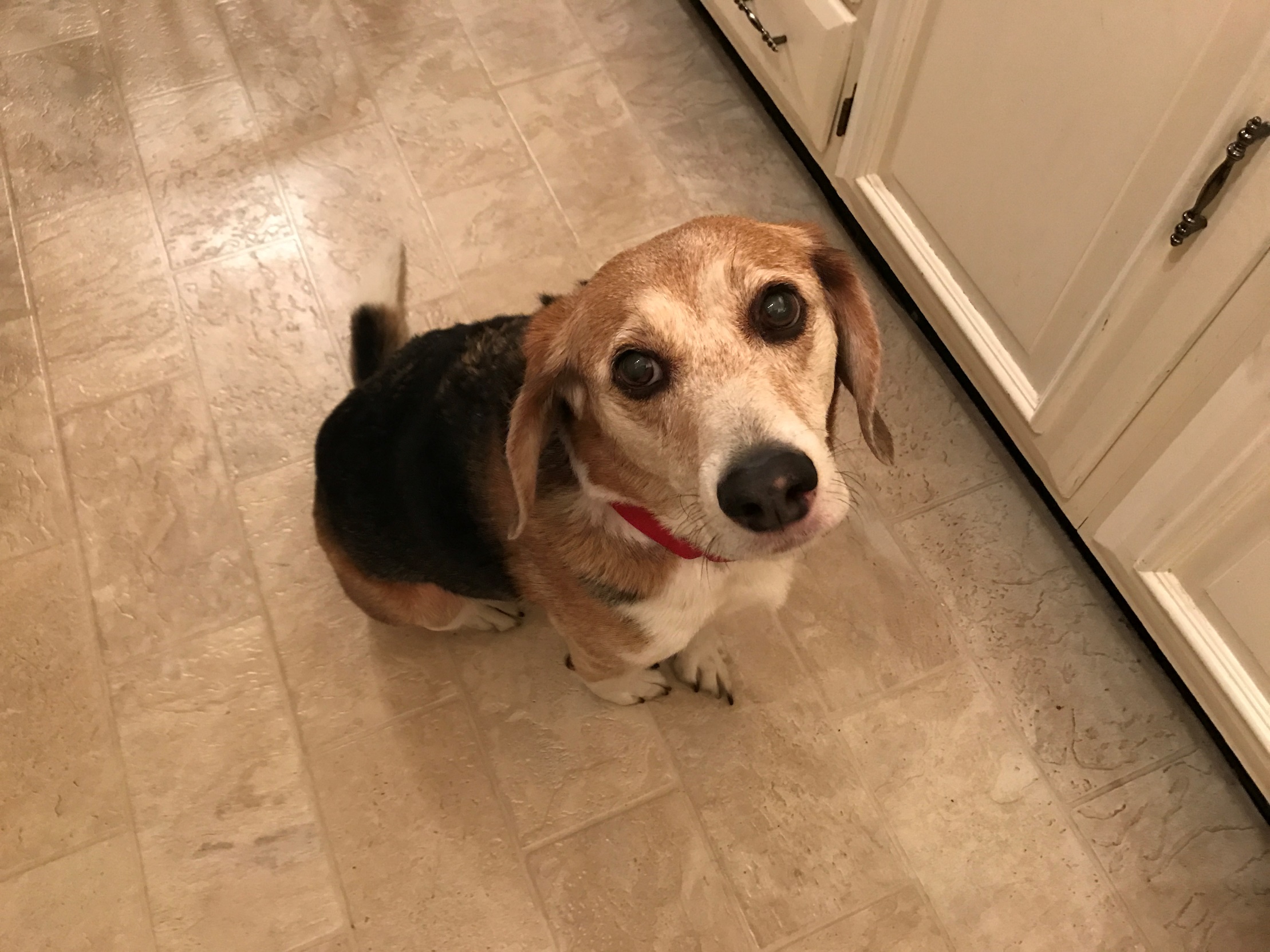 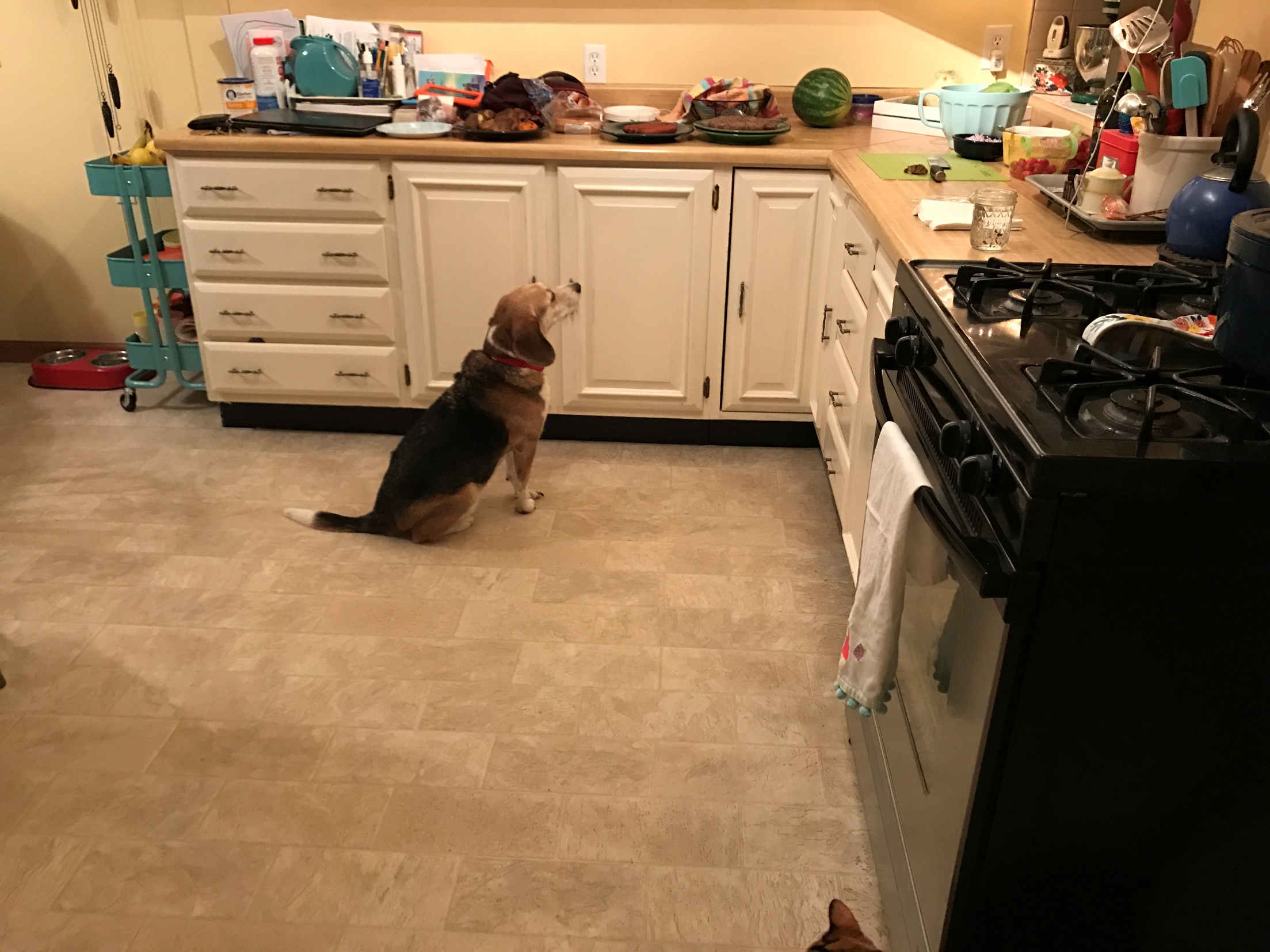 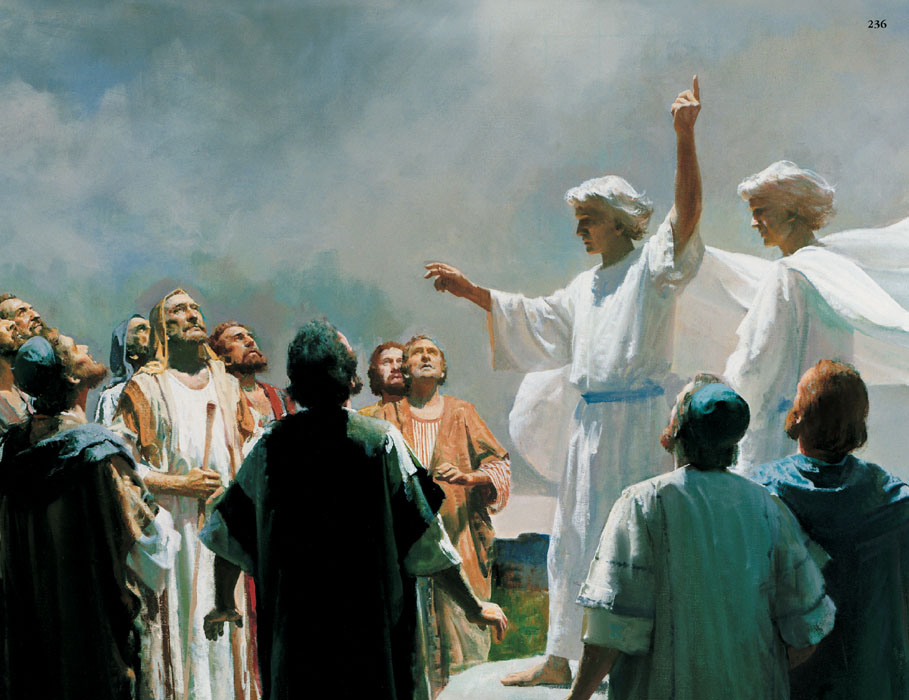 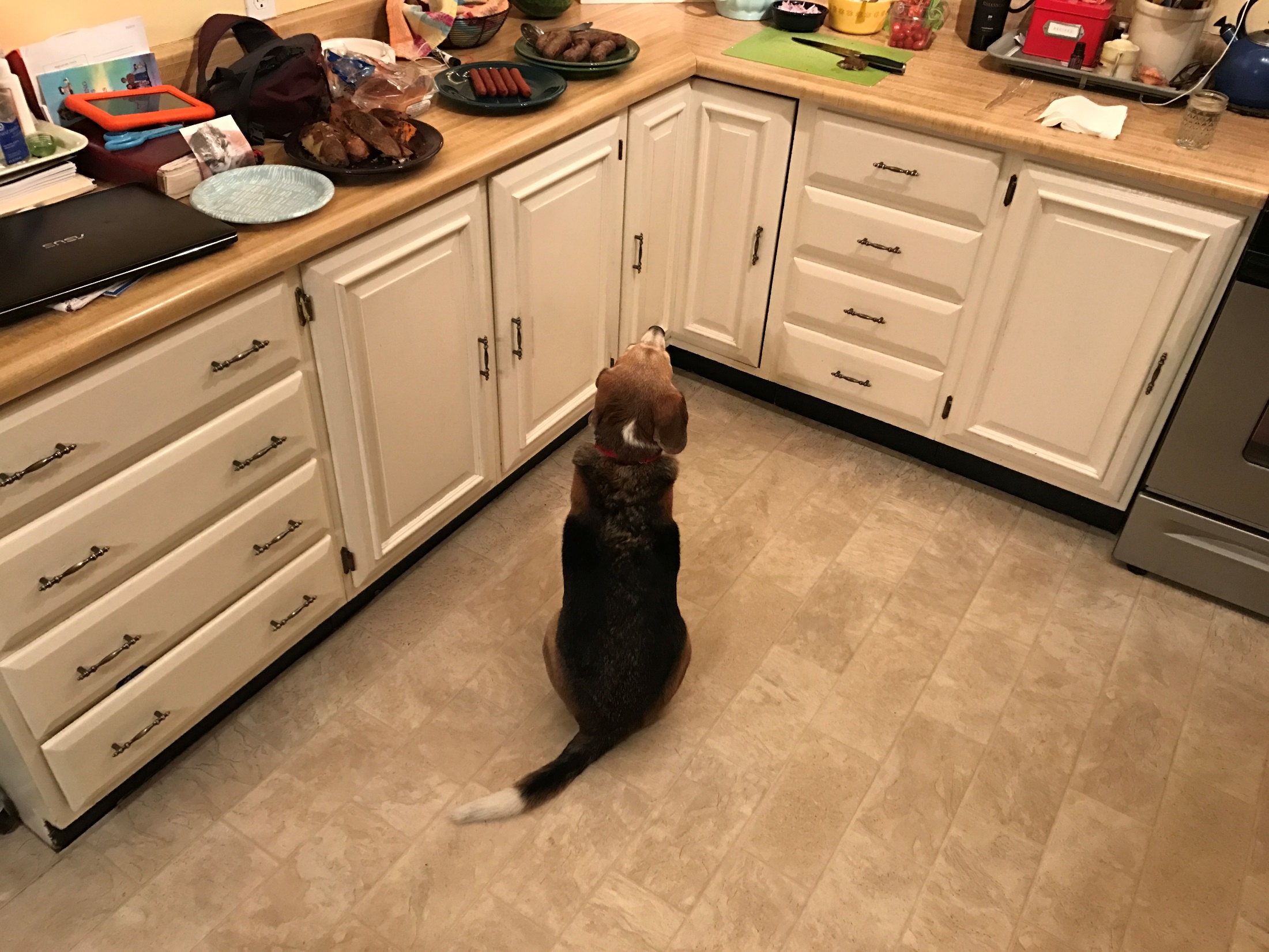 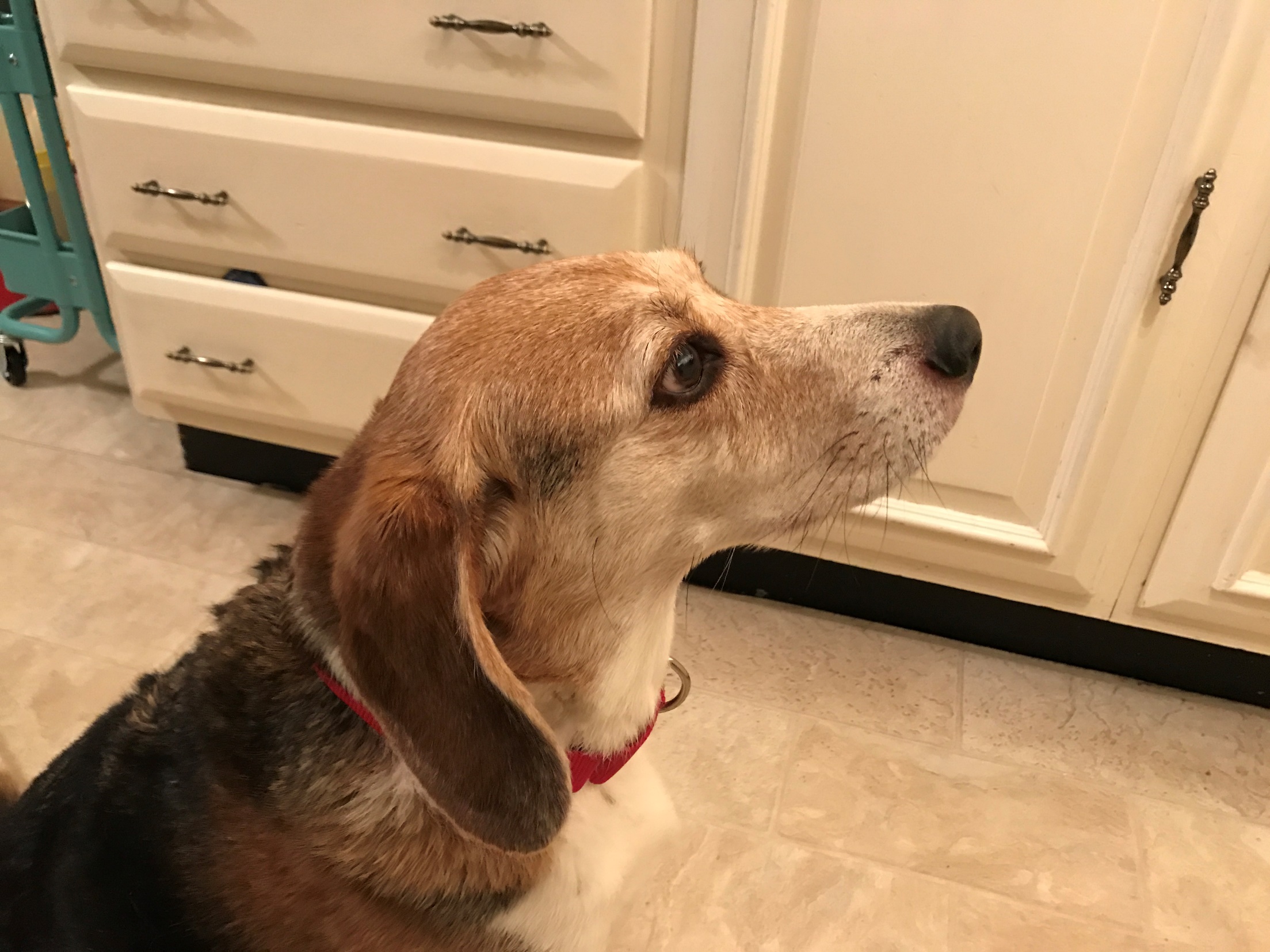 Acts1:4 He commanded them not to leave Jerusalem, but to wait for what the Father had promised,
That He keeps His promises
They acted on what they knew was true of God
Our waiting is an expectant waiting
We wait in confident assurance – in hope
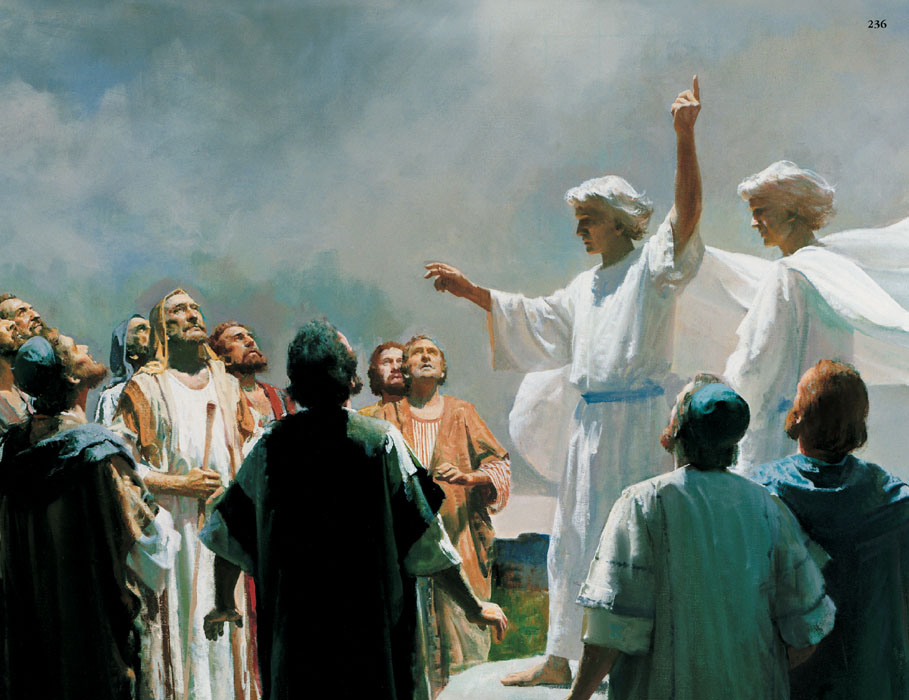 Acts1:4 He commanded them not to leave Jerusalem, but to wait for what the Father had promised, “Which,” He said, “you heard of from Me; 5 for  John baptized with water, but you will be baptized with the Holy Spirit not many days from now.”
That His timing is different from ours
They held to what they knew was true of God
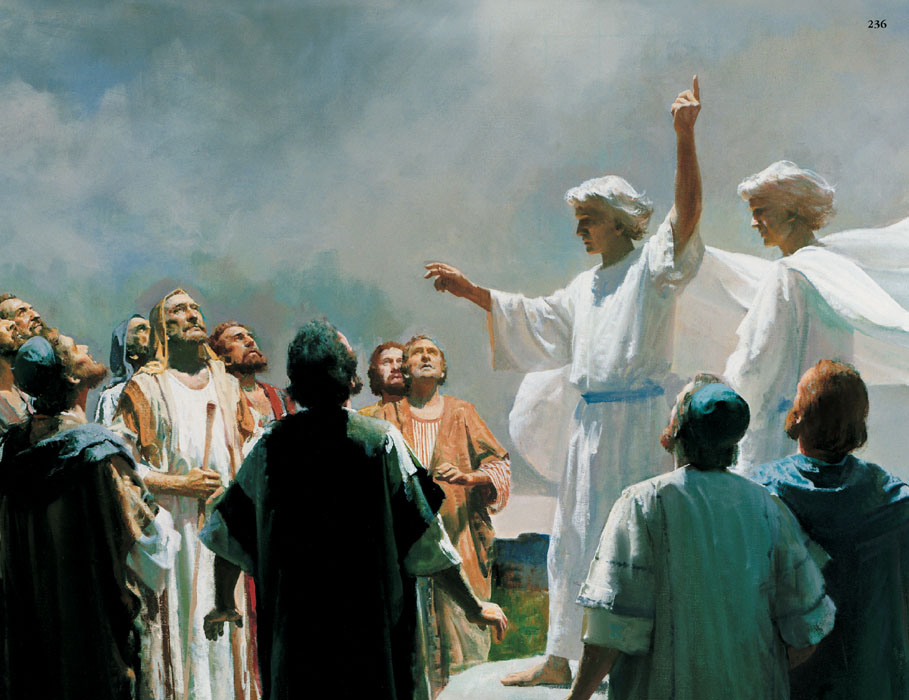 Acts1:4 He commanded them not to leave Jerusalem, but to wait for what the Father had promised, “Which,” He said, “you heard of from Me; 5 for  John baptized with water, but you will be baptized with the Holy Spirit not many days from now.”
Acts 1:7 He said to them, “It is not for you to know times or epochs which the Father has fixed by His own authority;
That His timing is different from ours
They held to what they knew was true of God
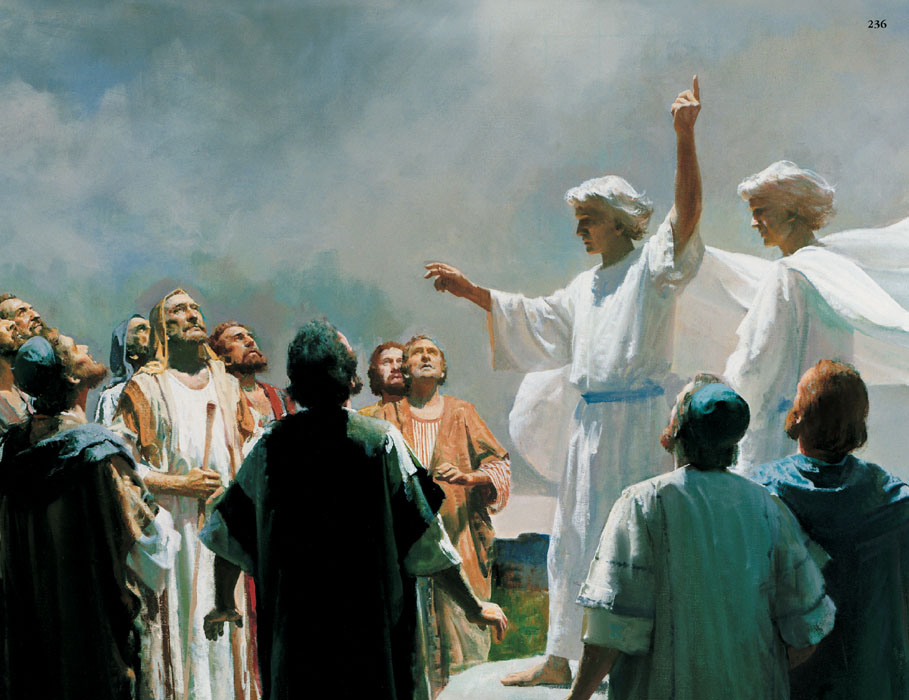 Acts1:4 He commanded them not to leave Jerusalem, but to wait for what the Father had promised, “Which,” He said, “you heard of from Me; 5 for  John baptized with water, but you will be baptized with the Holy Spirit not many days from now.”
Acts 1:7 He said to them, “It is not for you to know times or epochs which the Father has fixed by His own authority;
That His timing is different from ours
And better than ours
They held to what they knew was true of God
From our vantage point, God’s path can look pretty counterintuitive
God sometimes takes the long way around – for His own purposes
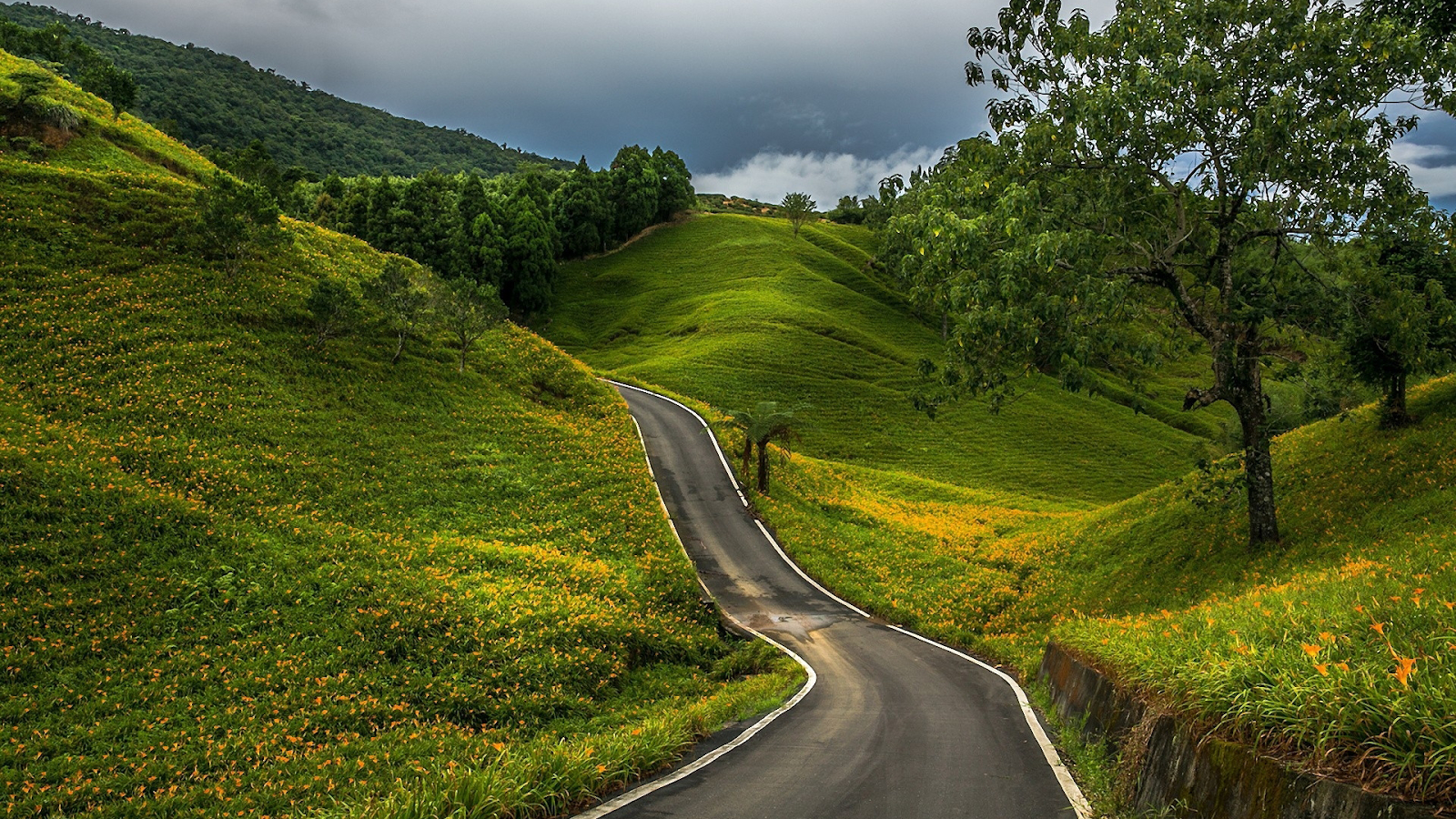 From our vantage point, God’s path can look pretty counterintuitive
God sometimes takes the long way around – for His own purposes
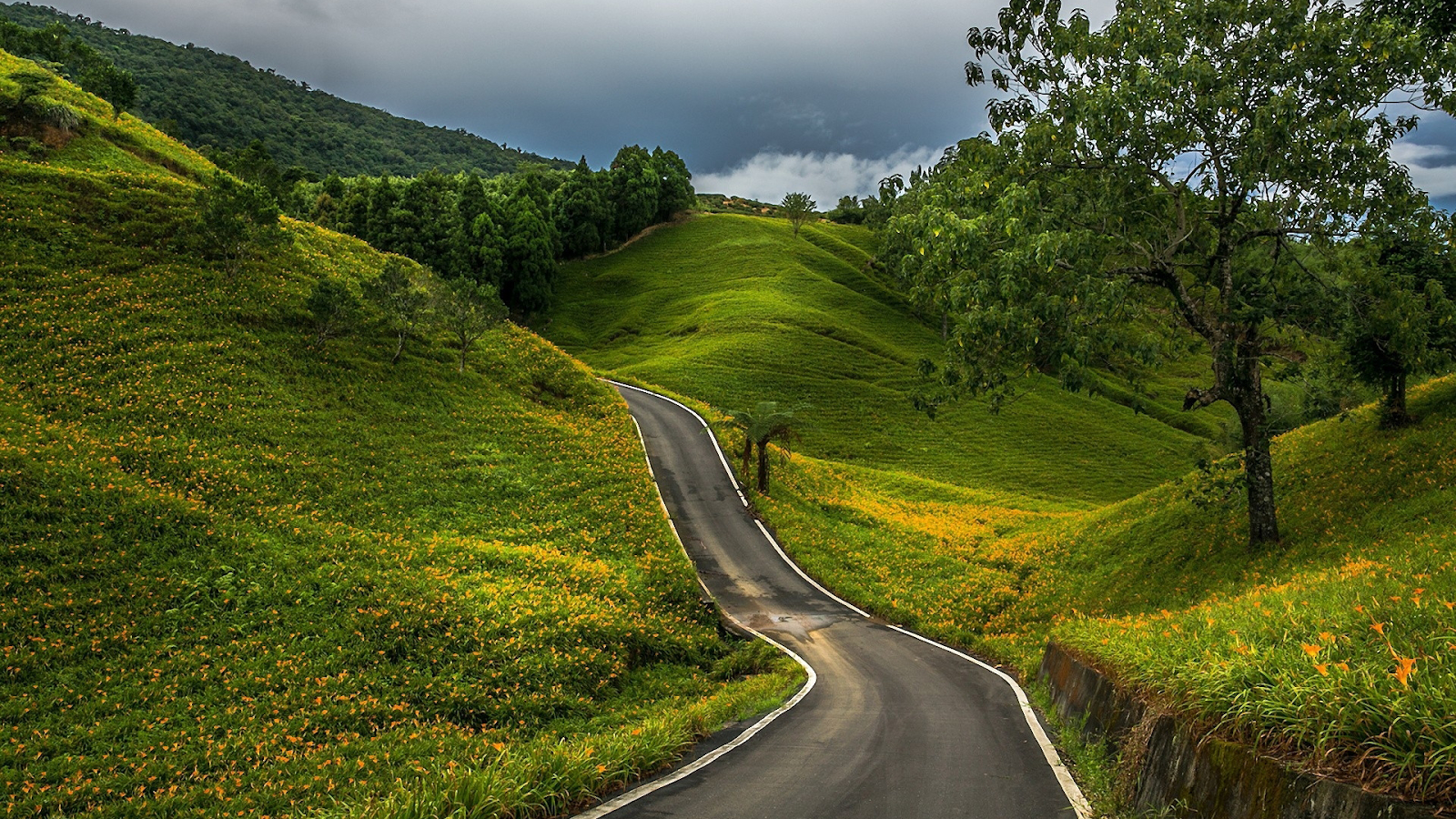 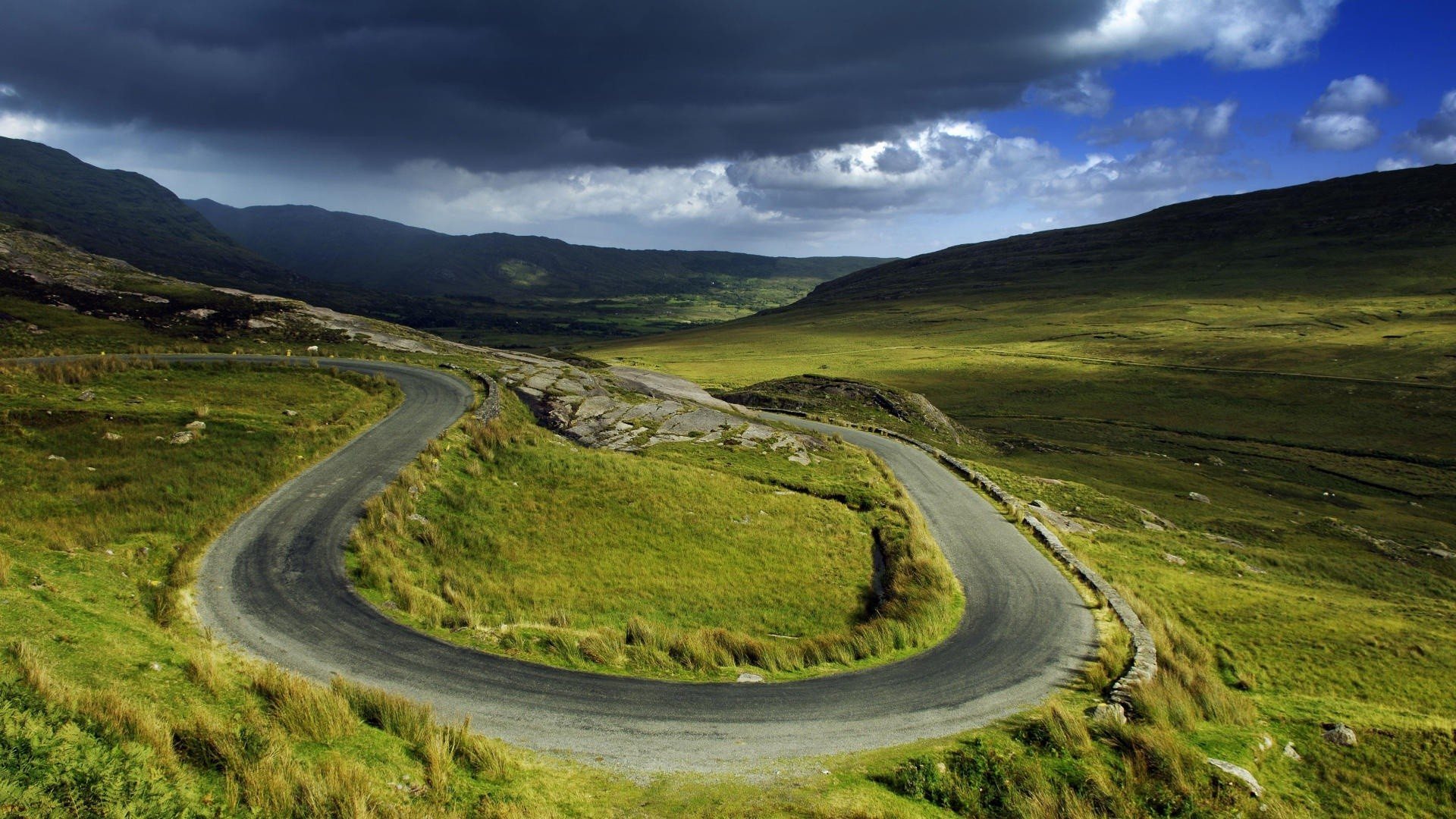 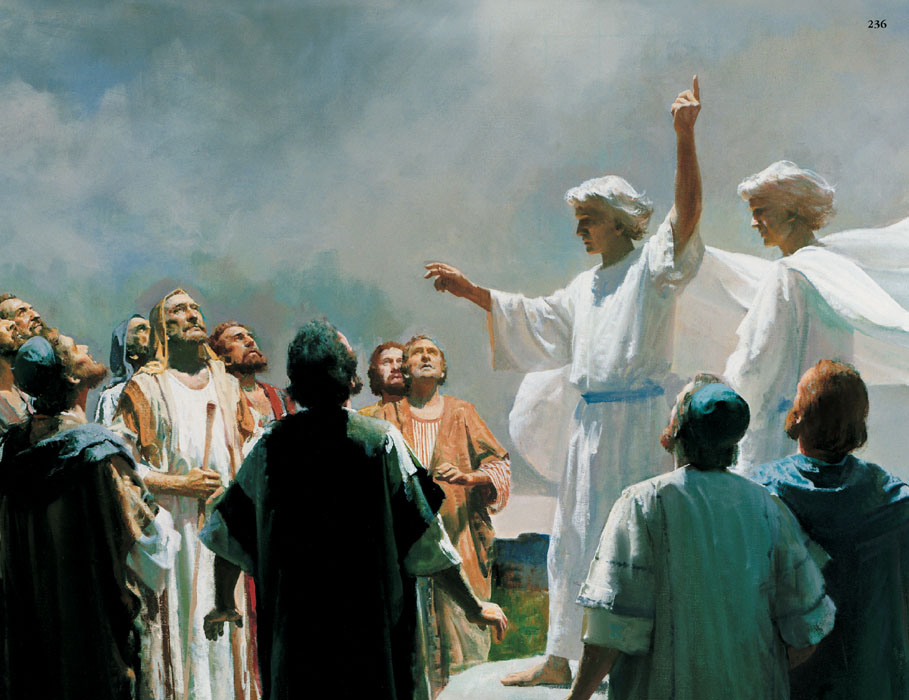 Acts1:4 He commanded them not to leave Jerusalem, but to wait for what the Father had promised, “Which,” He said, “you heard of from Me; 5 for  John baptized with water, but you will be baptized with the Holy Spirit not many days from now.”
His outcomes are different from ours
They held to what they knew was true of God
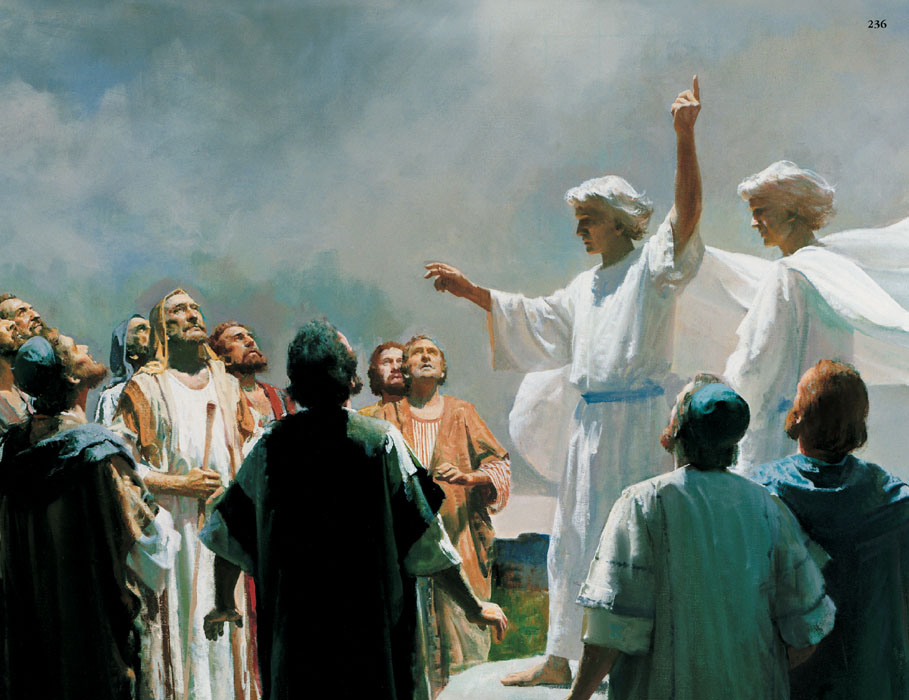 Acts1:4 He commanded them not to leave Jerusalem, but to wait for what the Father had promised, “Which,” He said, “you heard of from Me; 5 for  John baptized with water, but you will be baptized with the Holy Spirit not many days from now.”
Waiting on God doesn’t mean that since we have paid our dues in waiting, that we will eventually get exactly what we want
His outcomes are different from ours
They held to what they knew was true of God
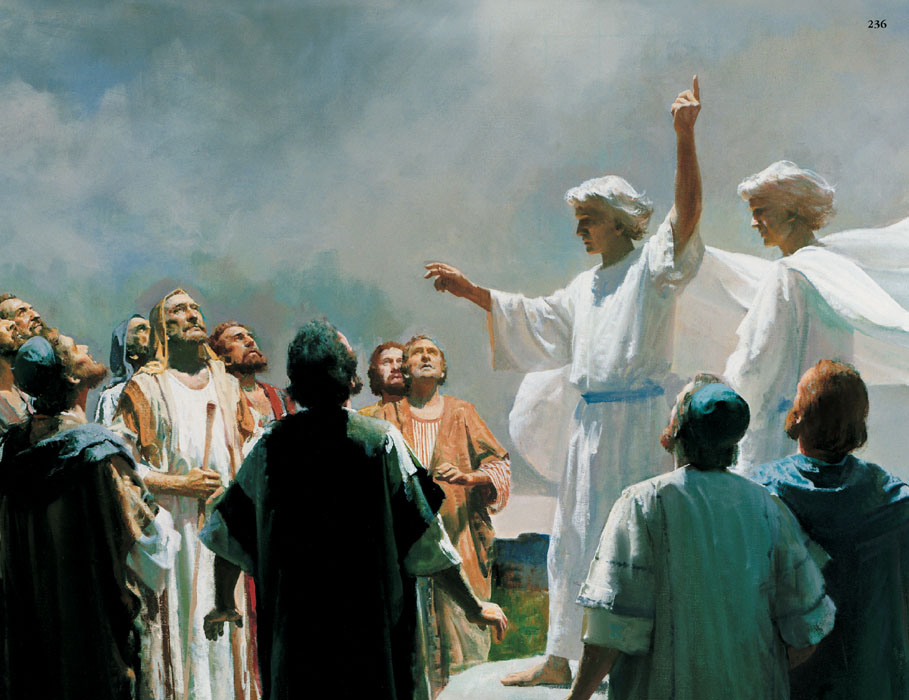 Acts1:4 He commanded them not to leave Jerusalem, but to wait for what the Father had promised, “Which,” He said, “you heard of from Me; 5 for  John baptized with water, but you will be baptized with the Holy Spirit not many days from now.”
Waiting on God doesn’t mean that since we have paid our dues in waiting, that we will eventually get exactly what we want
Because it’s a fallen world
His outcomes are different from ours
They held to what they knew was true of God
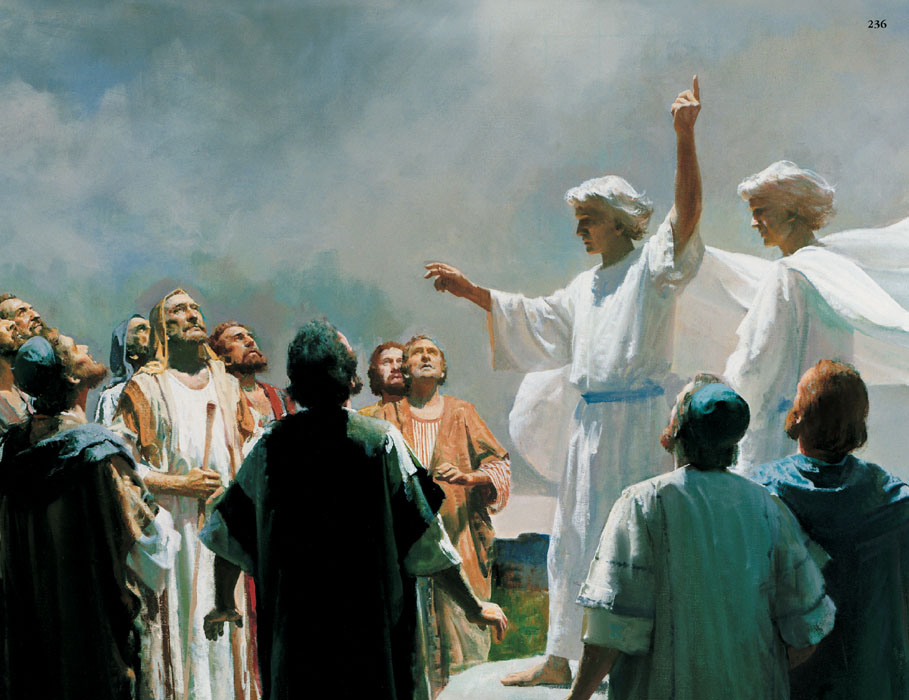 Acts1:4 He commanded them not to leave Jerusalem, but to wait for what the Father had promised, “Which,” He said, “you heard of from Me; 5 for  John baptized with water, but you will be baptized with the Holy Spirit not many days from now.”
Waiting on God doesn’t mean that since we have paid our dues in waiting, that we will eventually get exactly what we want
Because what you want isn’t always what He wants
Because it’s a fallen world
His outcomes are different from ours
They held to what they knew was true of God
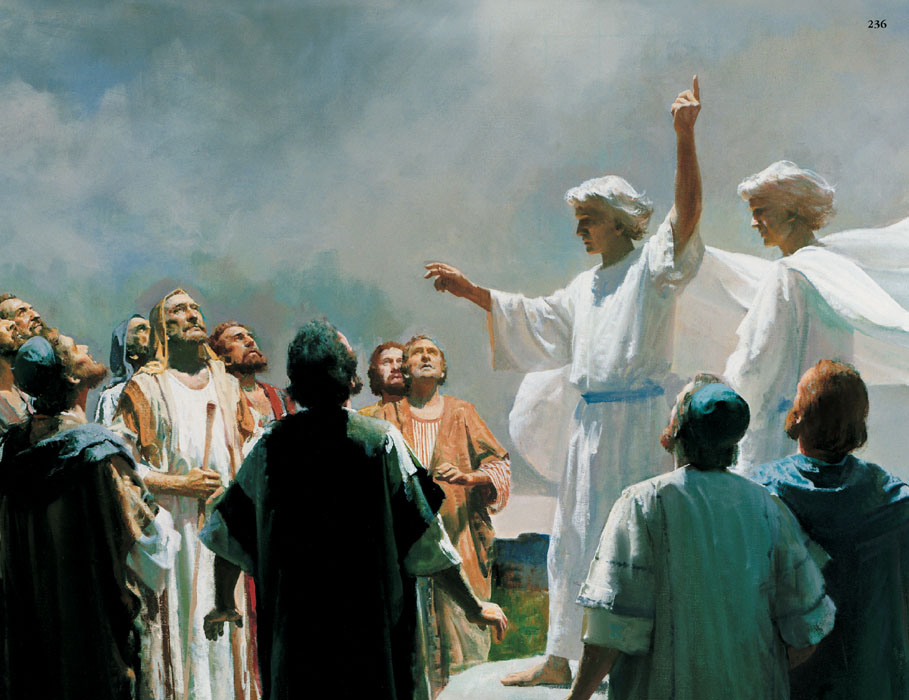 Acts1:4 He commanded them not to leave Jerusalem, but to wait for what the Father had promised, “Which,” He said, “you heard of from Me; 5 for  John baptized with water, but you will be baptized with the Holy Spirit not many days from now.”
Often, when we are being asked to wait, it’s because God has a greater good in mind that we can’t see
Because it’s a fallen world
His outcomes are different from ours
They held to what they knew was true of God
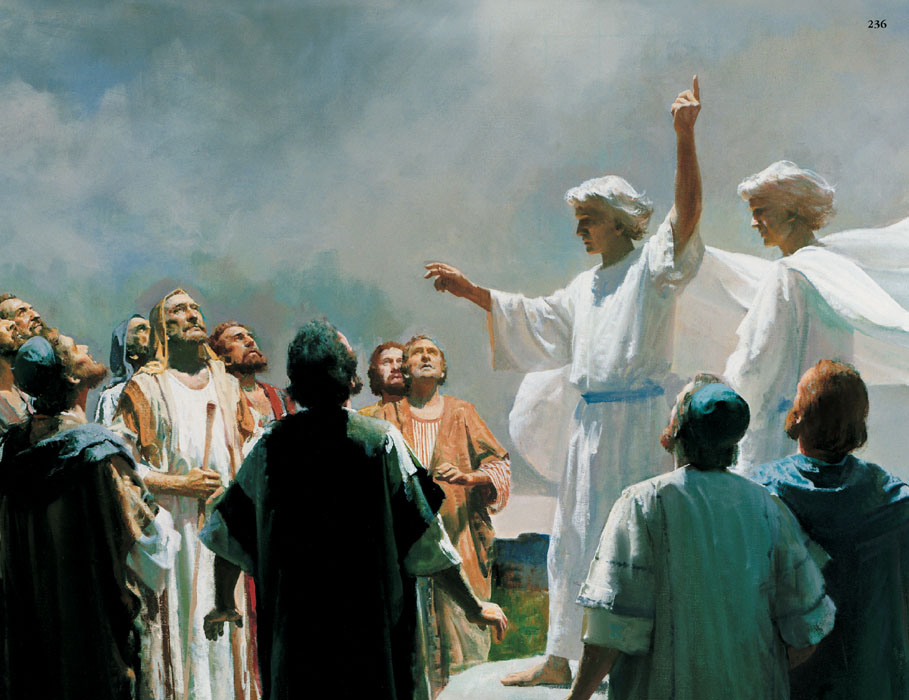 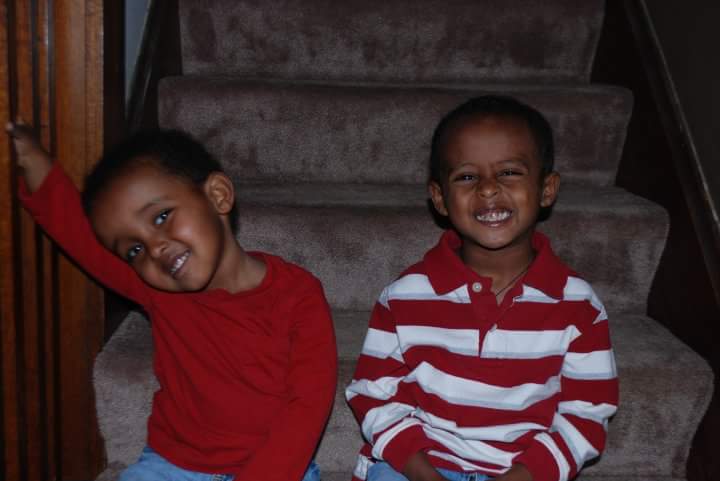 Acts1:4 He commanded them not to leave Jerusalem, but to wait for what the Father had promised, “Which,” He said, “you heard of from Me; 5 for  John baptized with water, but you will be baptized with the Holy Spirit not many days from now.”
Often, when we are being asked to wait, it’s because God has a greater good in mind that we can’t see
Because it’s a fallen world
His outcomes are different from ours
They held to what they knew was true of God
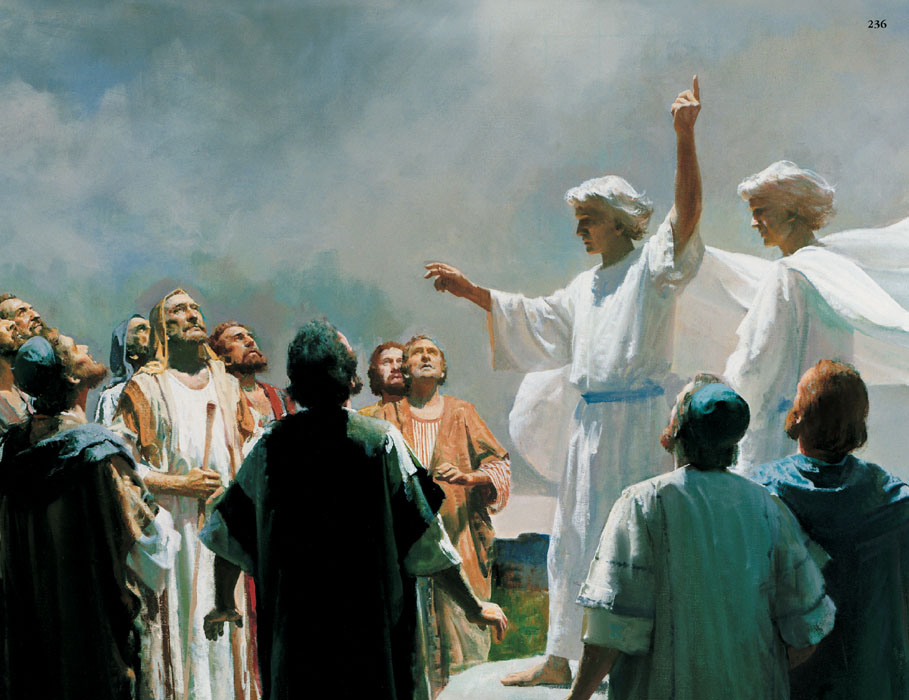 Acts1:4 He commanded them not to leave Jerusalem, but to wait for what the Father had promised, “Which,” He said, “you heard of from Me; 5 for  John baptized with water, but you will be baptized with the Holy Spirit not many days from now.”
Sometimes, the outcome He has in mind isn’t about you at all!
His outcomes are different from ours
They held to what they knew was true of God
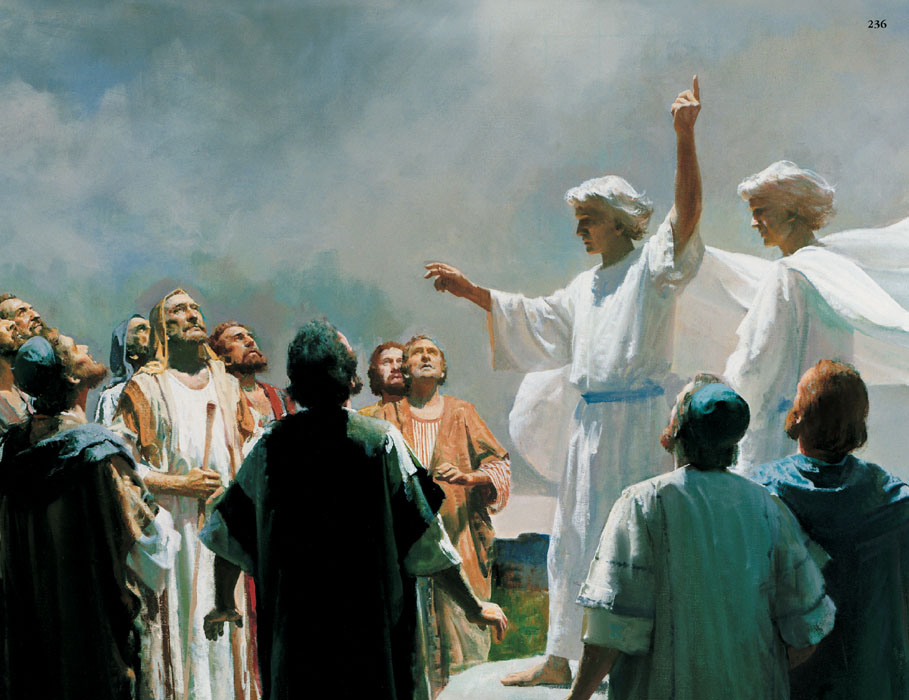 Acts1:4 He commanded them not to leave Jerusalem, but to wait for what the Father had promised, “Which,” He said, “you heard of from Me; 5 for  John baptized with water, but you will be baptized with the Holy Spirit not many days from now.”
God knows exactly what is best for us
His outcomes are different from ours
They held to what they knew was true of God
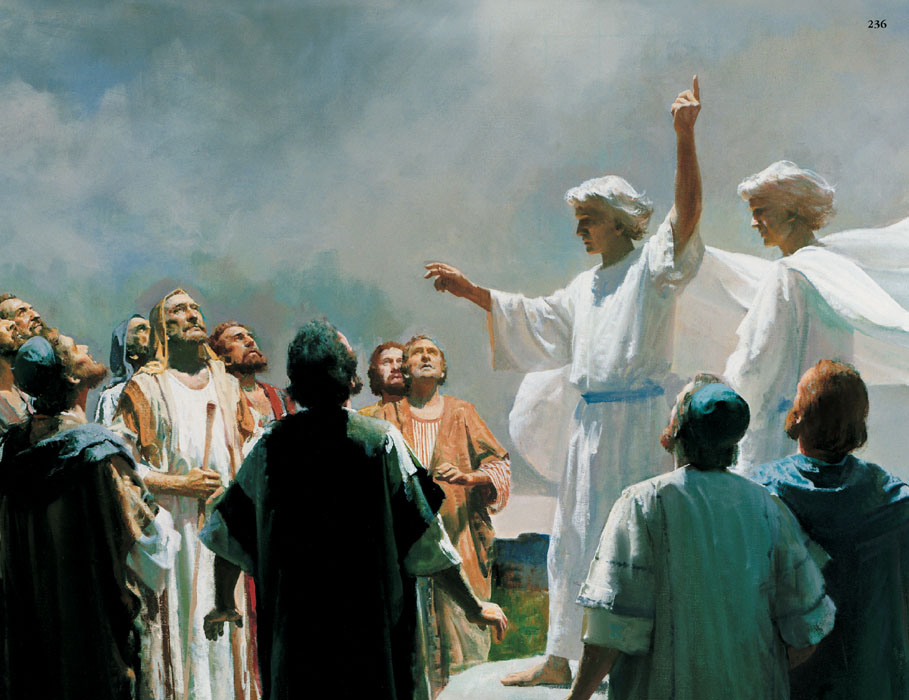 Acts1:4 He commanded them not to leave Jerusalem, but to wait for what the Father had promised, “Which,” He said, “you heard of from Me; 5 for  John baptized with water, but you will be baptized with the Holy Spirit not many days from now.”
God knows exactly what is best for us
His outcomes are different from ours
And better than ours
They held to what they knew was true of God
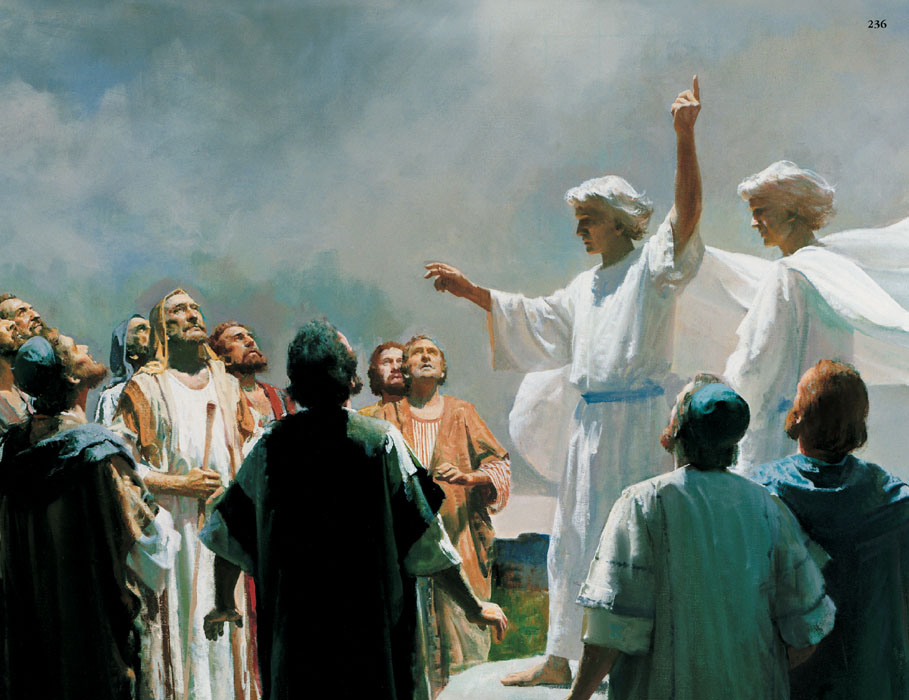 Acts1:4 He commanded them not to leave Jerusalem, but to wait for what the Father had promised, “Which,” He said, “you heard of from Me; 5 for  John baptized with water, but you will be baptized with the Holy Spirit not many days from now.”
Is 49:23 Those who hopefully wait for Me will not be disappointed
God knows exactly what is best for us
His outcomes are different from ours
And better than ours
They held to what they knew was true of God
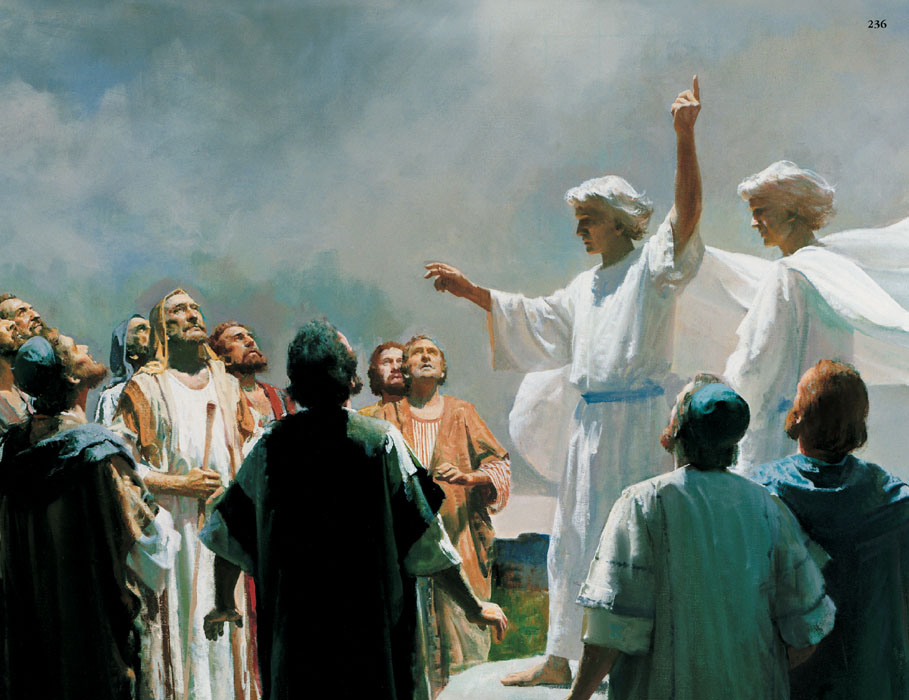 Acts1:4 He commanded them not to leave Jerusalem, but to wait for what the Father had promised, “Which,” He said, “you heard of from Me; 5 for  John baptized with water, but you will be baptized with the Holy Spirit not many days from now.”
Is 49:23 Those who hopefully wait for Me will not be disappointed
God knows exactly what is best for us
He is Good
They held to what they knew was true of God
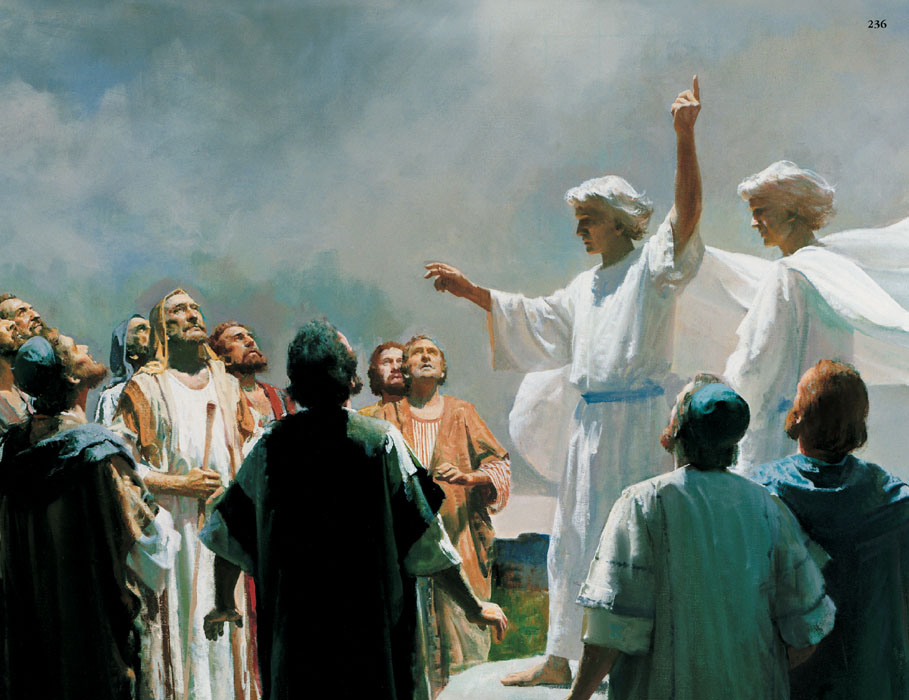 Acts1:4 He commanded them not to leave Jerusalem, but to wait for what the Father had promised, “Which,” He said, “you heard of from Me; 5 for  John baptized with water, but you will be baptized with the Holy Spirit not many days from now.”
That they wouldn’t be waiting forever
They held to what they knew was true of God
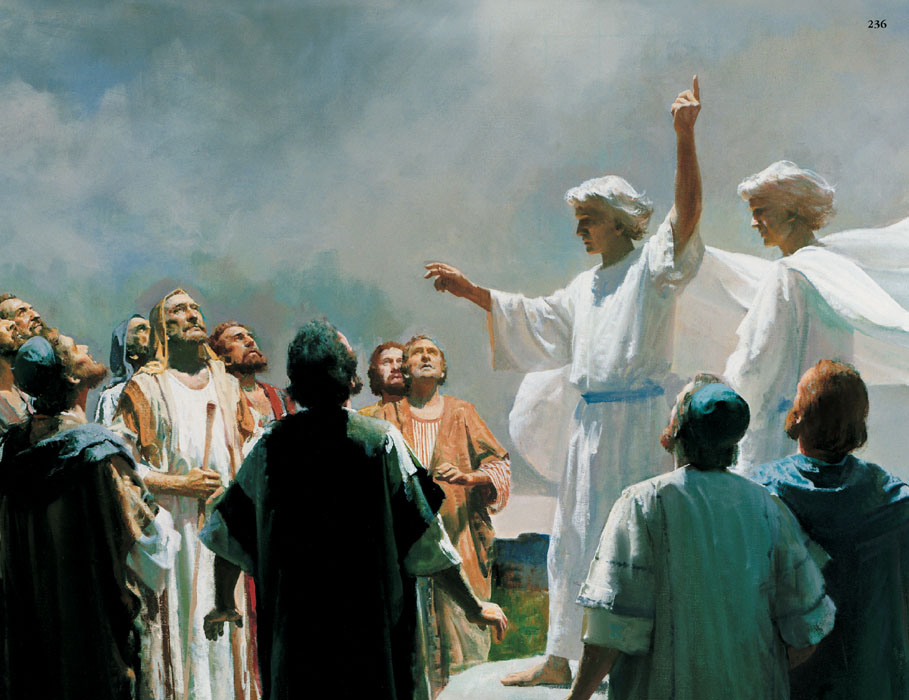 Acts1:4 He commanded them not to leave Jerusalem, but to wait for what the Father had promised, “Which,” He said, “you heard of from Me; 5 for  John baptized with water, but you will be baptized with the Holy Spirit not many days from now.”
Whatever you are waiting for will be satisfied in eternity with Christ
That they wouldn’t be waiting forever
They held to what they knew was true of God
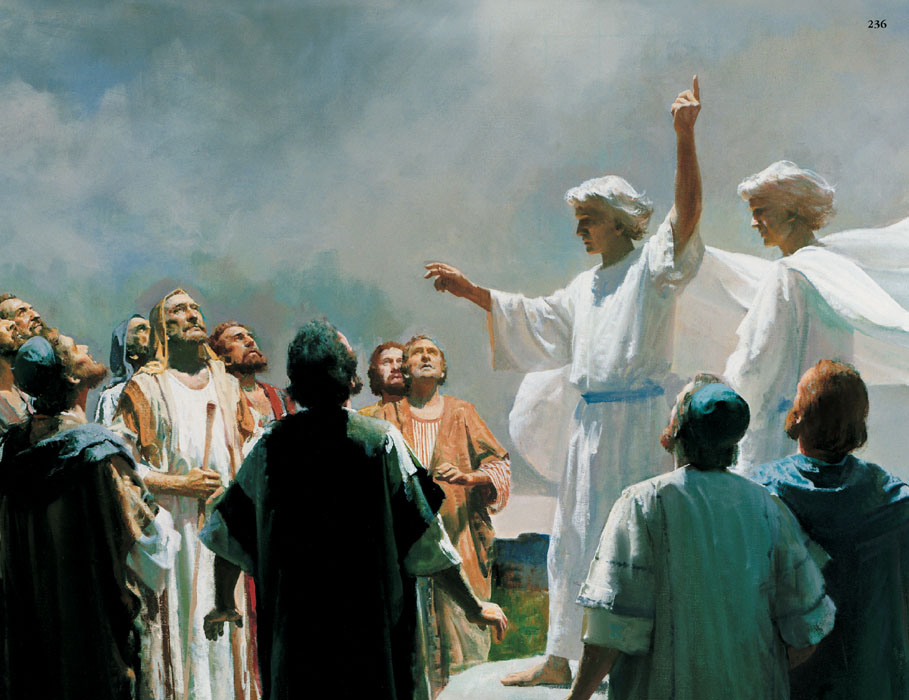 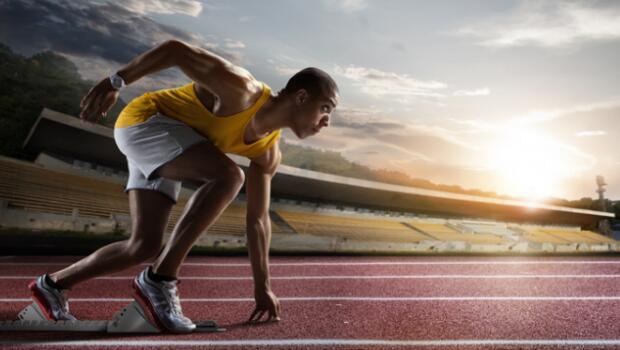 Acts1:4 He commanded them not to leave Jerusalem, but to wait for what the Father had promised, “Which,” He said, “you heard of from Me; 5 for  John baptized with water, but you will be baptized with the Holy Spirit not many days from now.”
This is really the first picture we get of the “church”
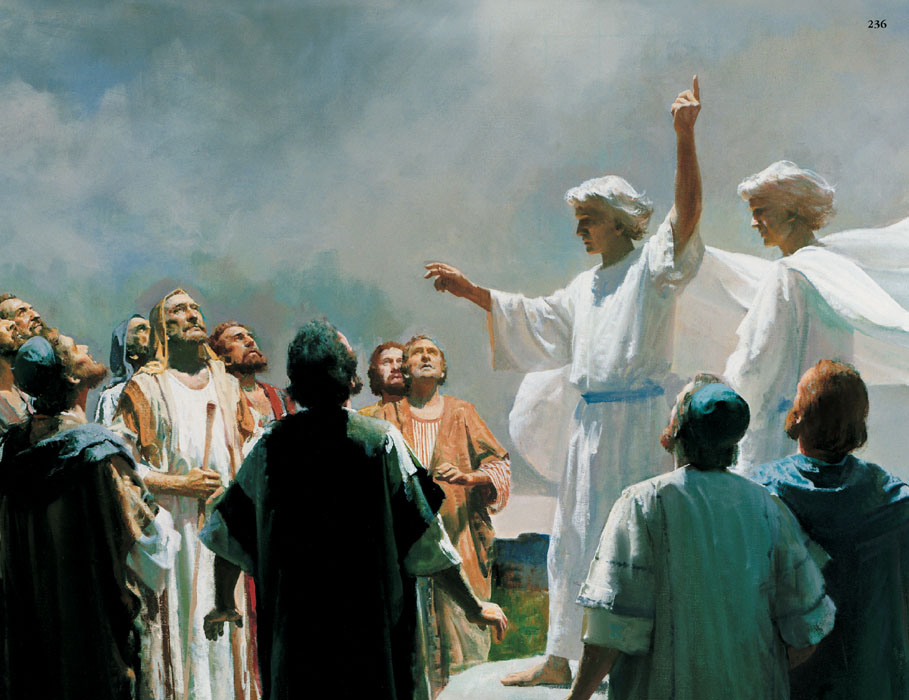 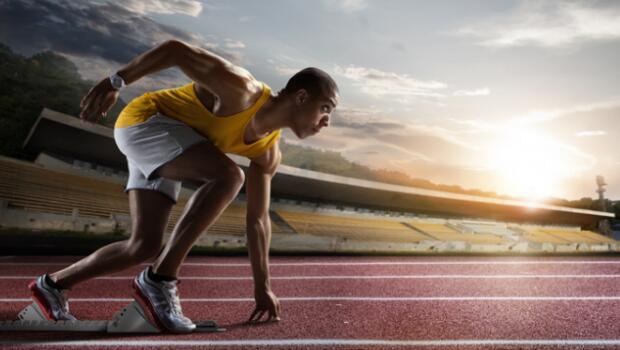 Lord I am ready today to leap into action.  What do you have for me to do?
Acts1:4 He commanded them not to leave Jerusalem, but to wait for what the Father had promised, “Which,” He said, “you heard of from Me; 5 for  John baptized with water, but you will be baptized with the Holy Spirit not many days from now.”
This is really the first picture we get of the “church”
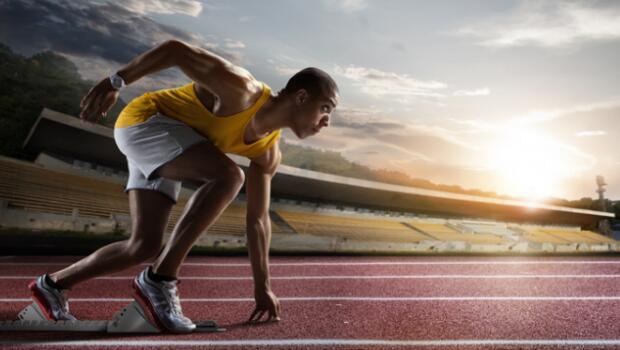 Lord I will gladly wait, (even if my plan is *obviously* better than yours)
This is really the first picture we get of the “church”
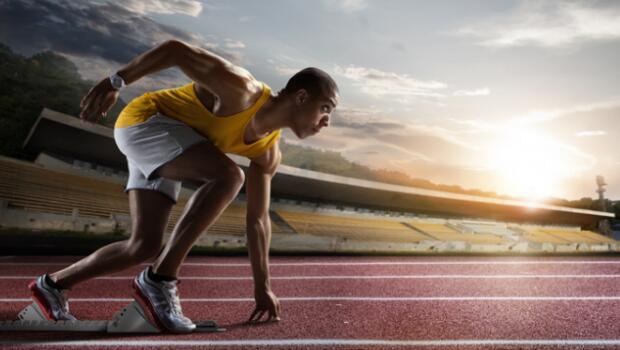 Lord, what can I do as I wait?
This is really the first picture we get of the “church”
Help me to learn and cooperate with whatever it is you are teaching me during this time of waiting
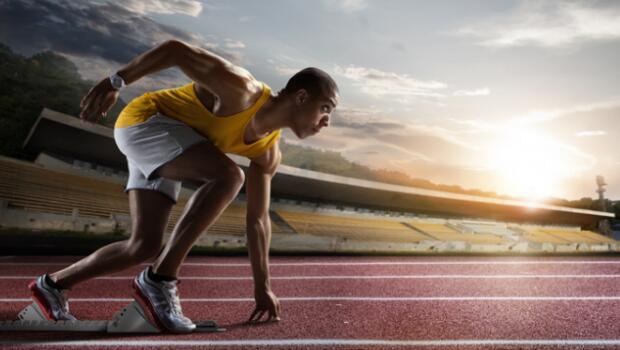 This is really the first picture we get of the “church”
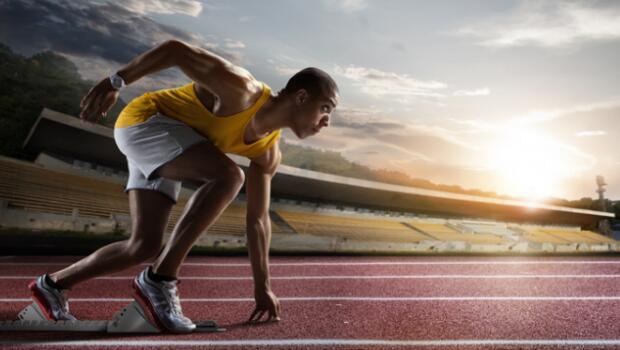 Thank you that you care about my pain in waiting, and want to hear from me
This is really the first picture we get of the “church”
You don’t have to wait to receive The Spirit
Acts
Next Time . . .
teachings available at  www.xenos.org/adultCT/